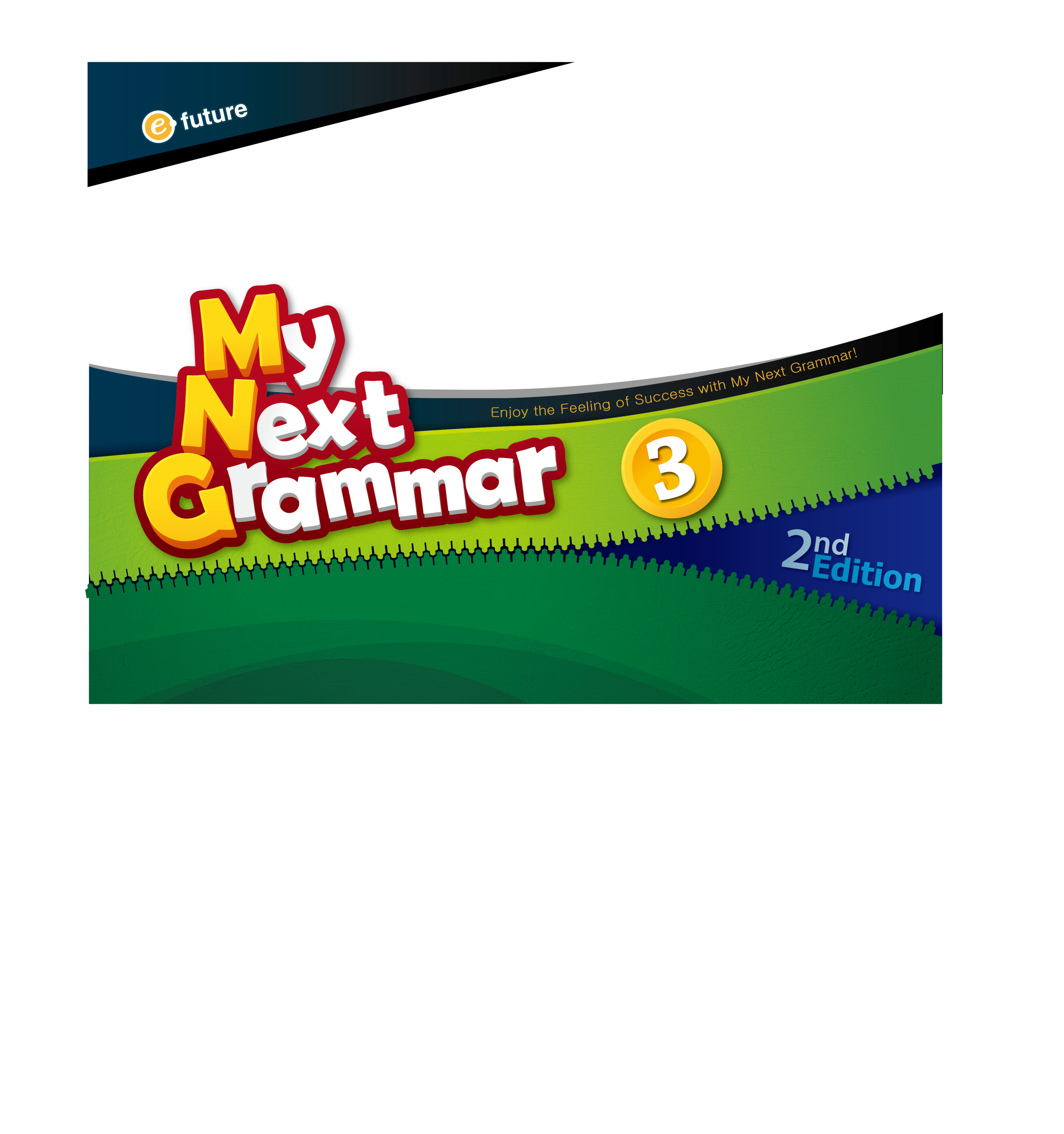 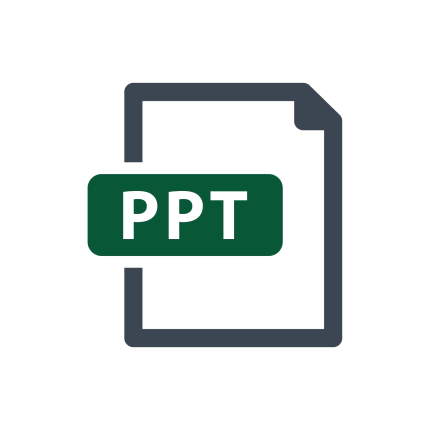 Useful Teaching Materials
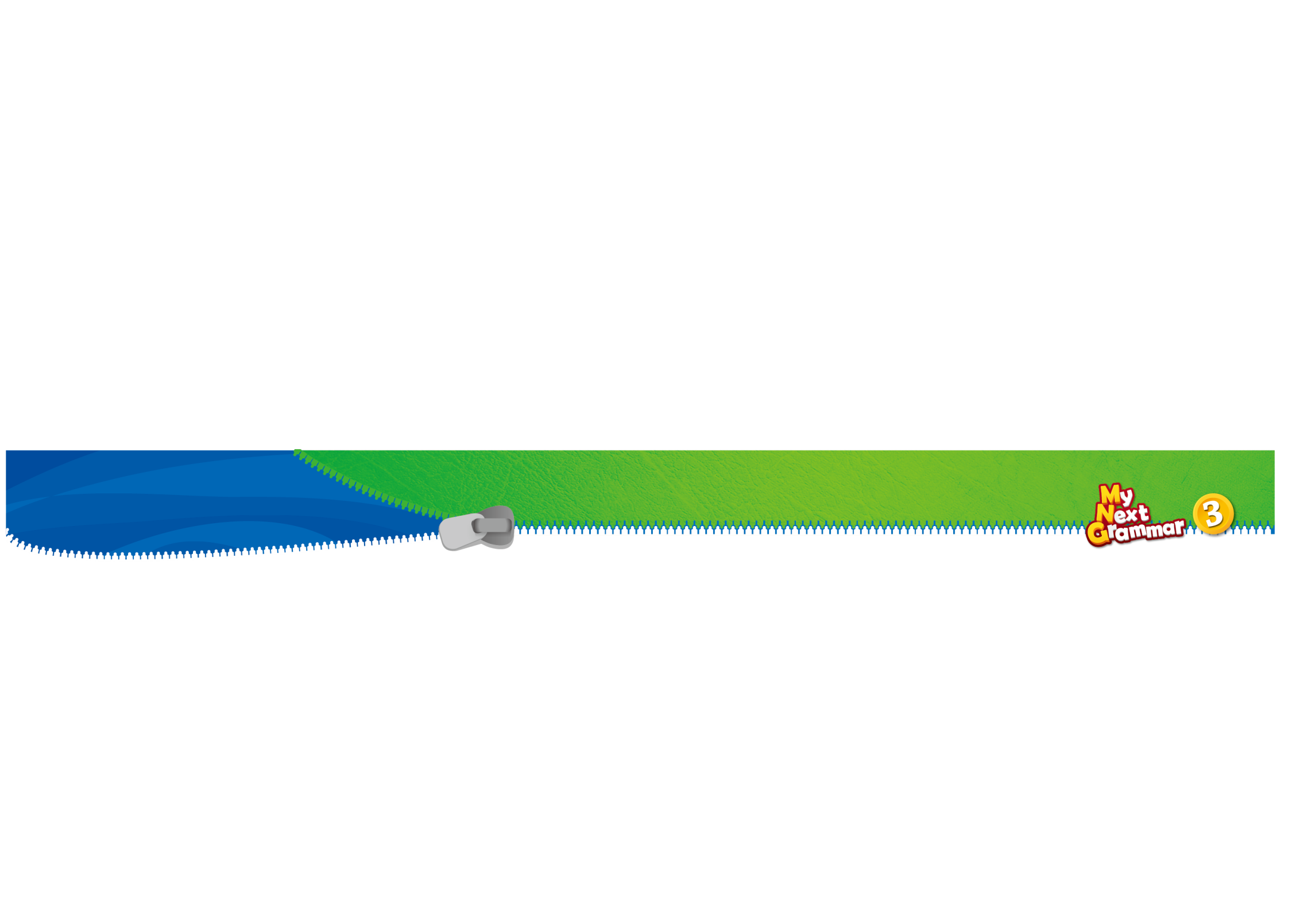 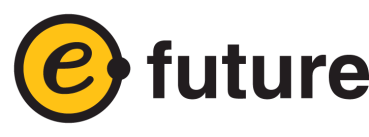 Contents
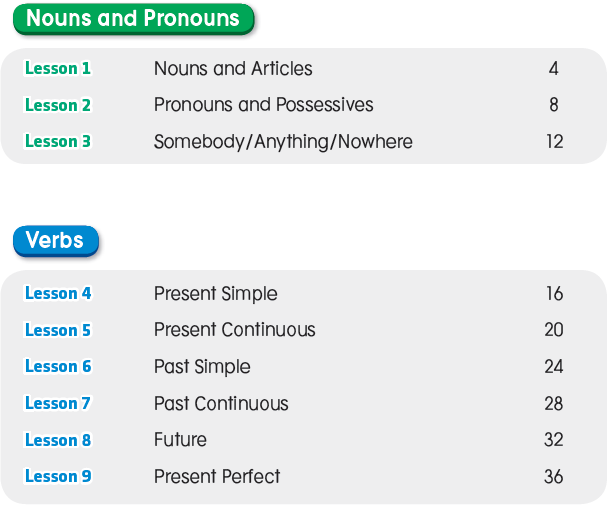 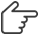 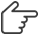 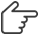 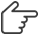 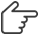 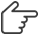 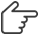 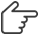 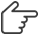 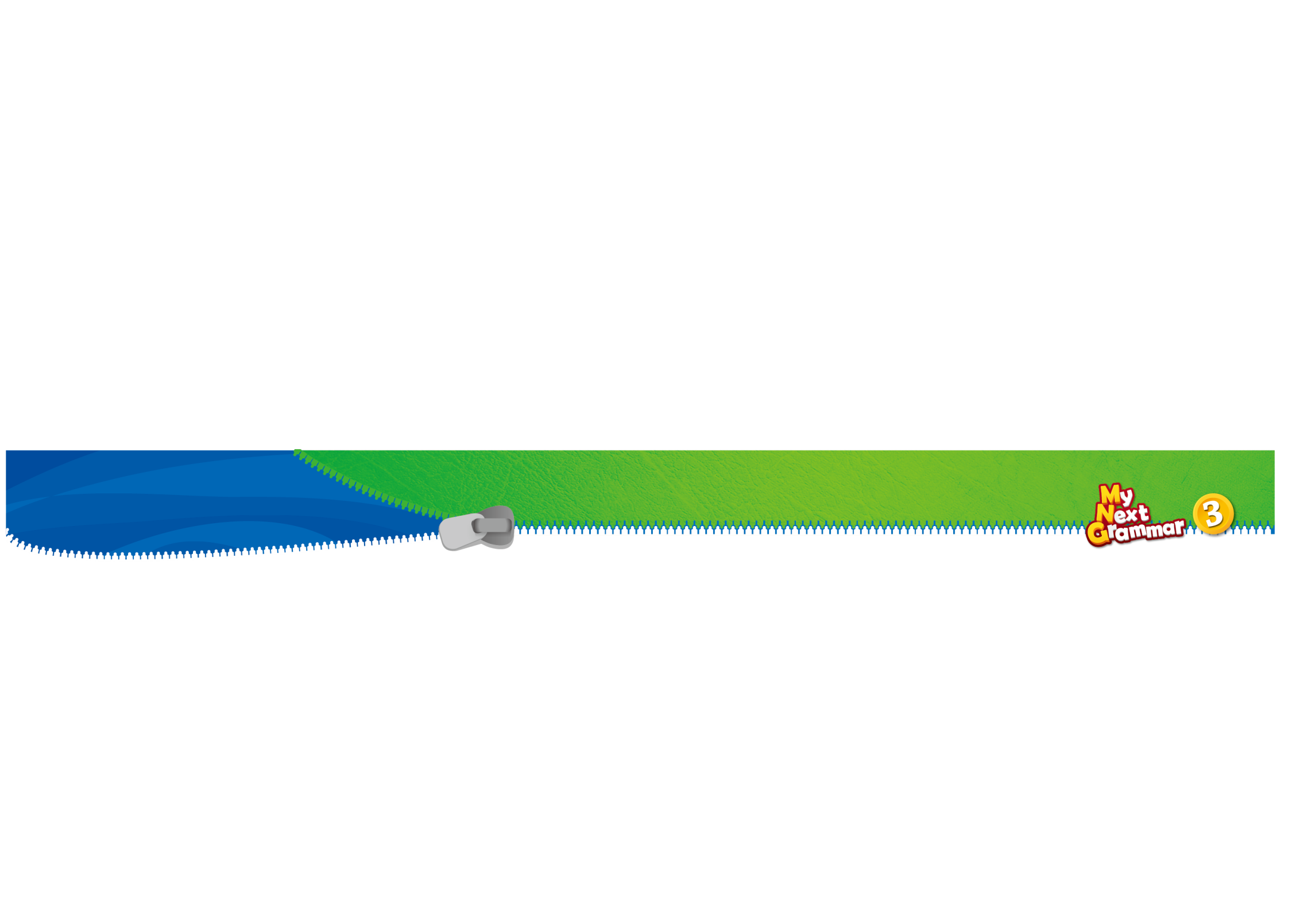 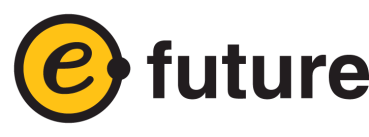 Contents
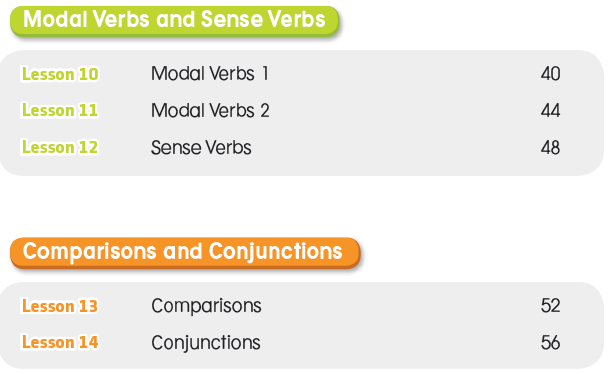 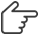 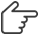 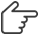 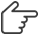 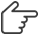 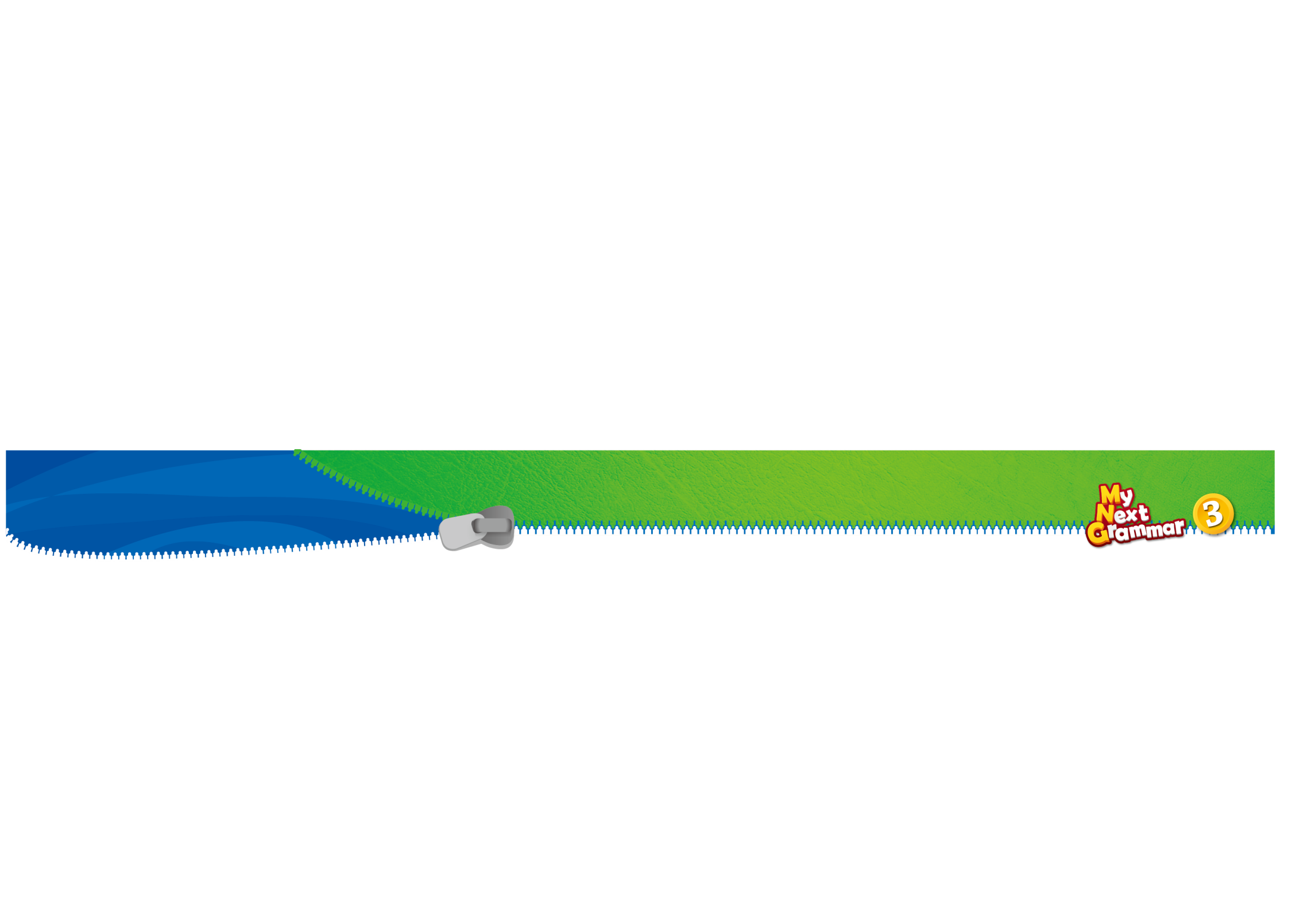 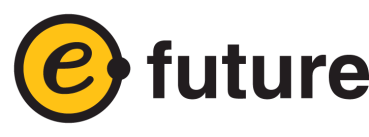 Contents
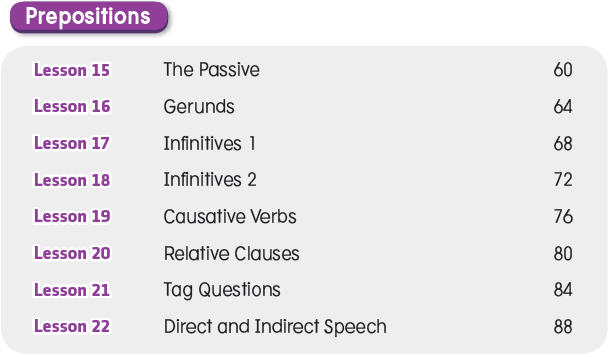 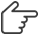 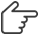 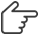 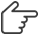 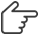 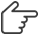 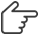 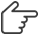 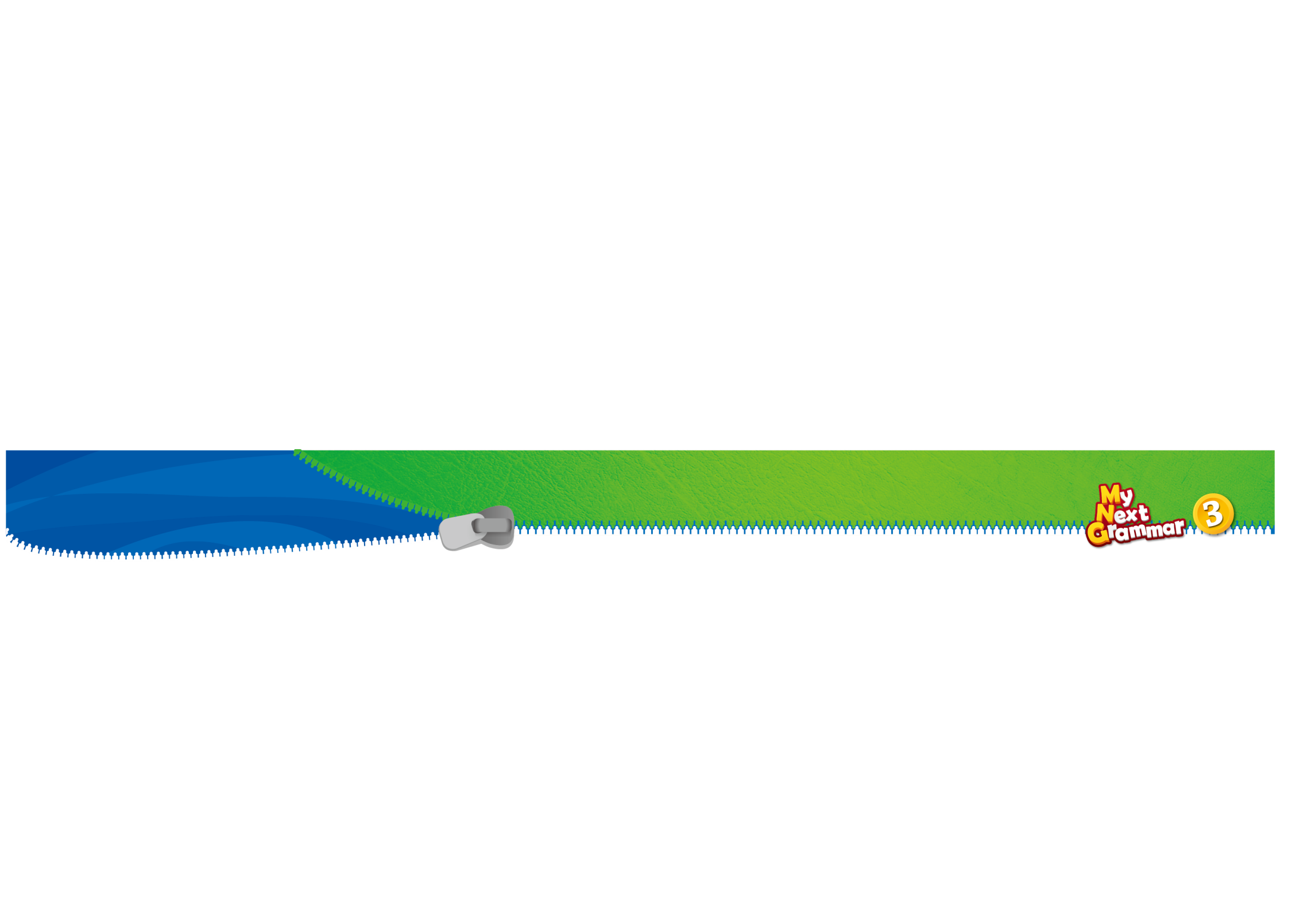 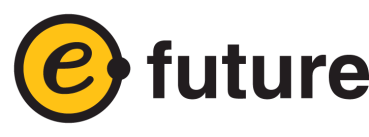 Lesson 1 Nouns and Articles
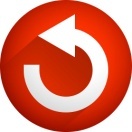 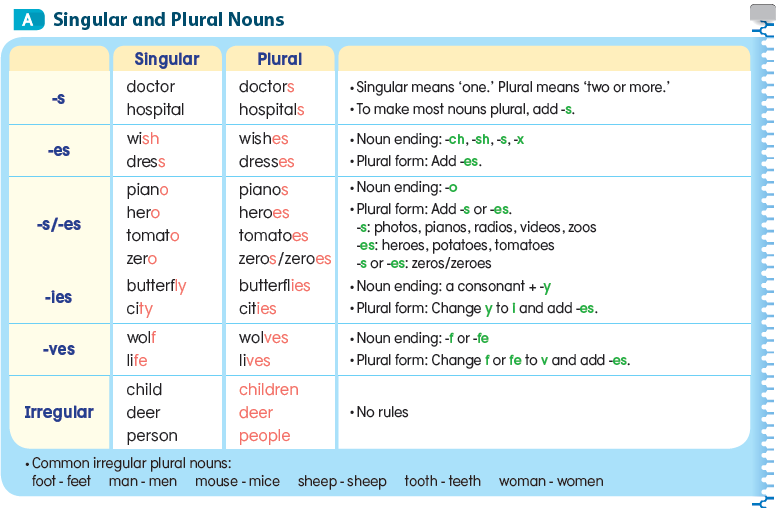 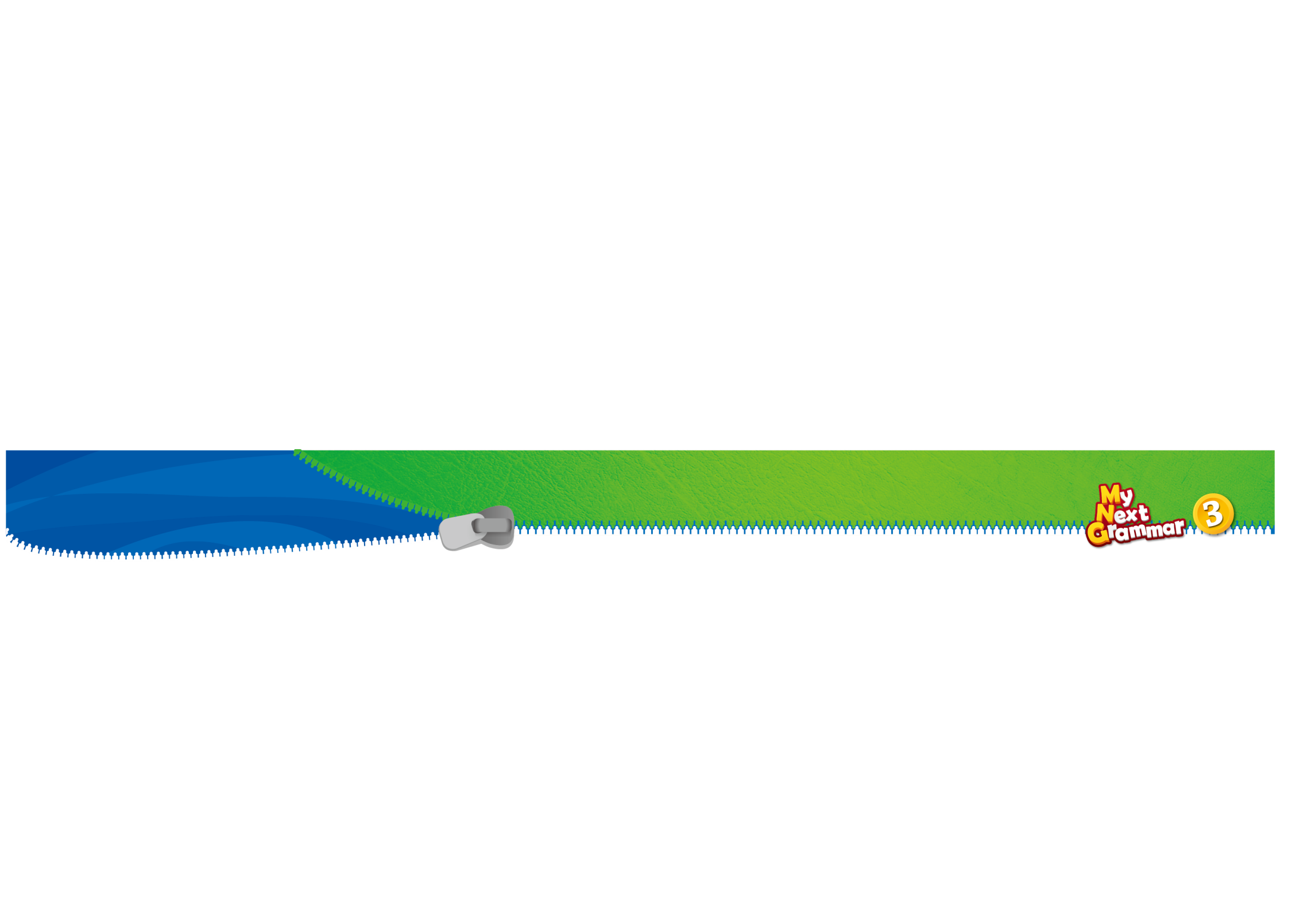 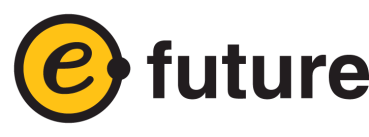 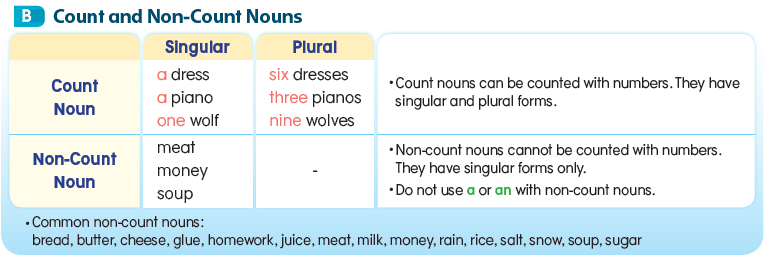 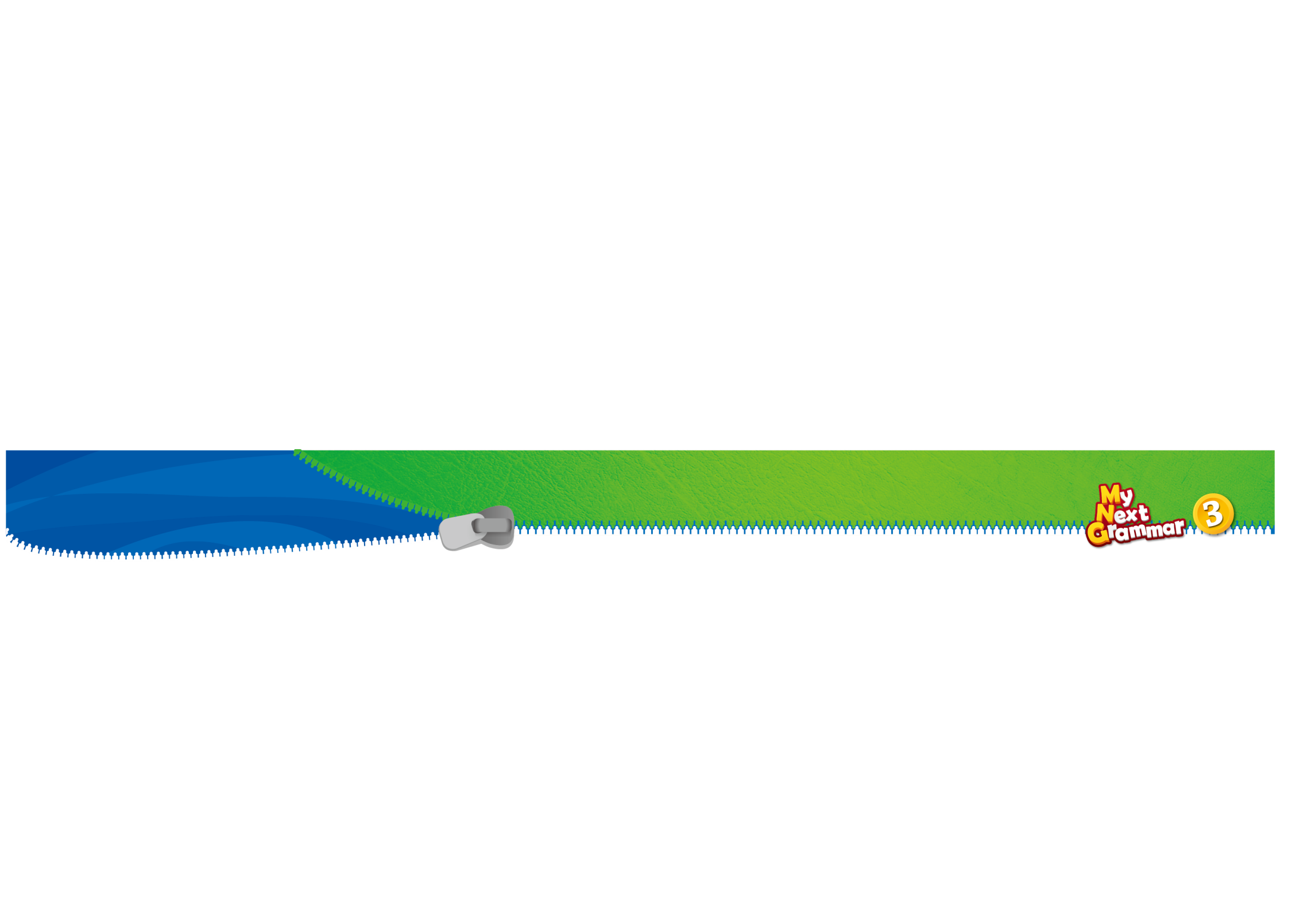 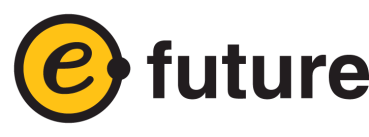 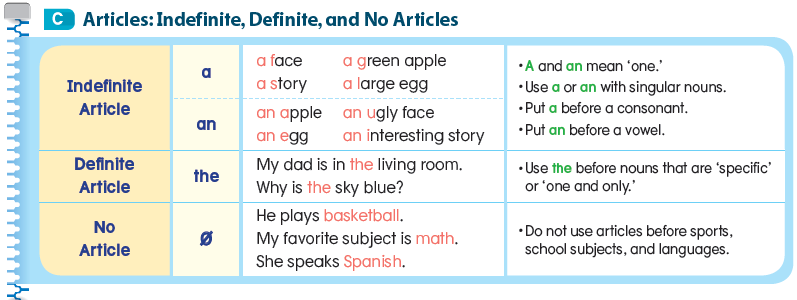 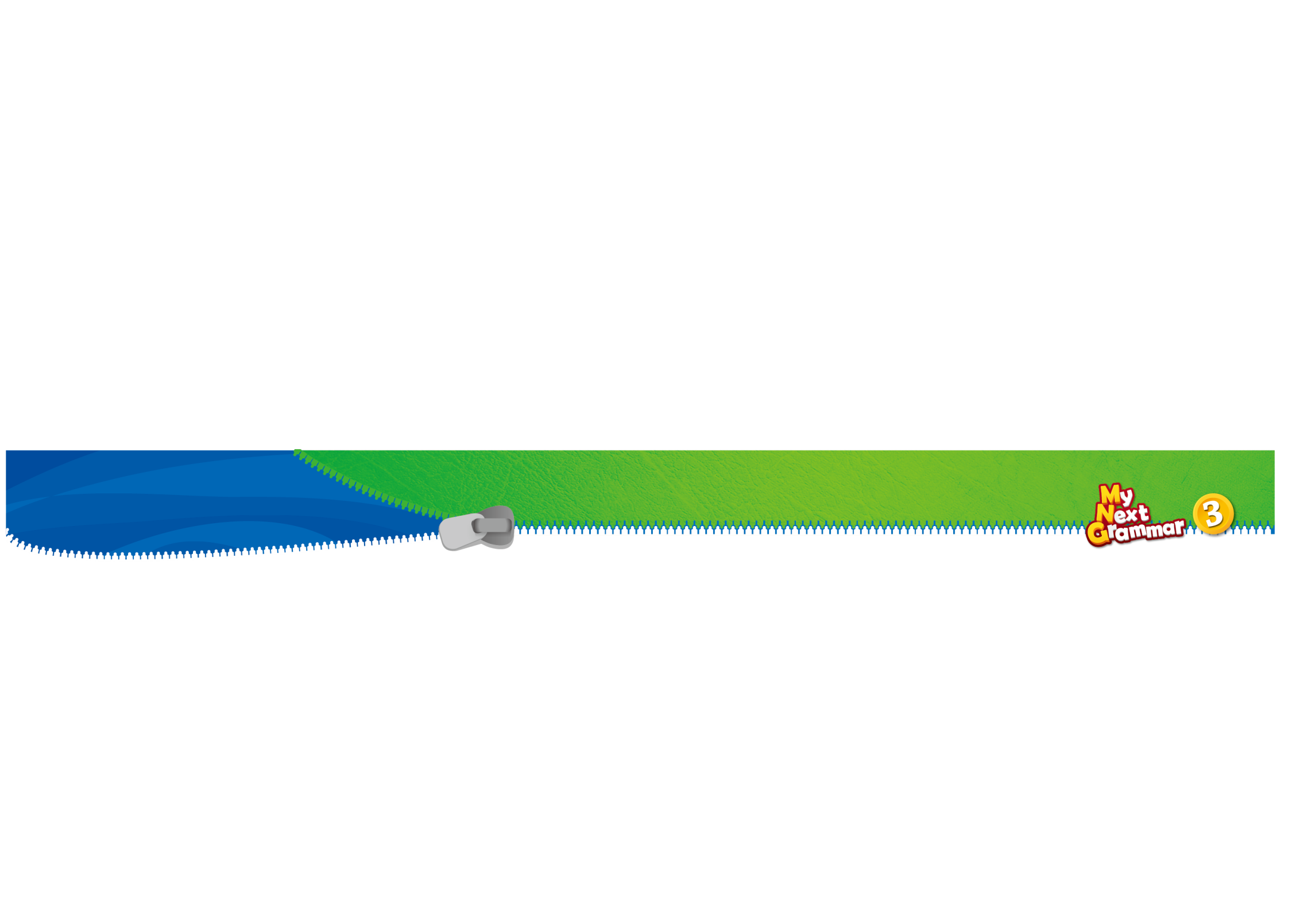 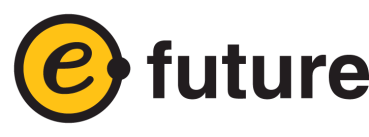 Lesson 2 Pronouns and Possessives
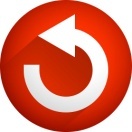 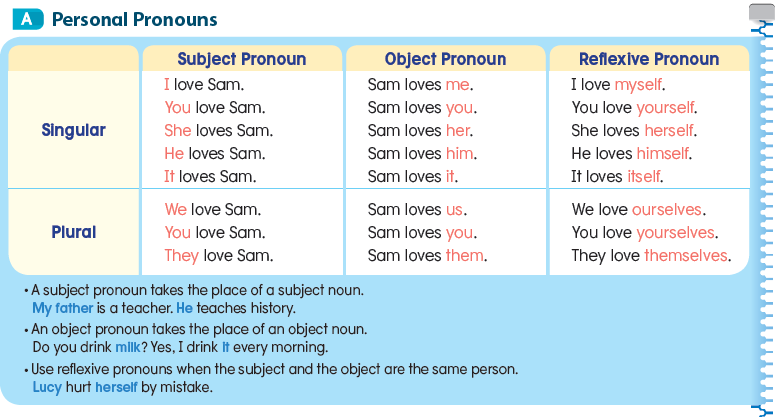 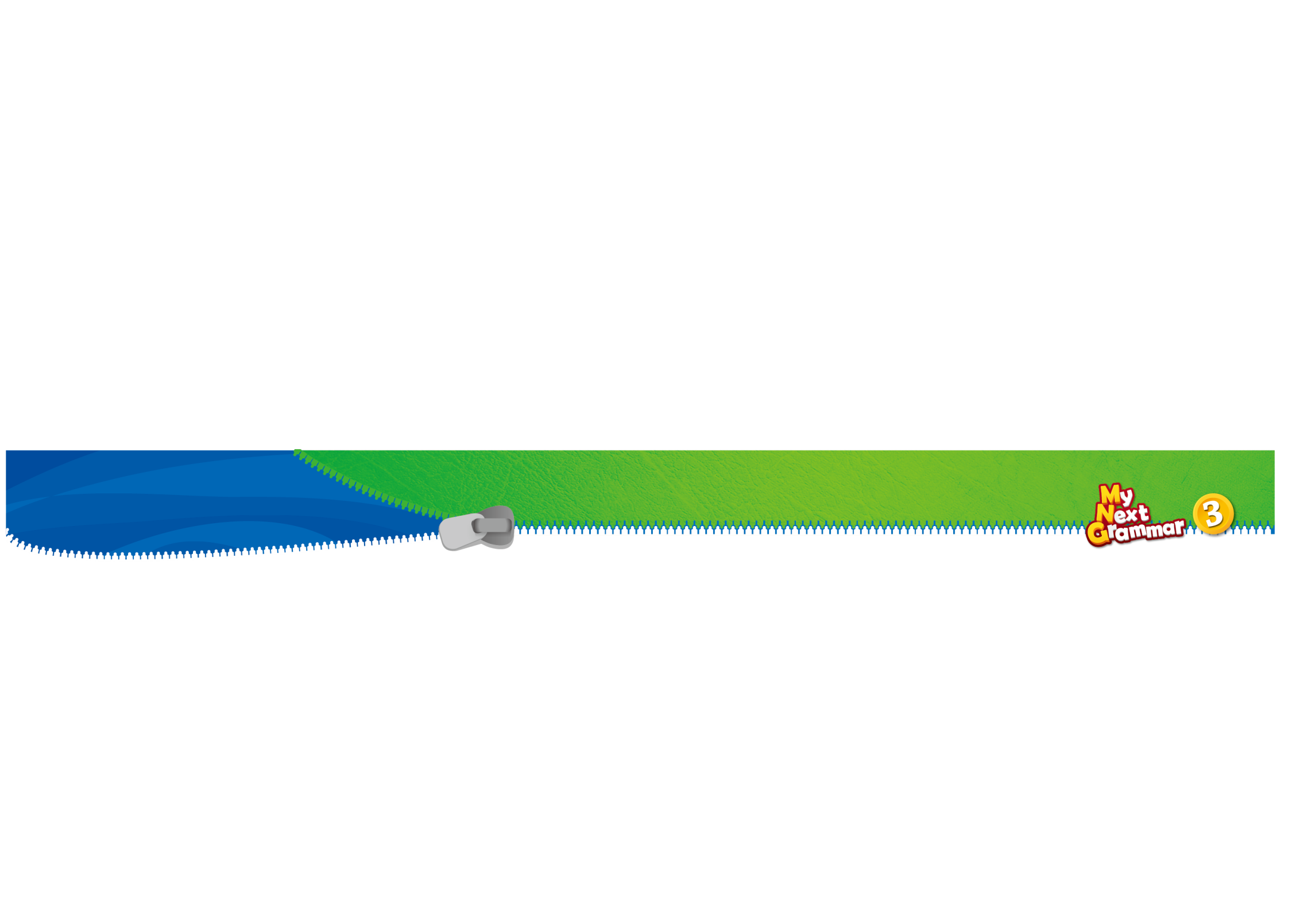 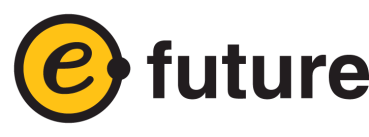 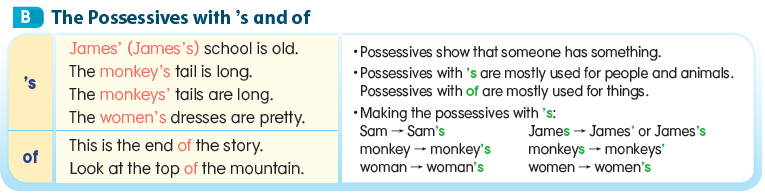 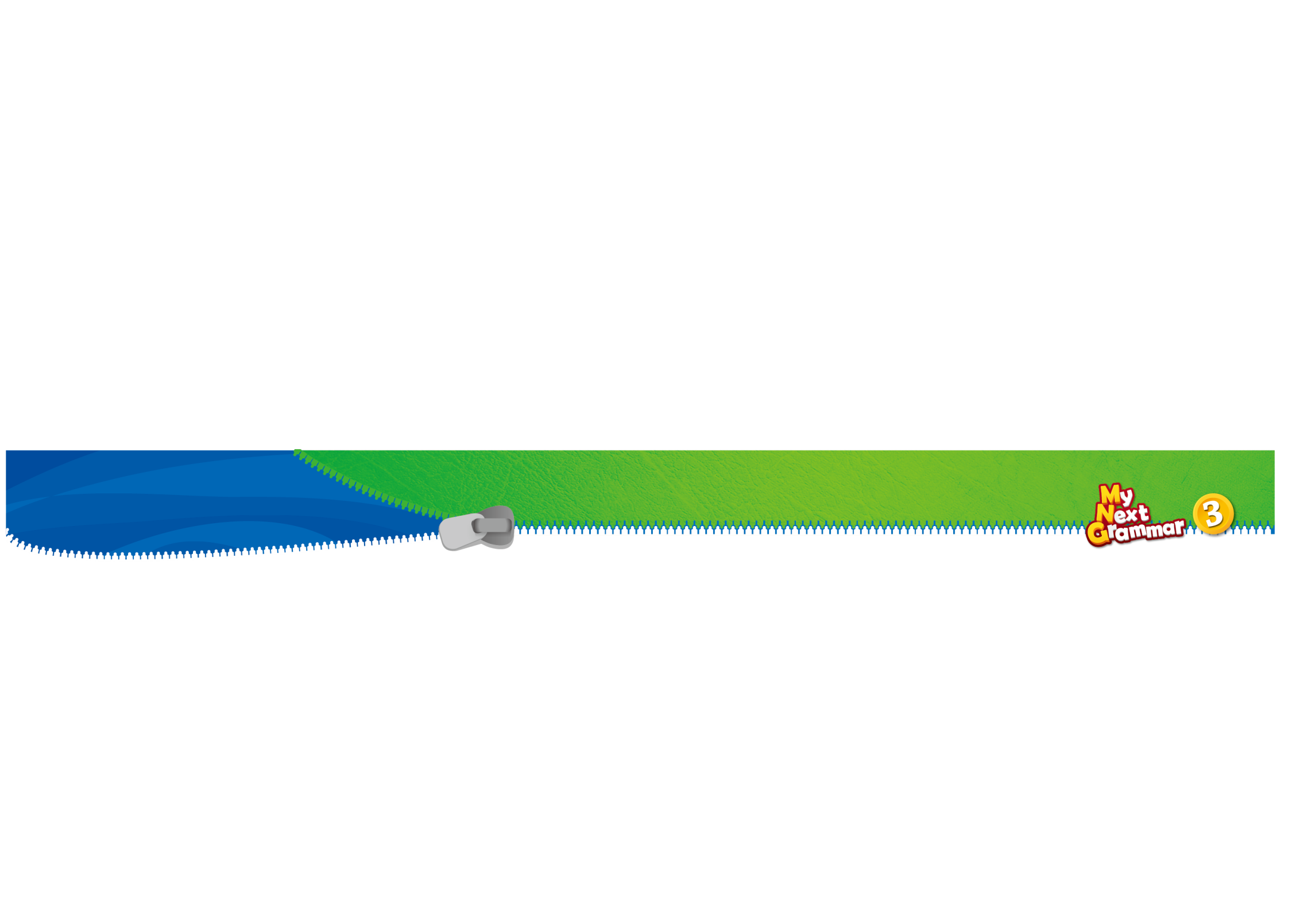 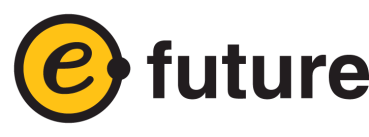 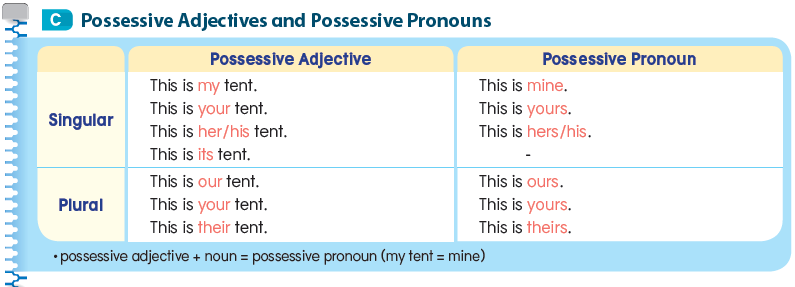 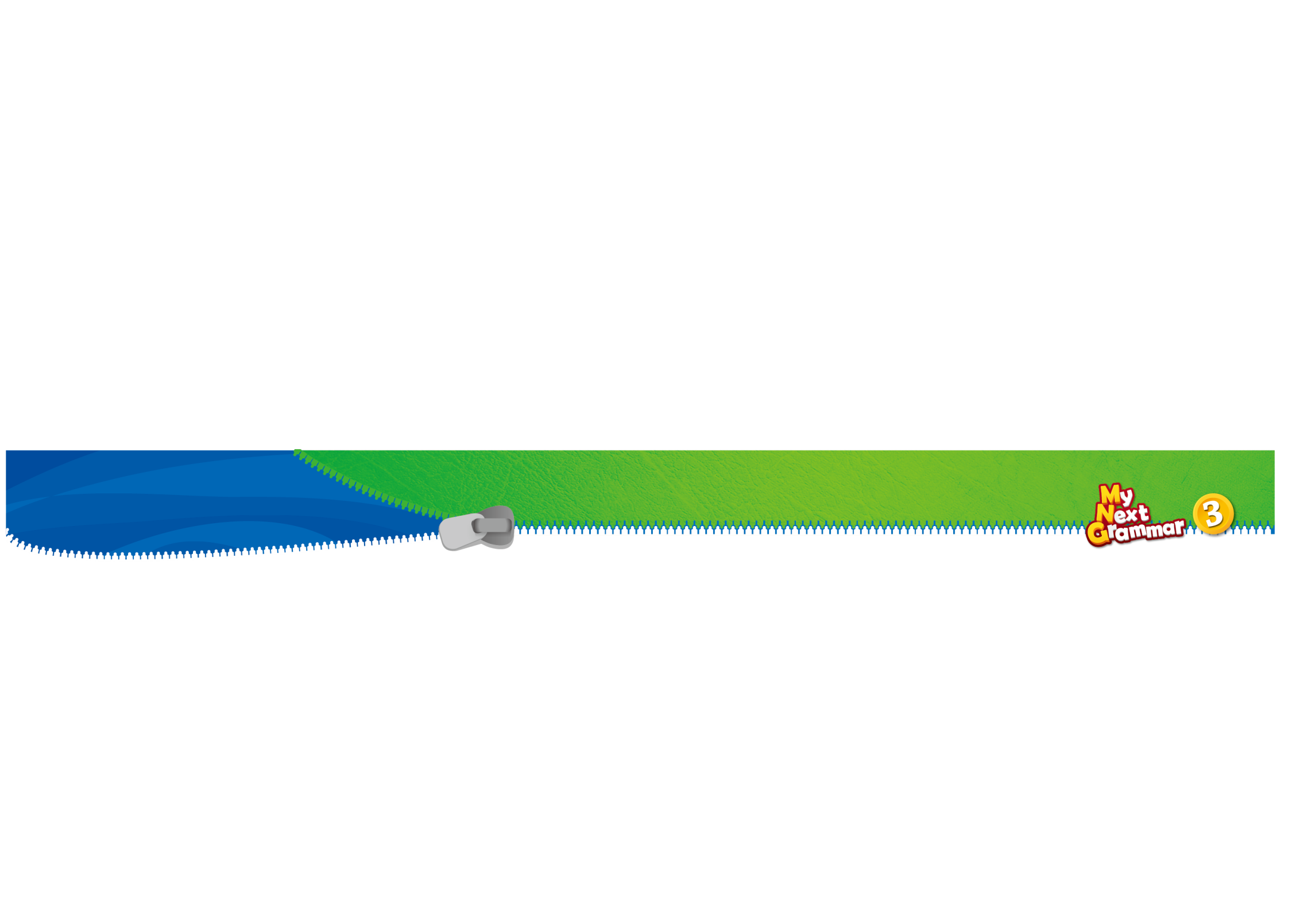 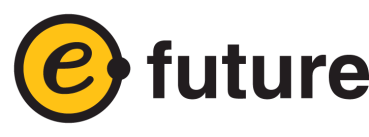 Lesson 3 Somebody/Anything/Nowhere
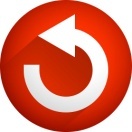 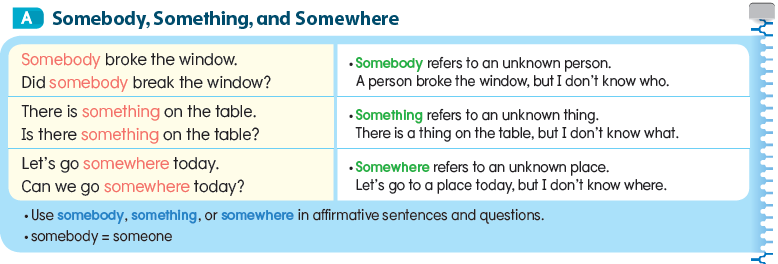 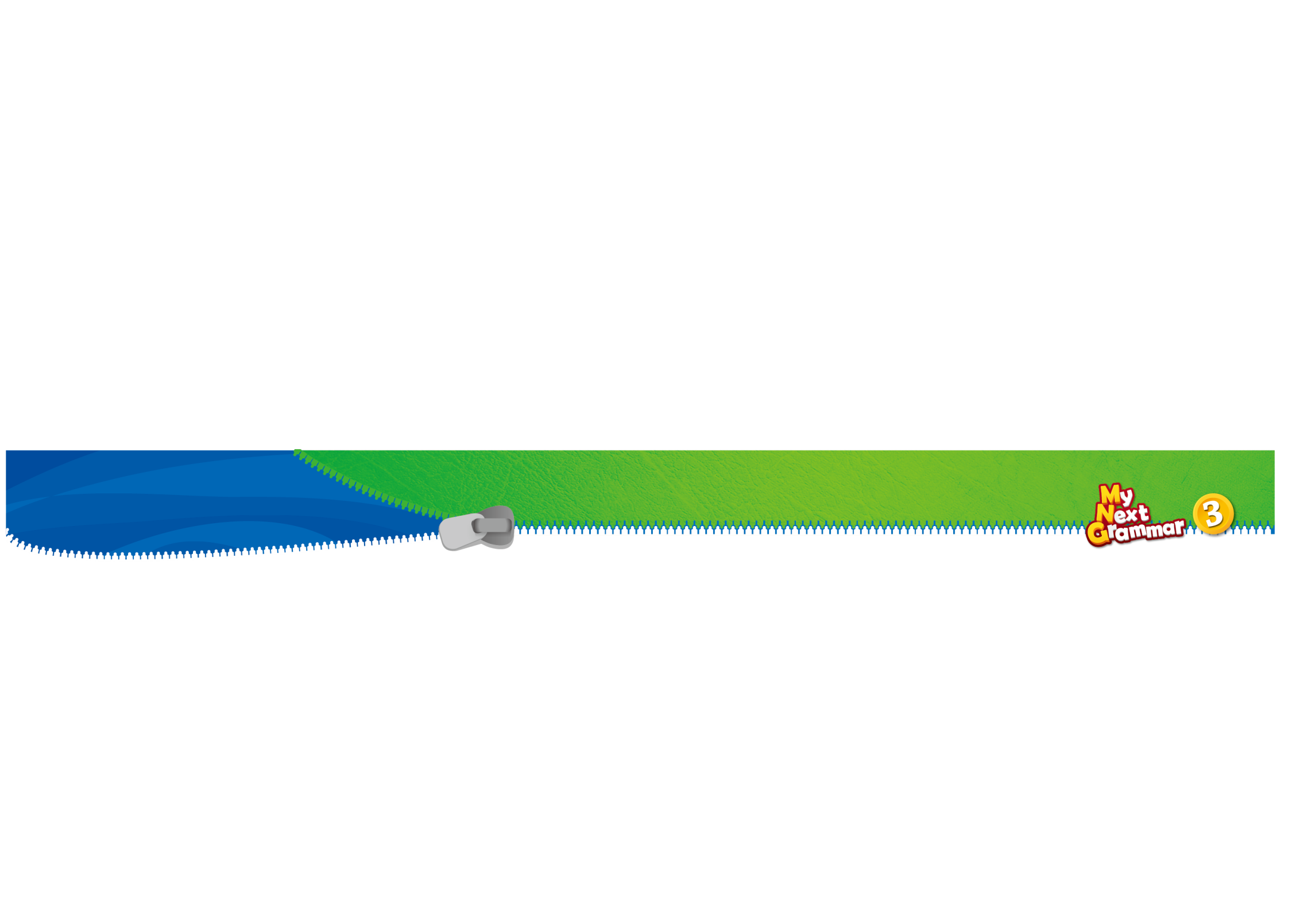 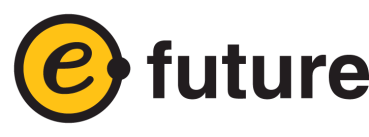 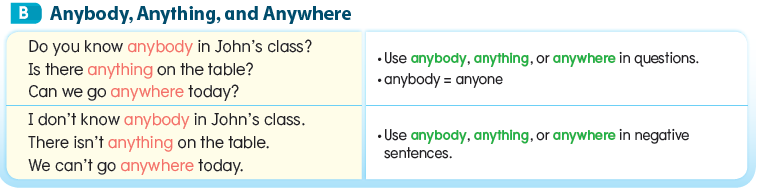 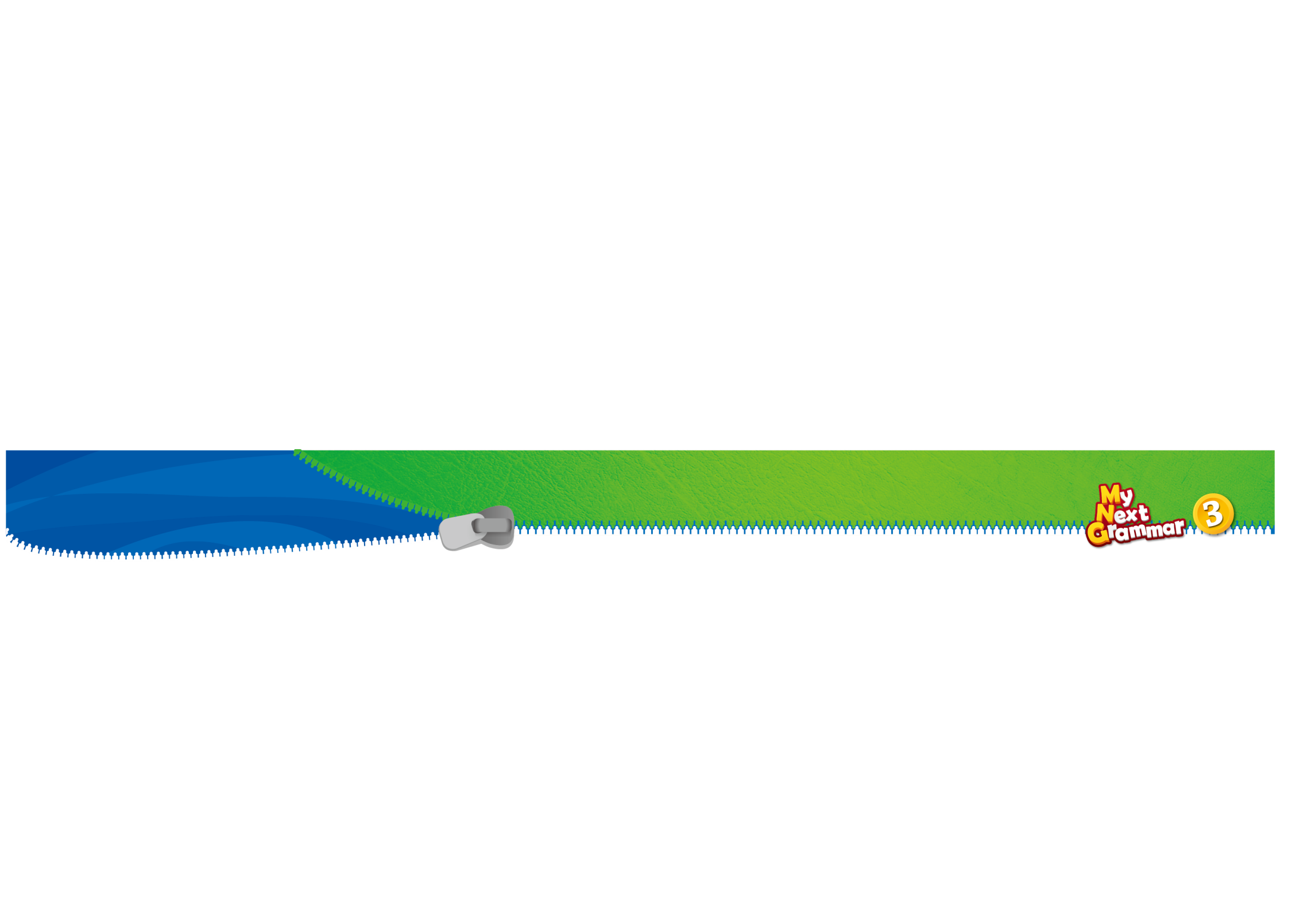 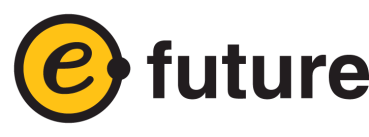 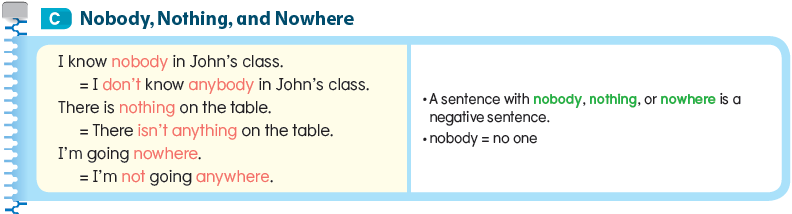 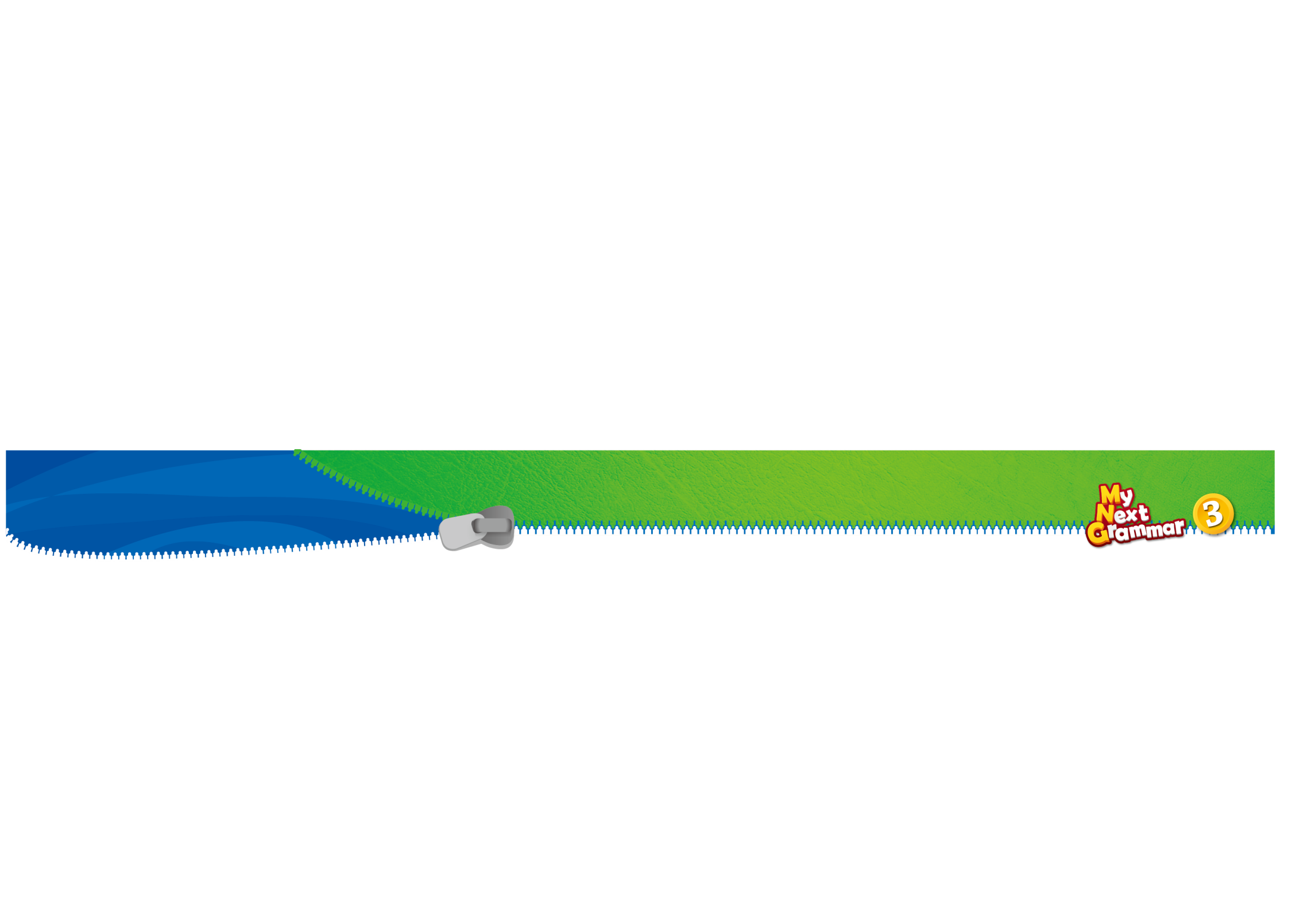 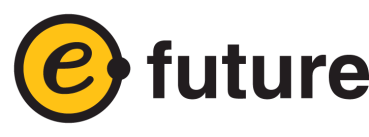 Lesson 4 Present Simple
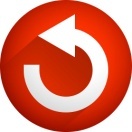 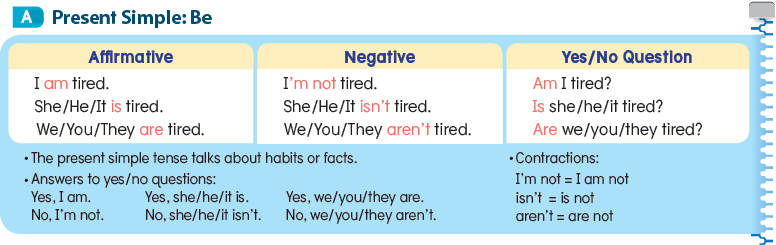 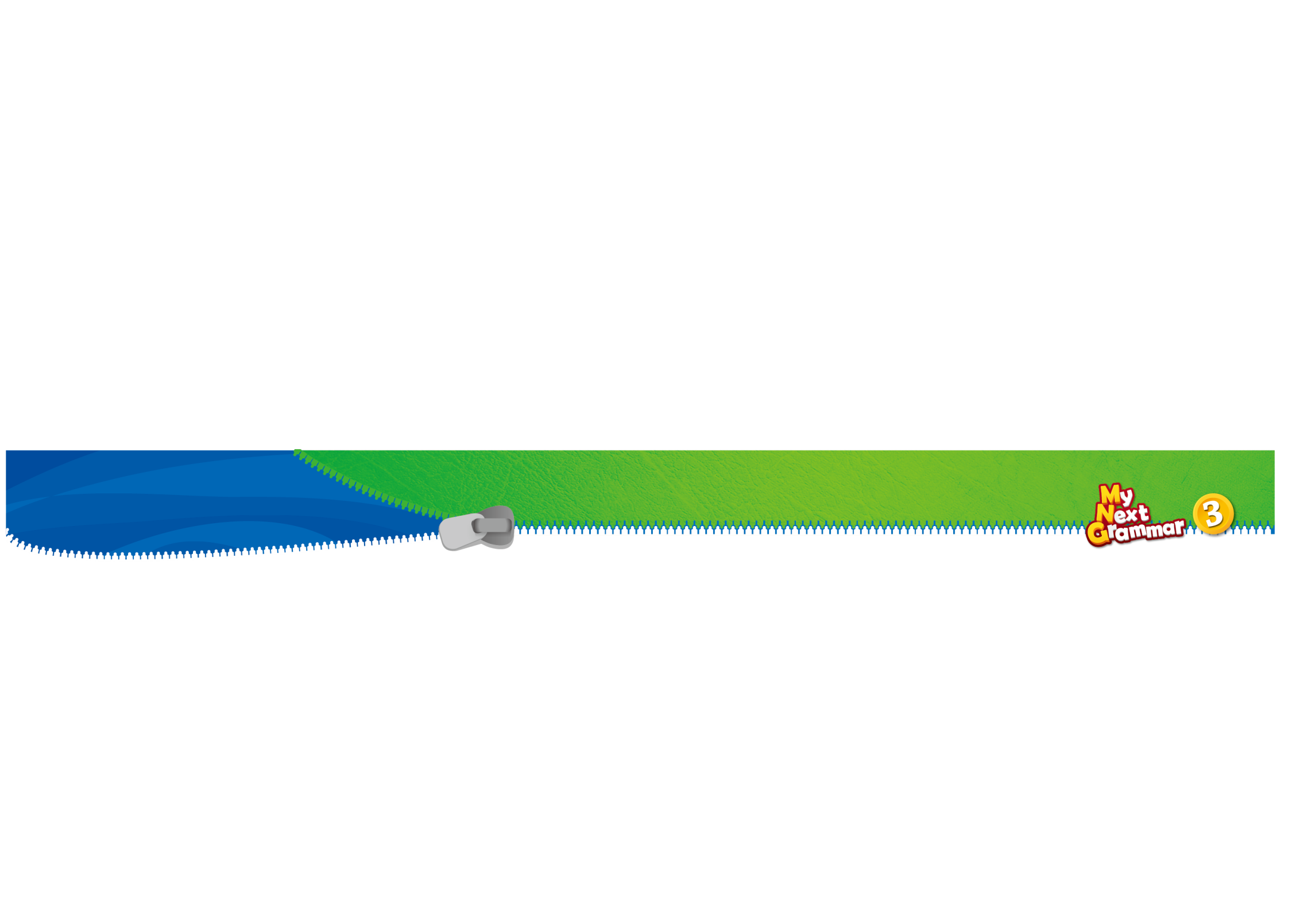 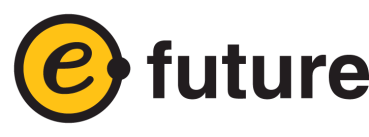 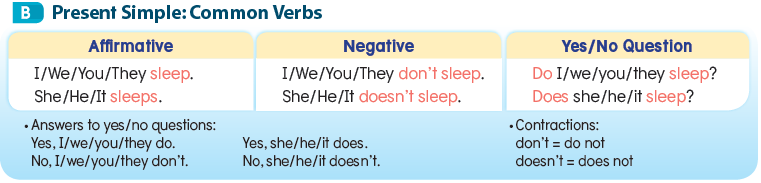 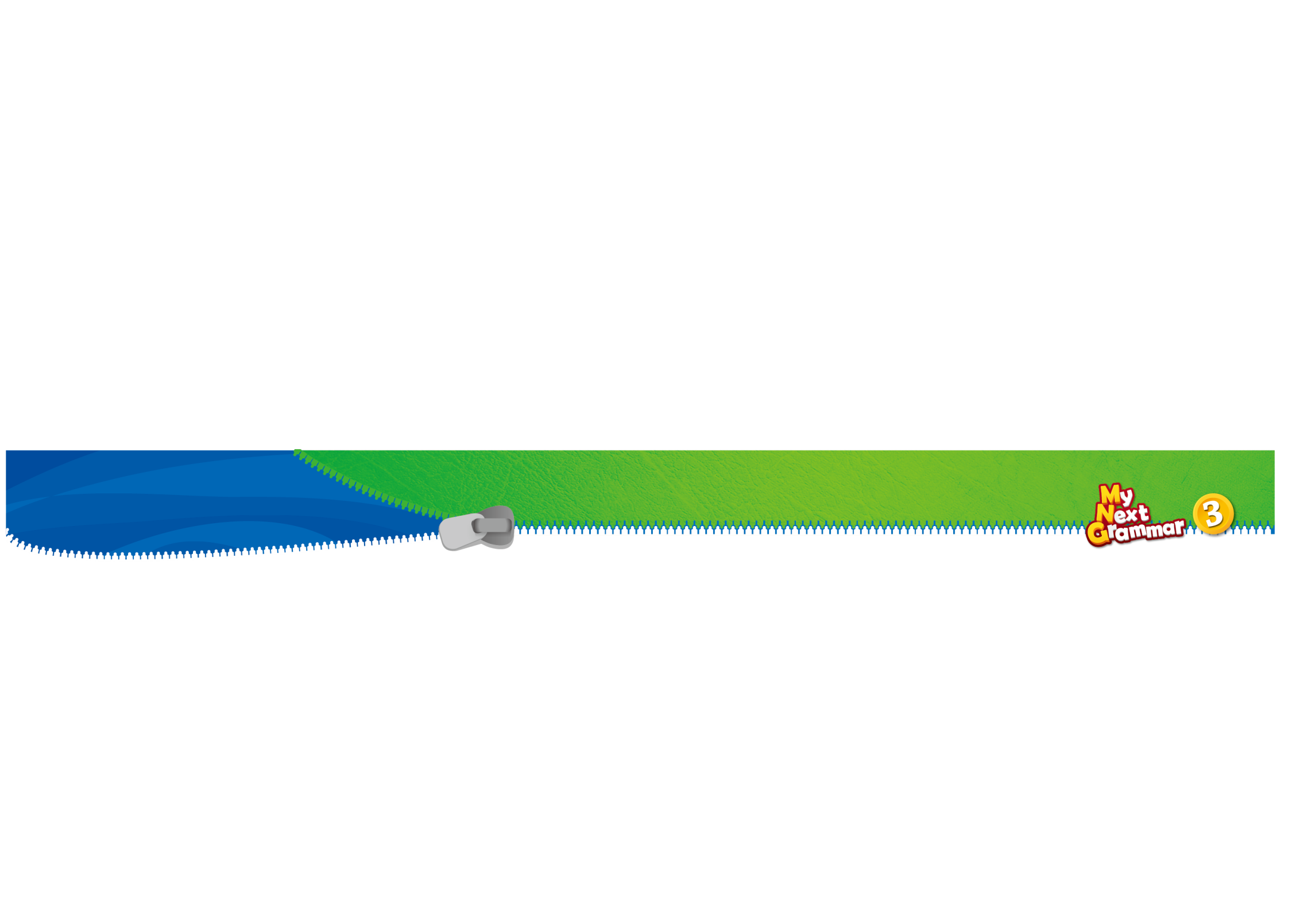 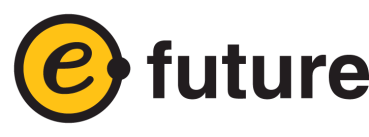 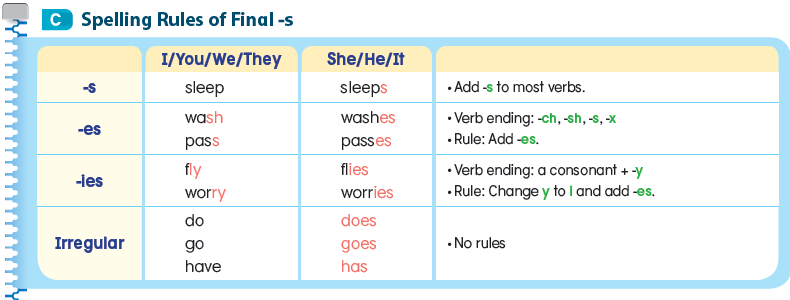 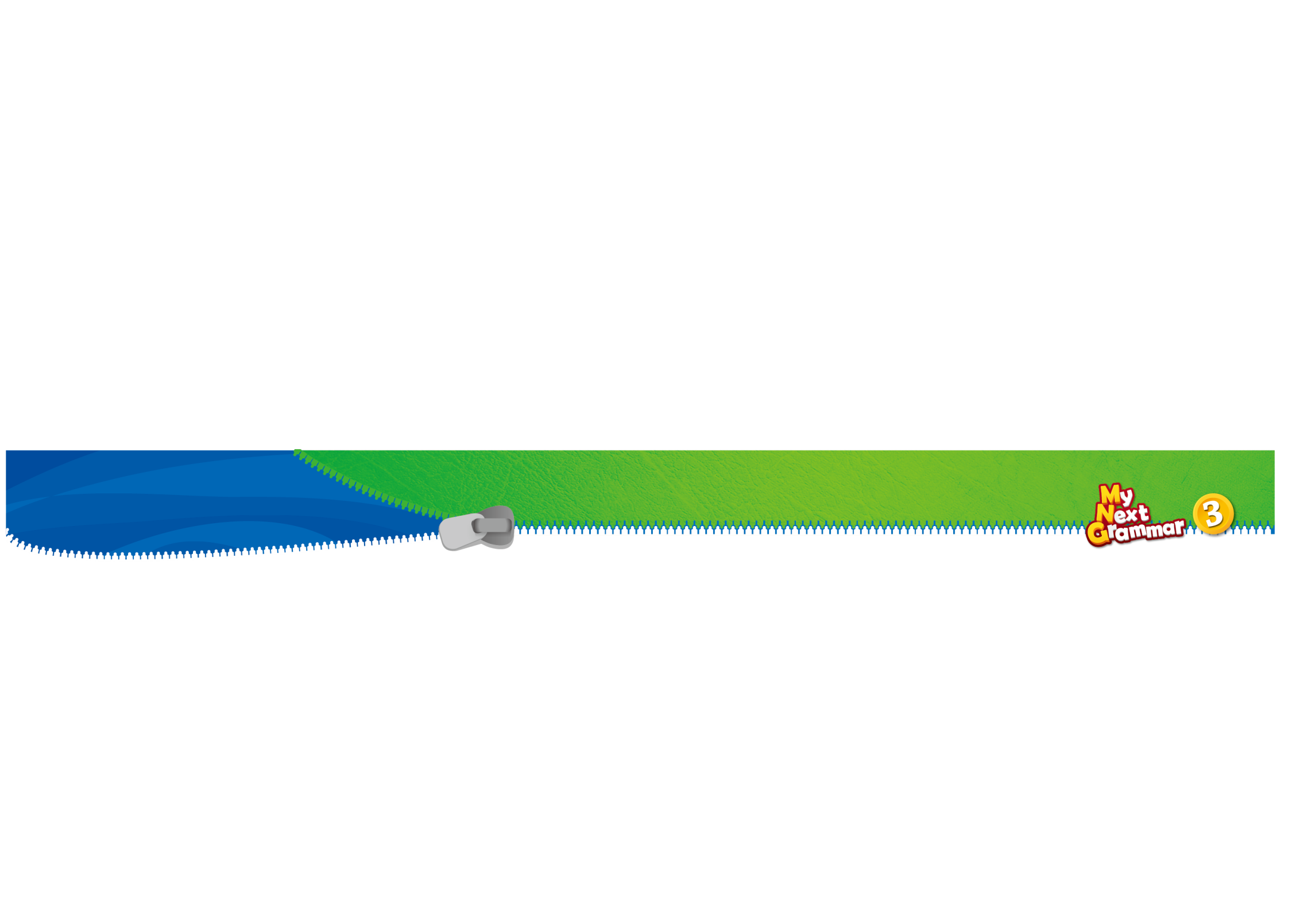 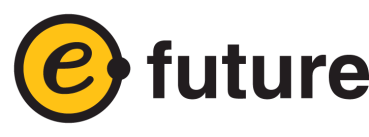 Lesson 5 Present Continuous
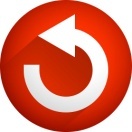 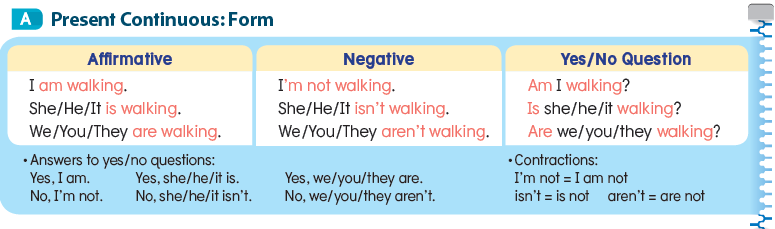 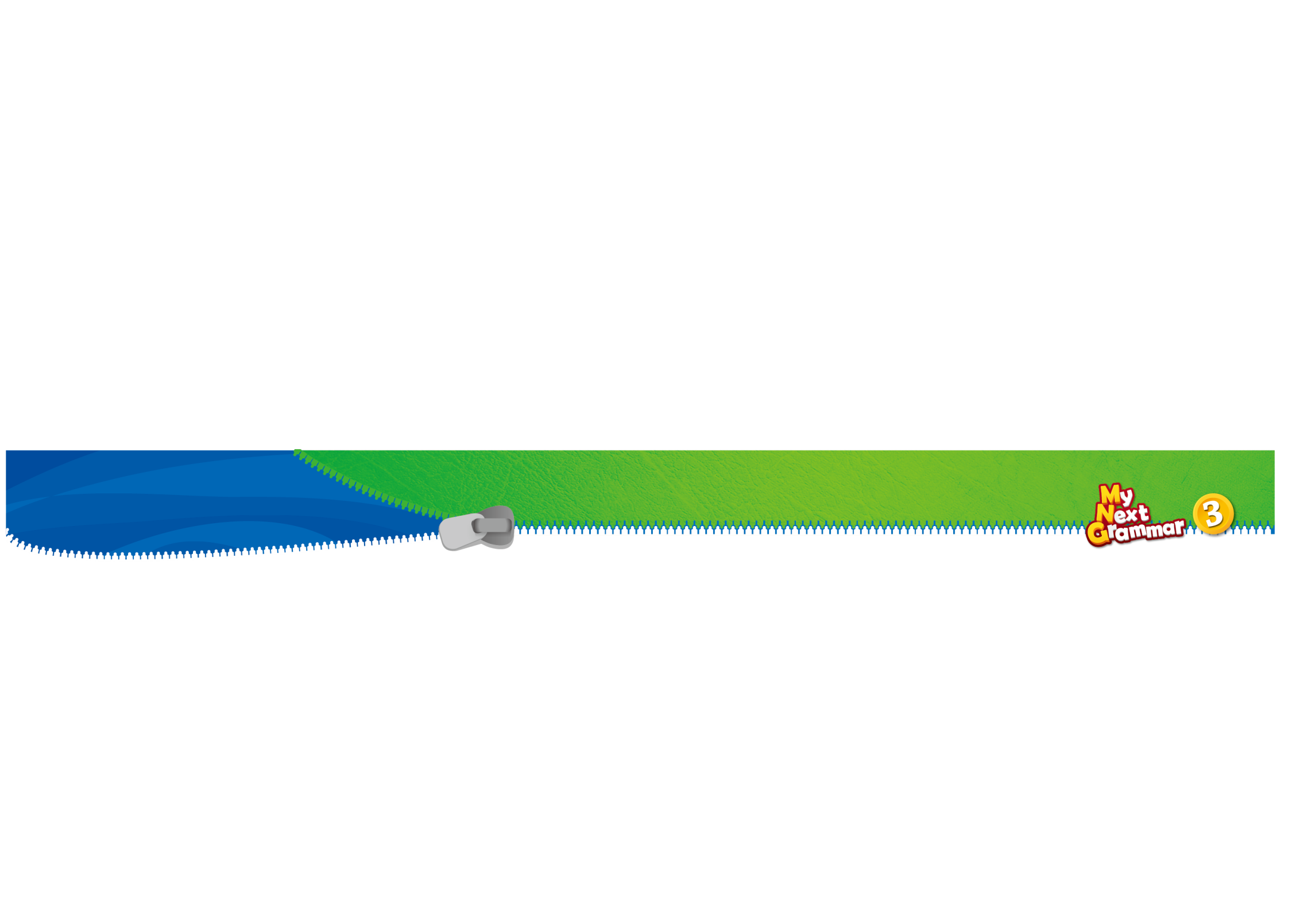 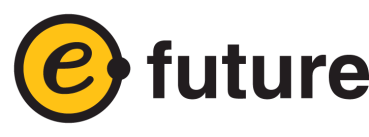 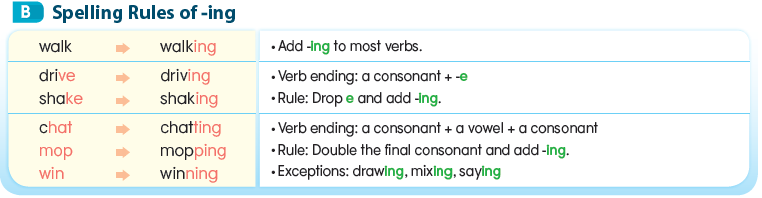 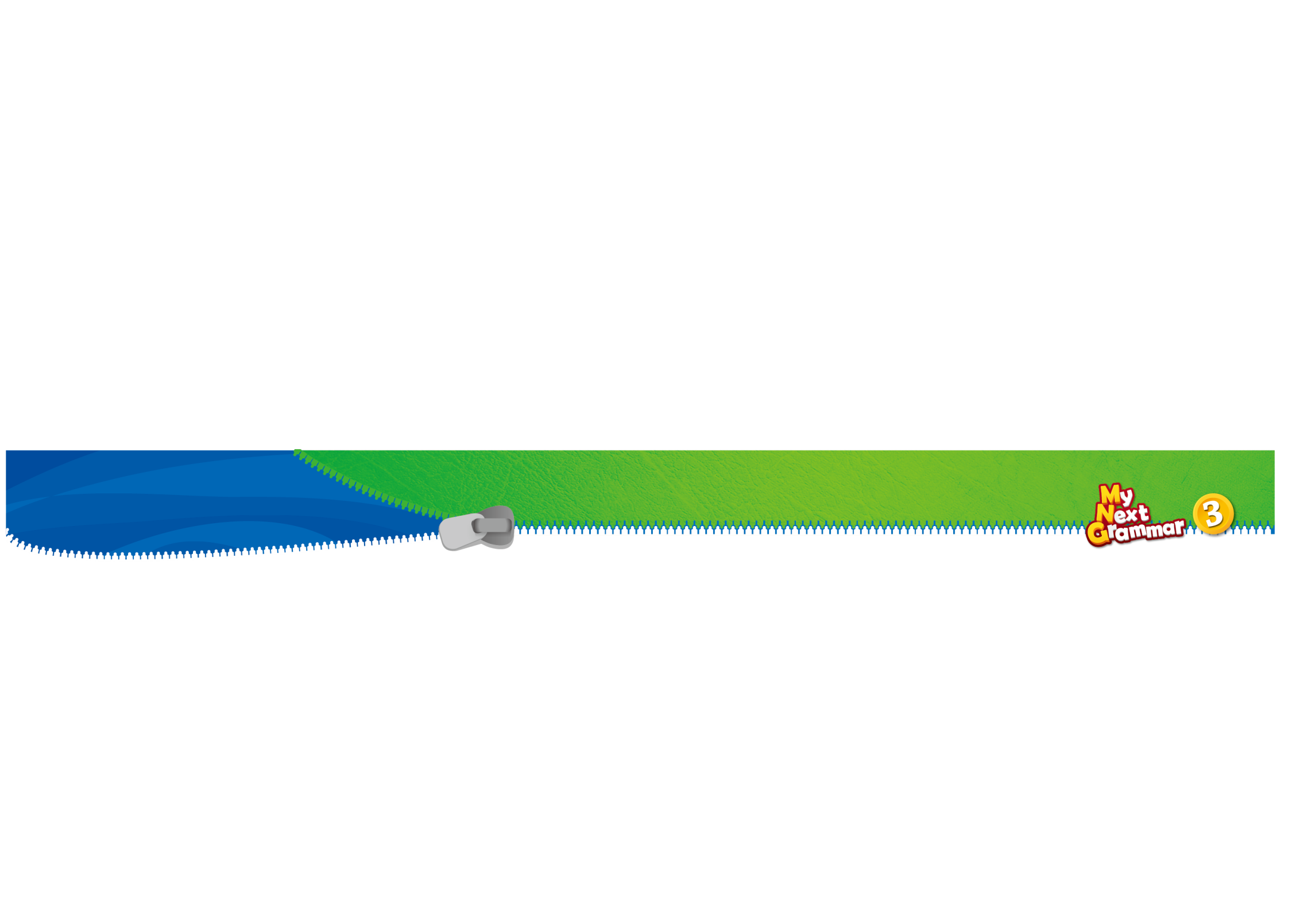 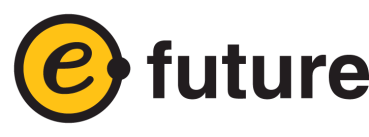 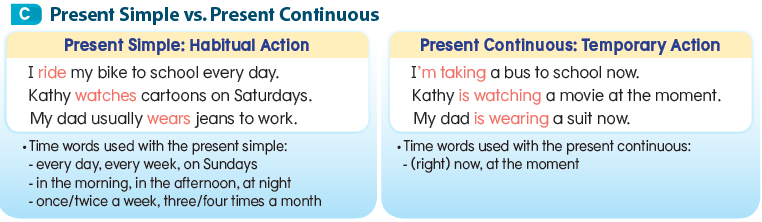 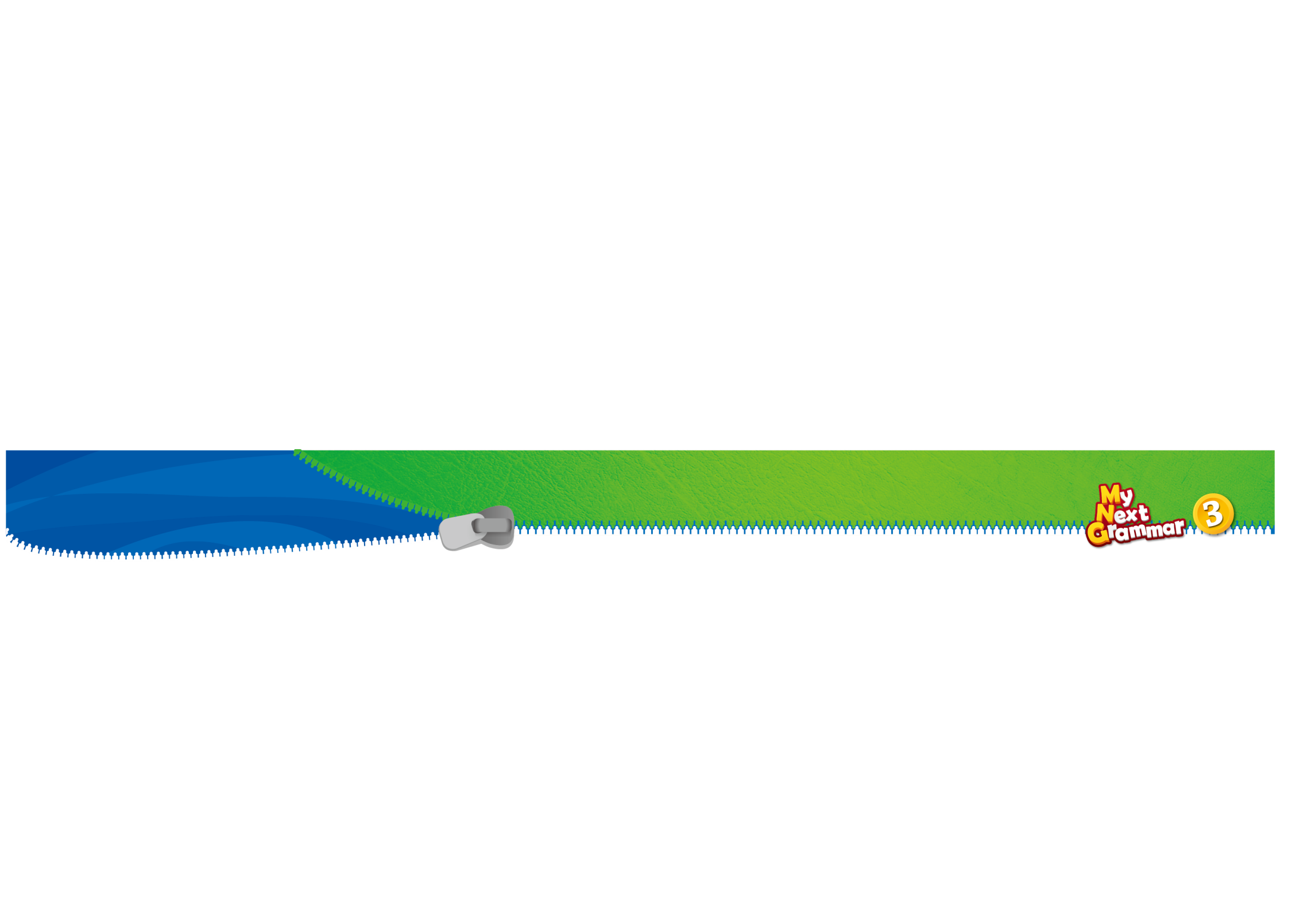 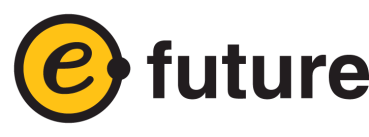 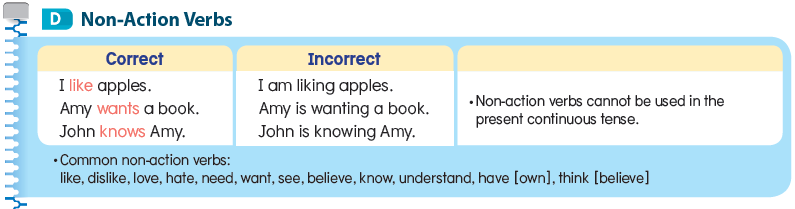 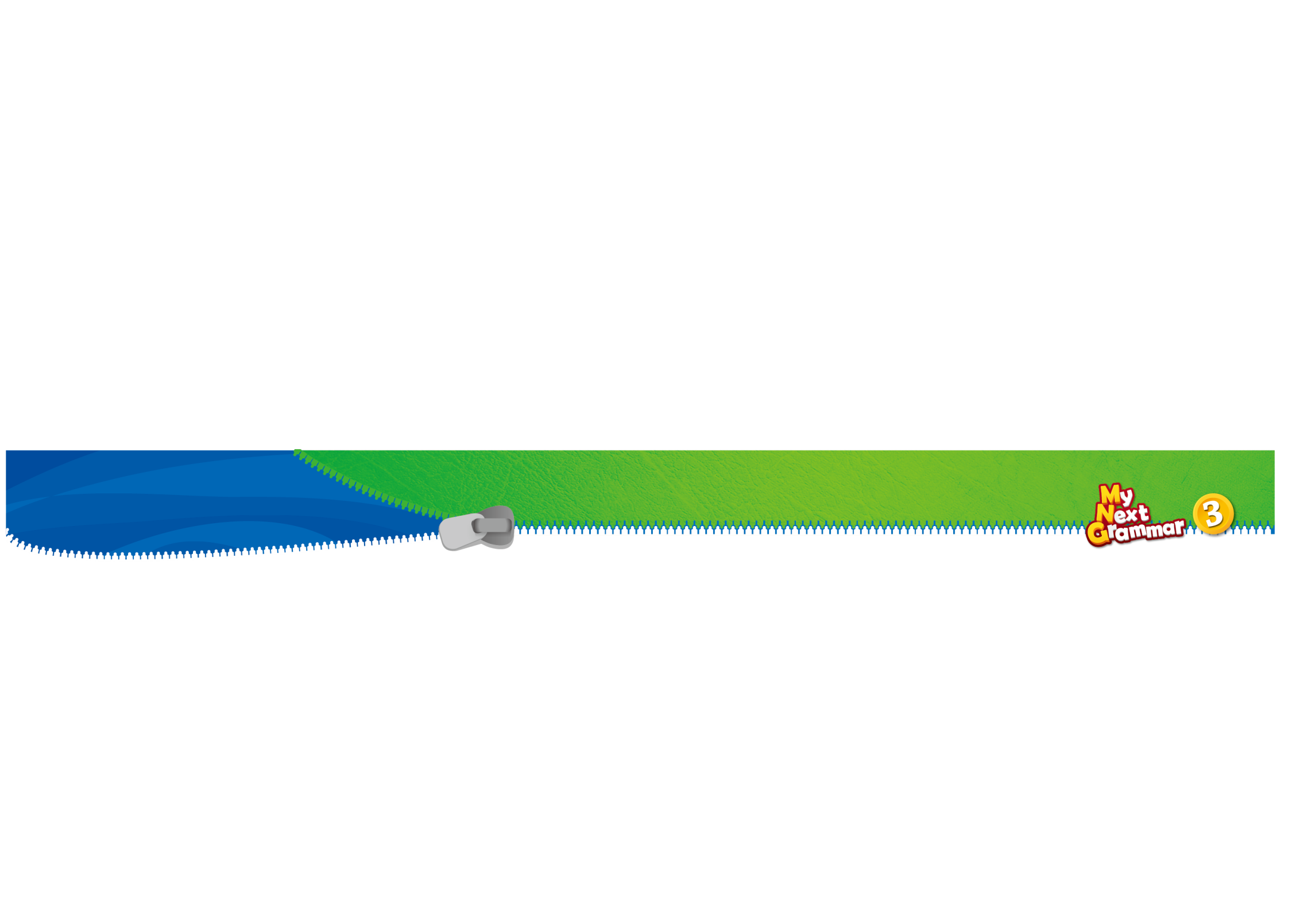 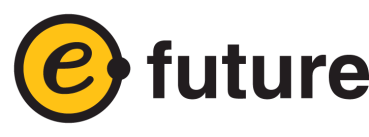 Lesson 6 Past Simple
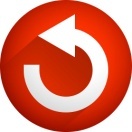 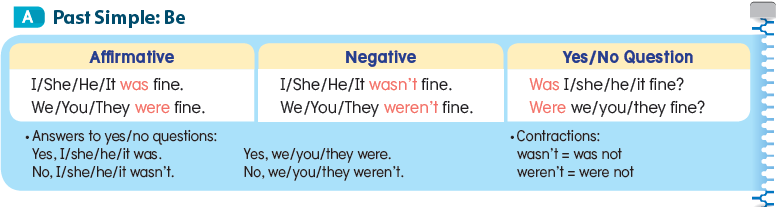 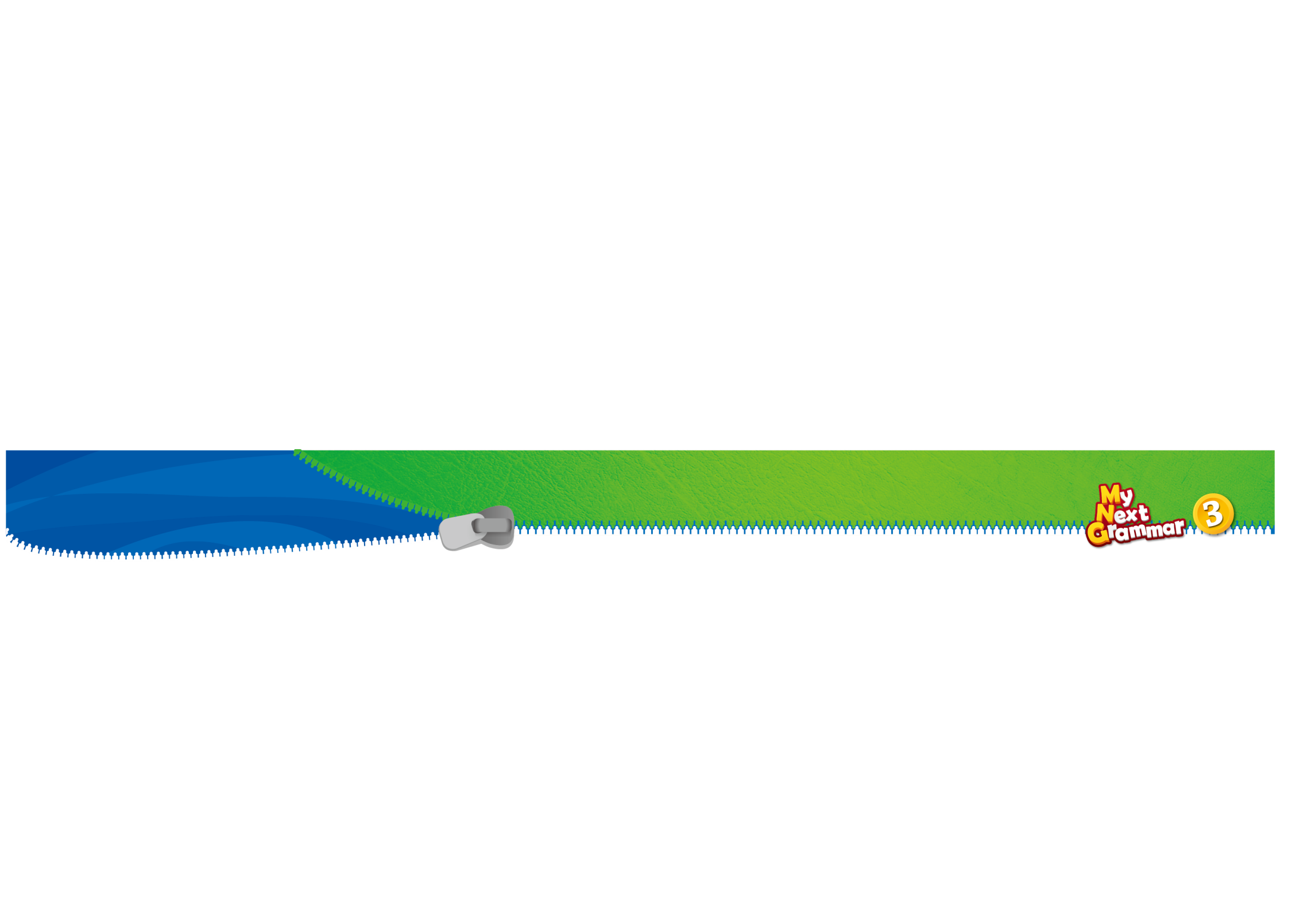 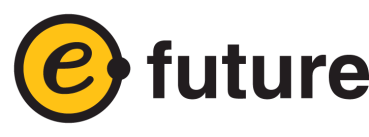 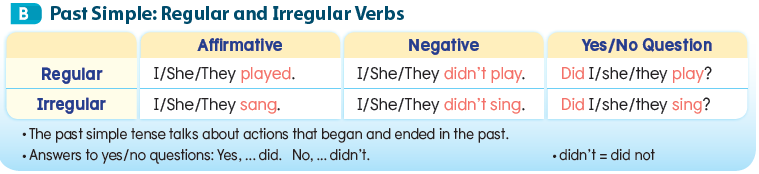 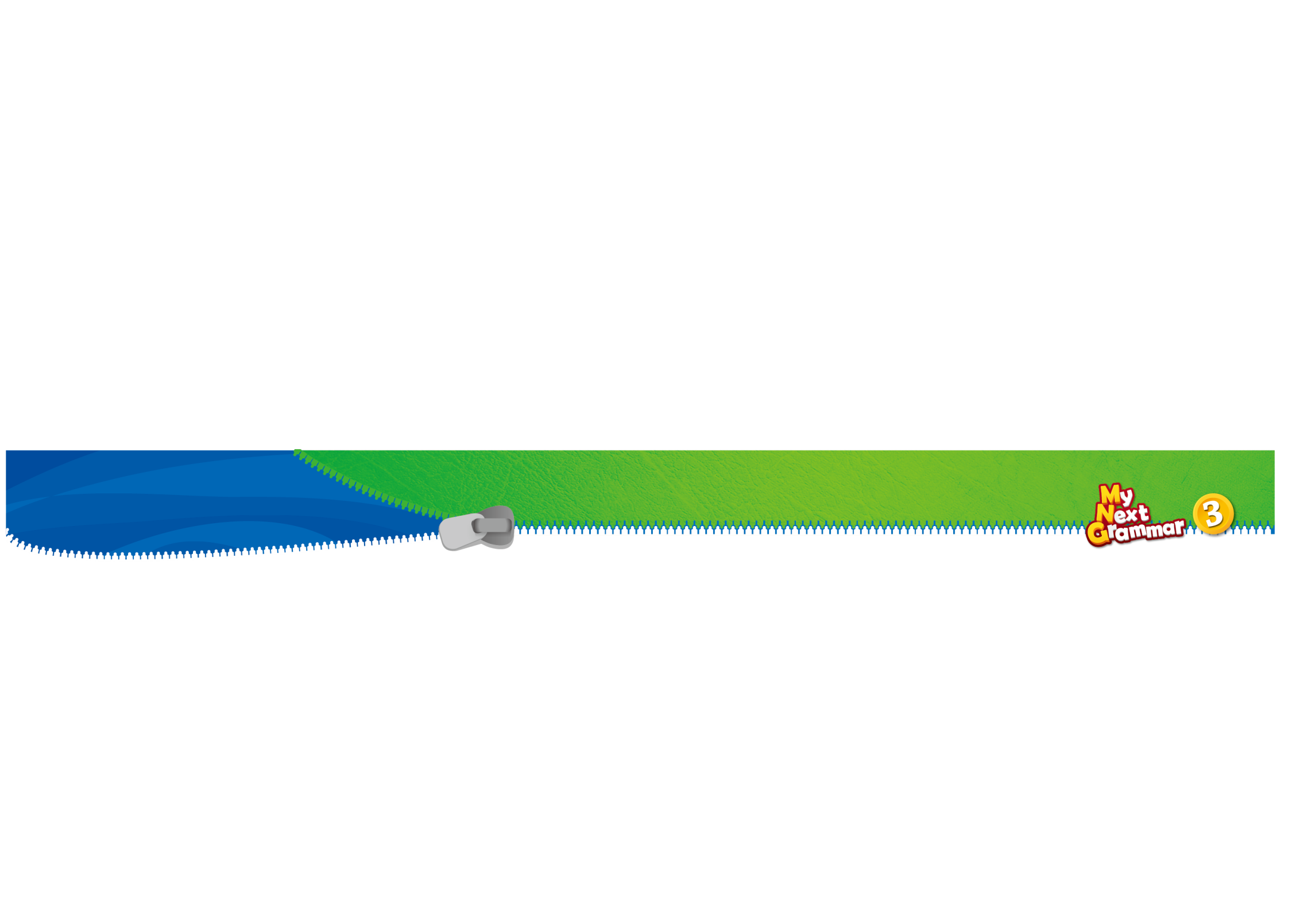 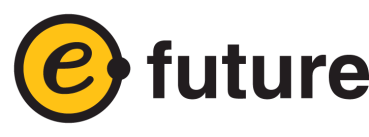 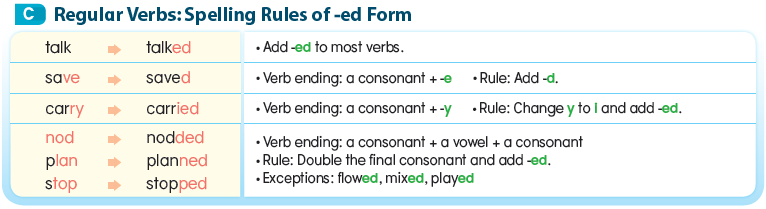 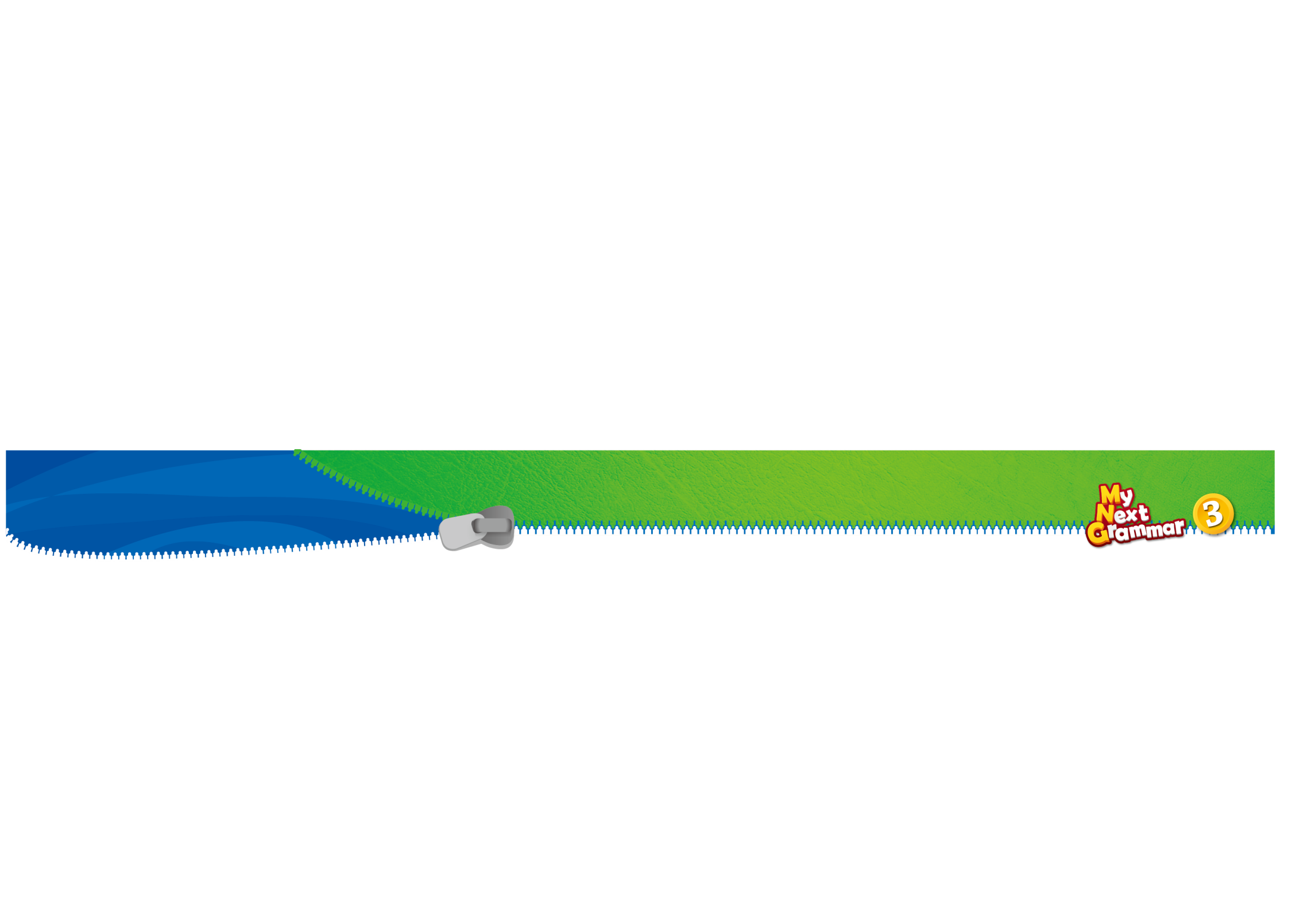 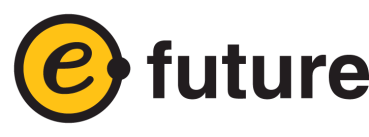 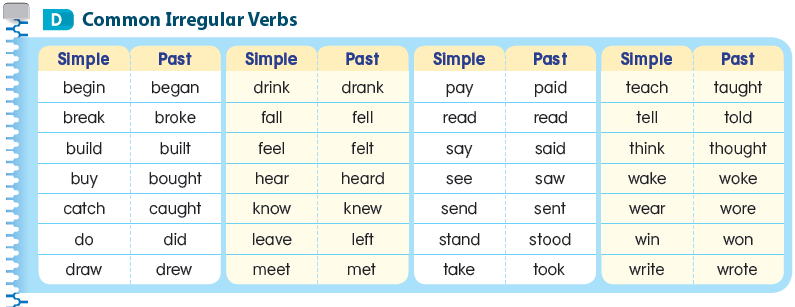 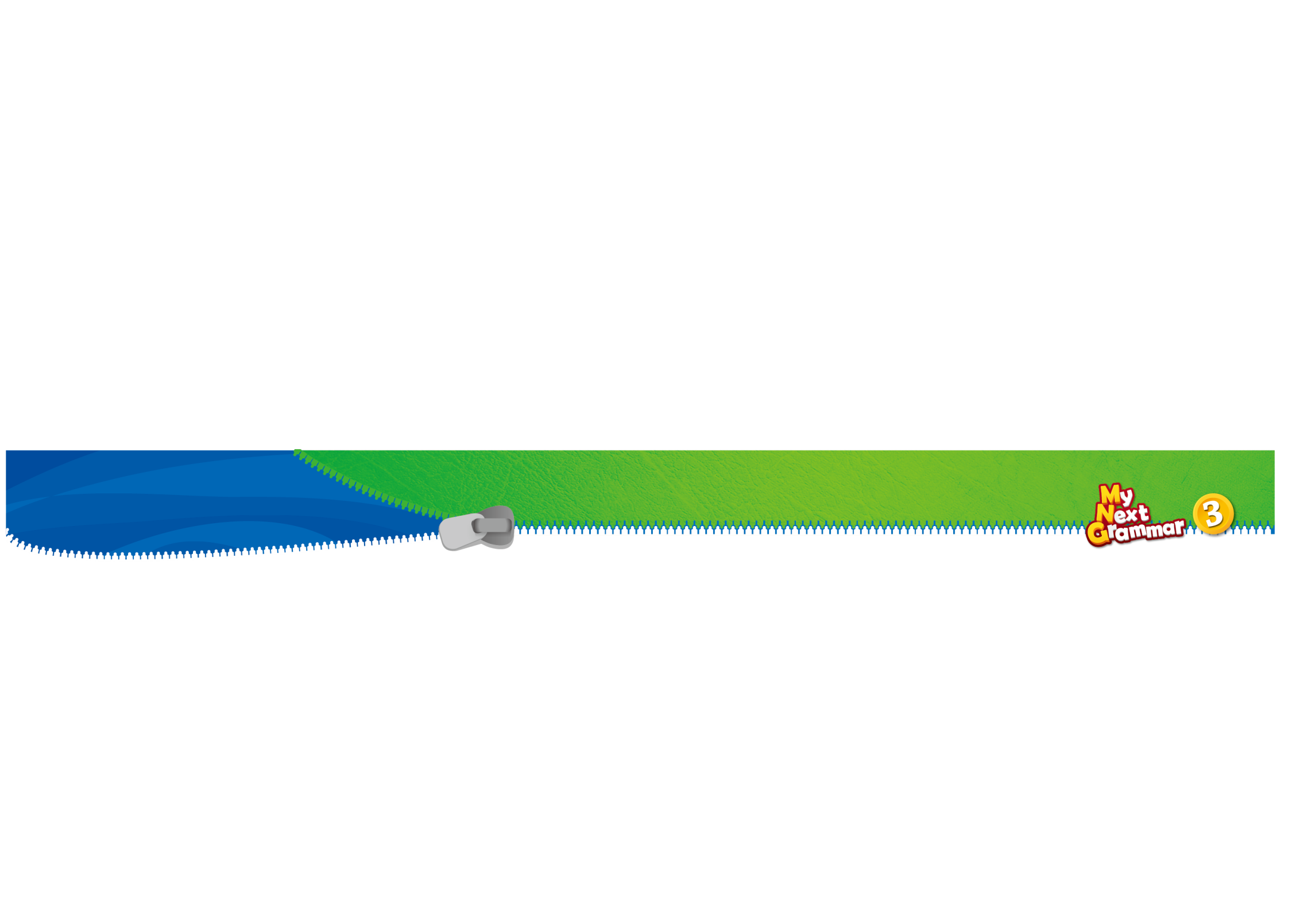 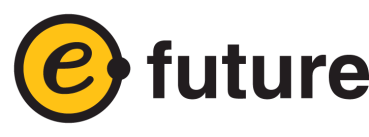 Lesson 7 Past Continuous
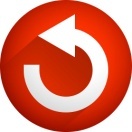 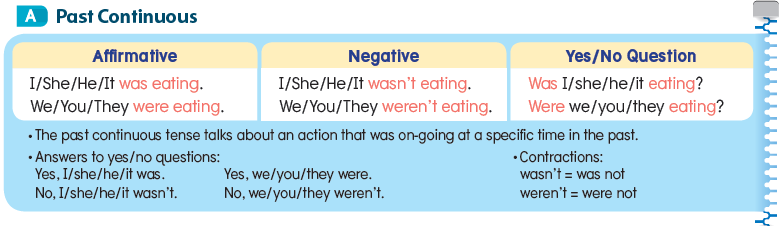 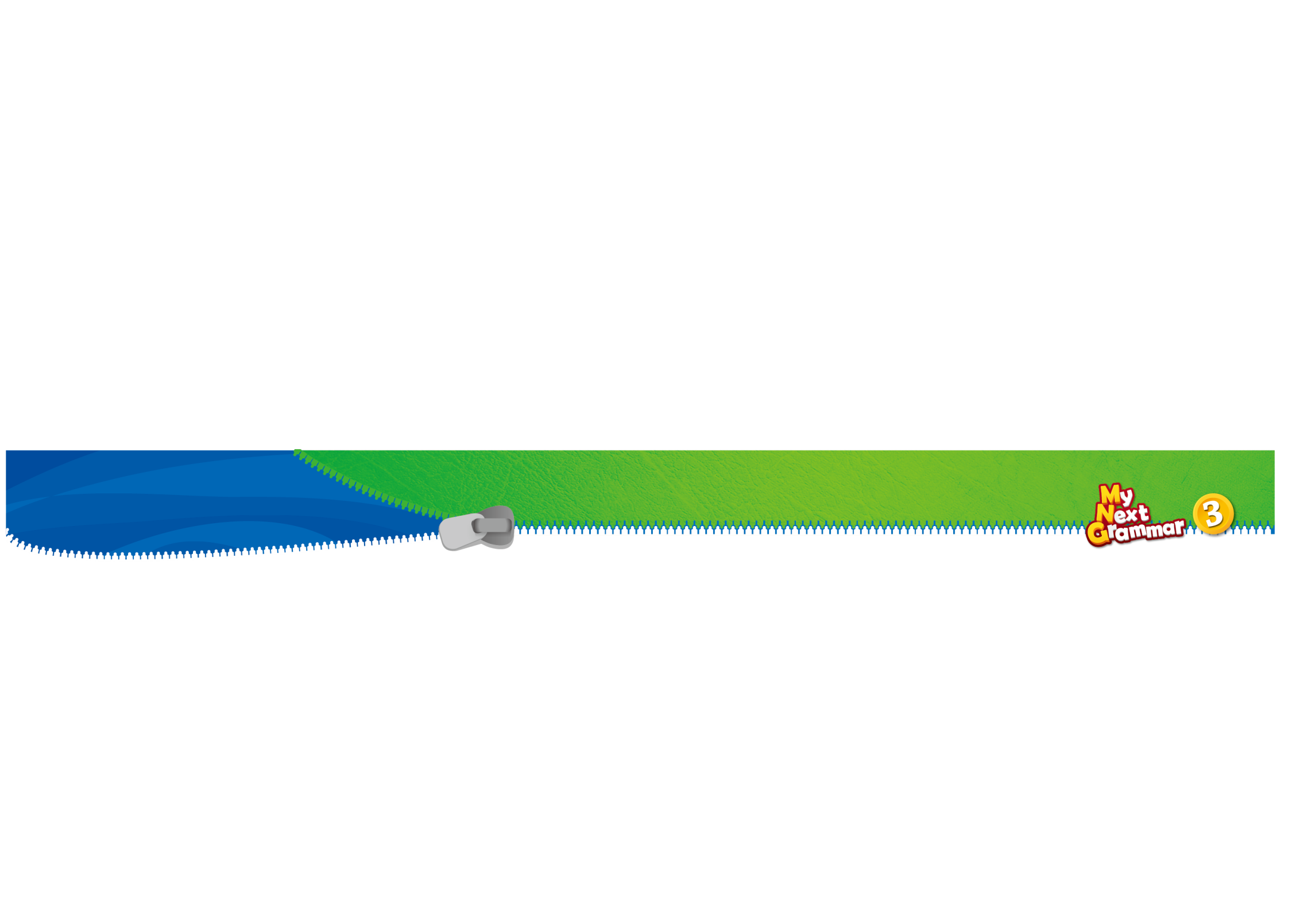 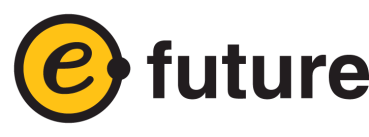 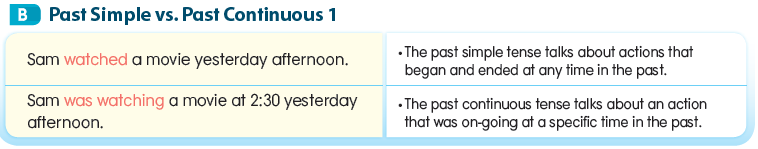 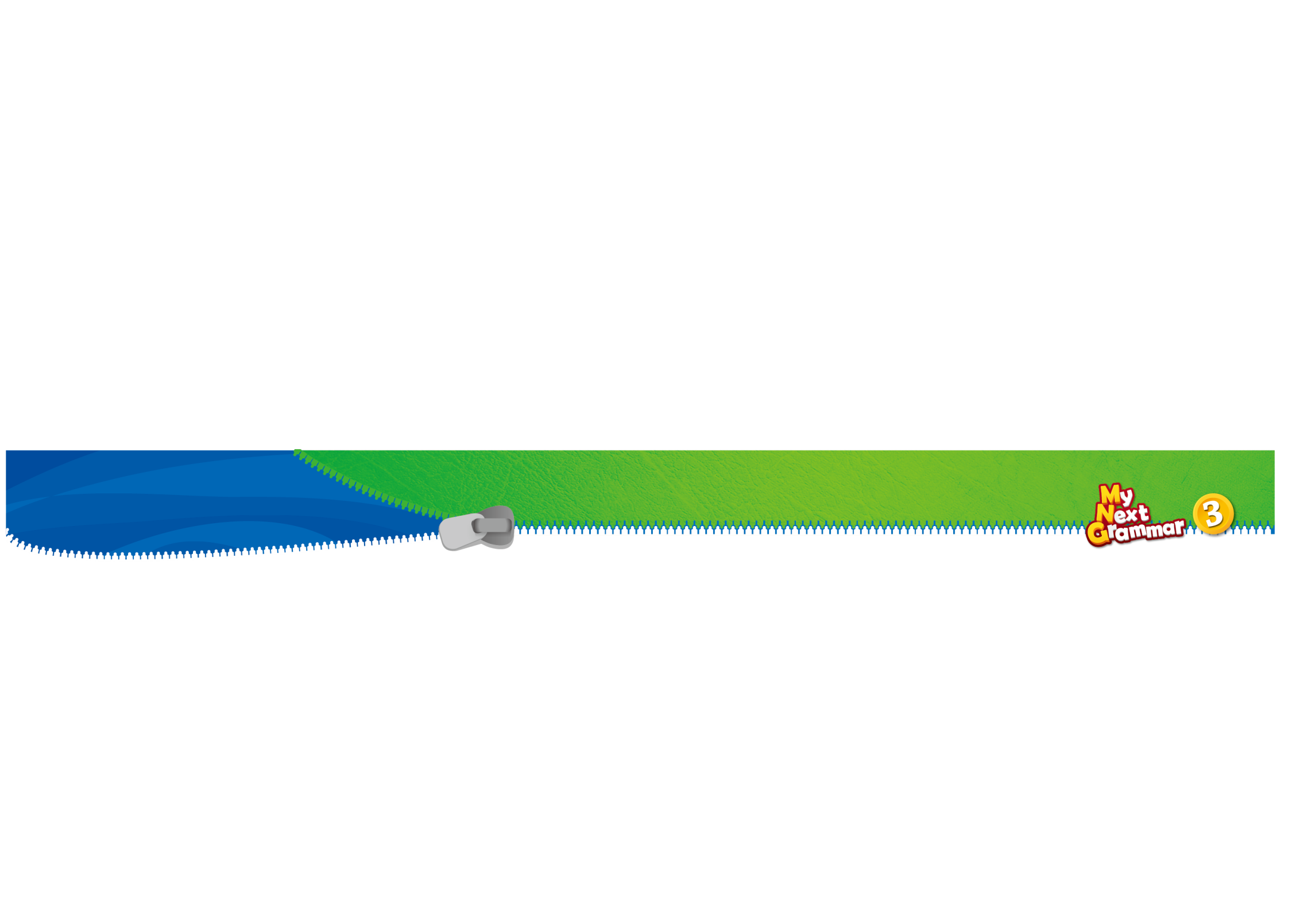 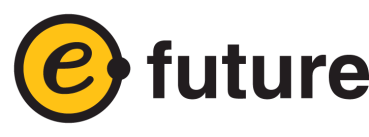 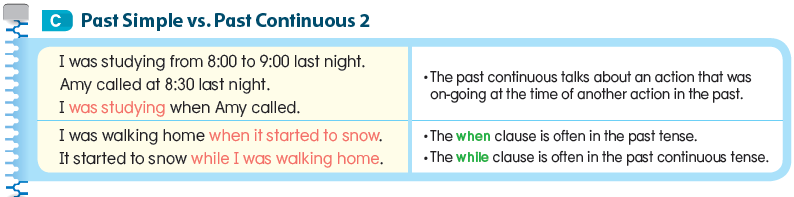 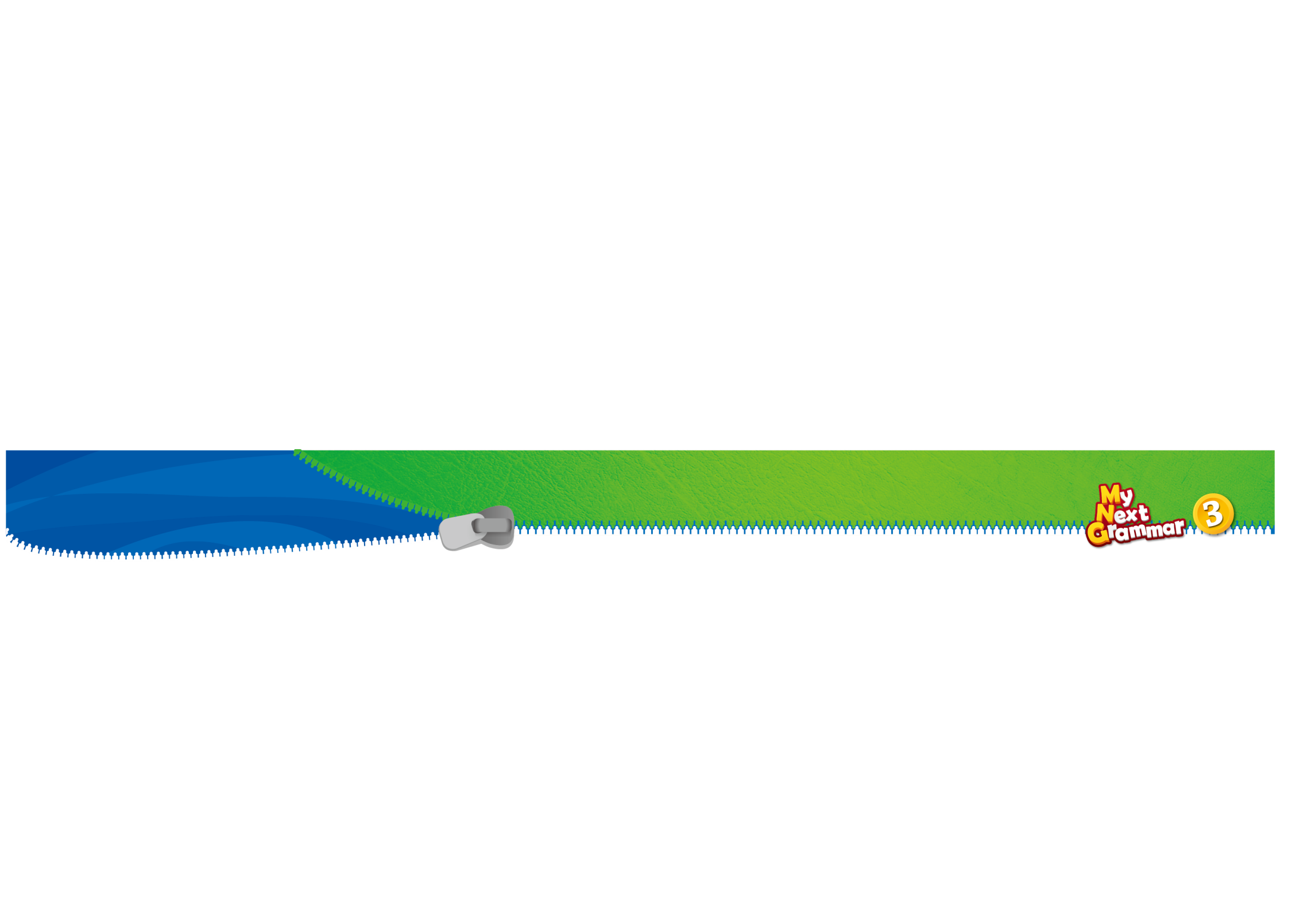 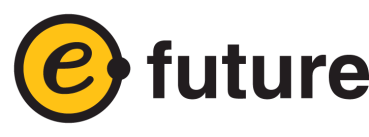 Lesson 8 Future
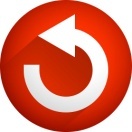 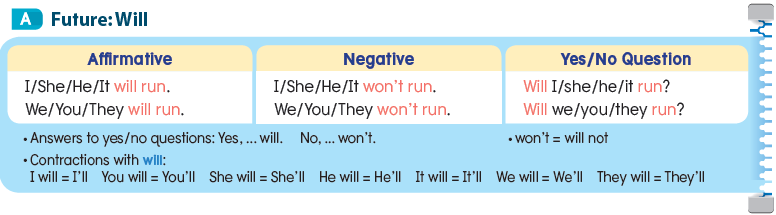 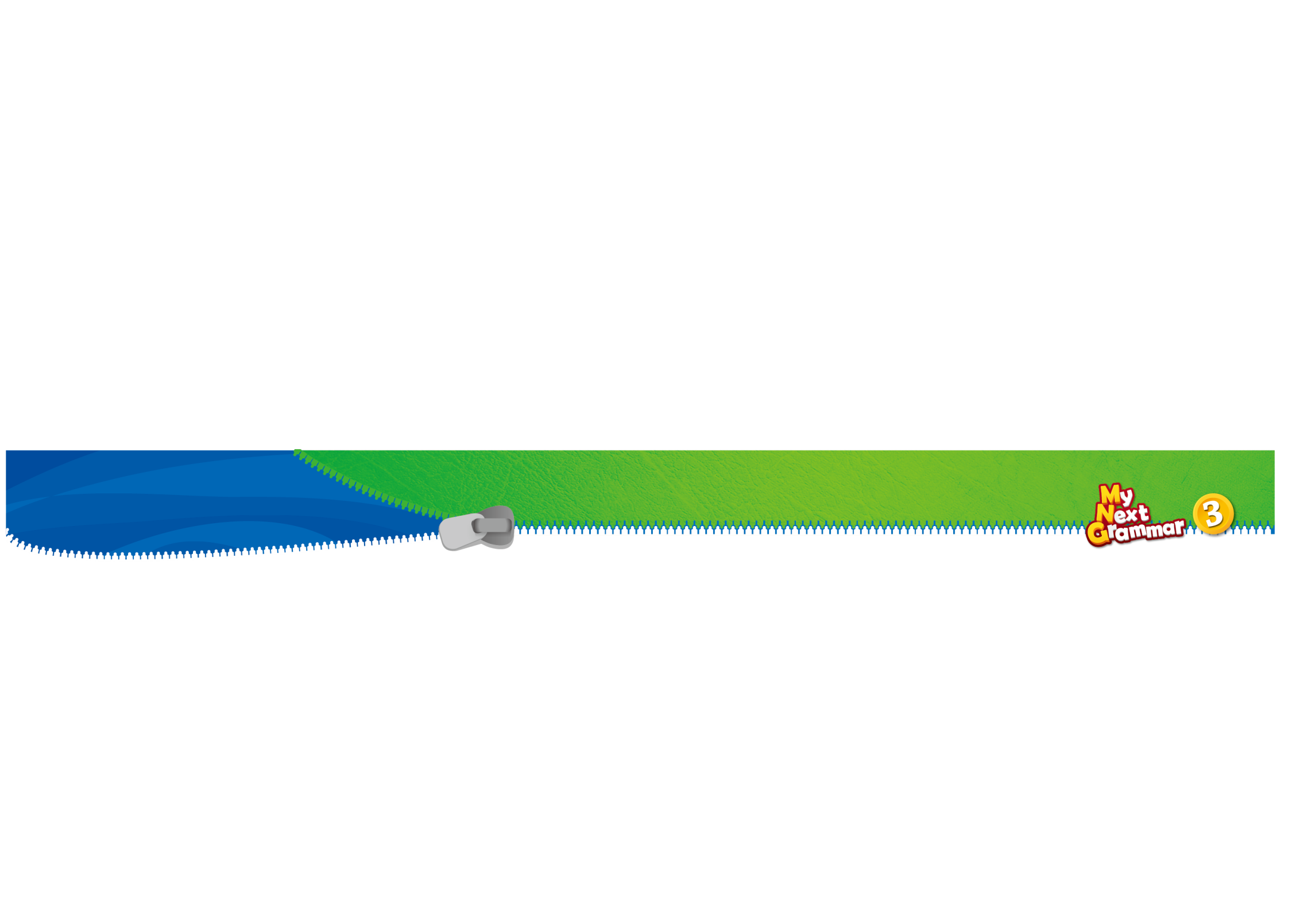 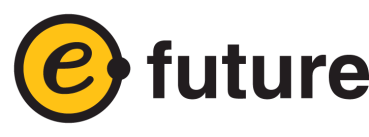 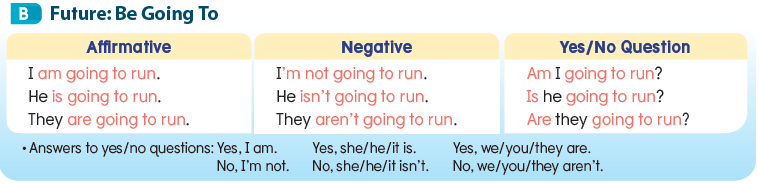 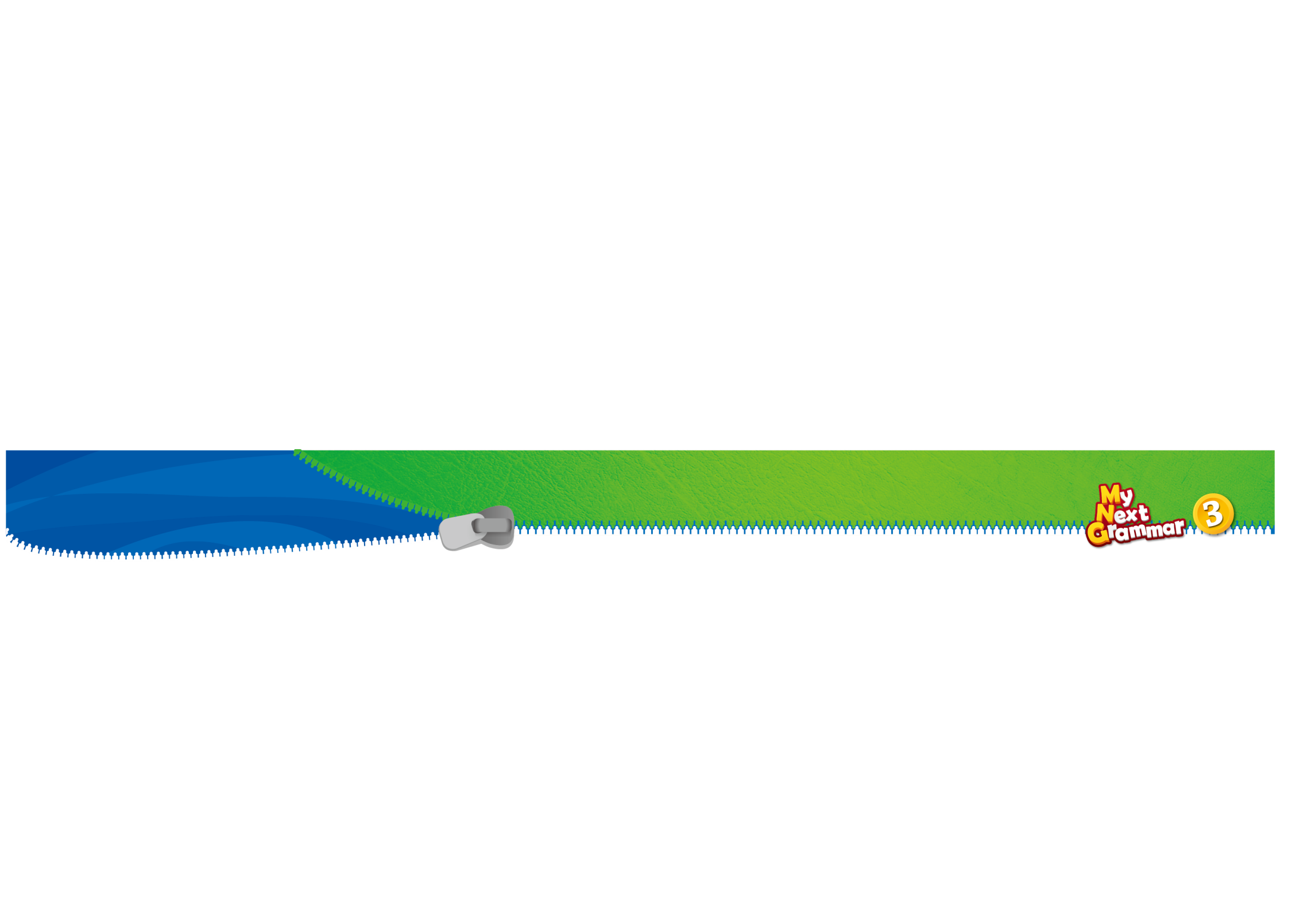 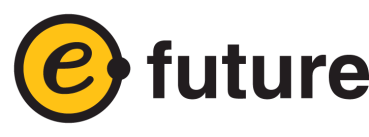 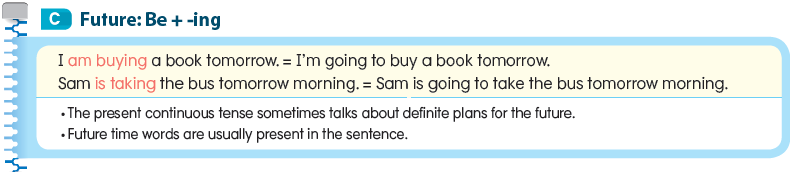 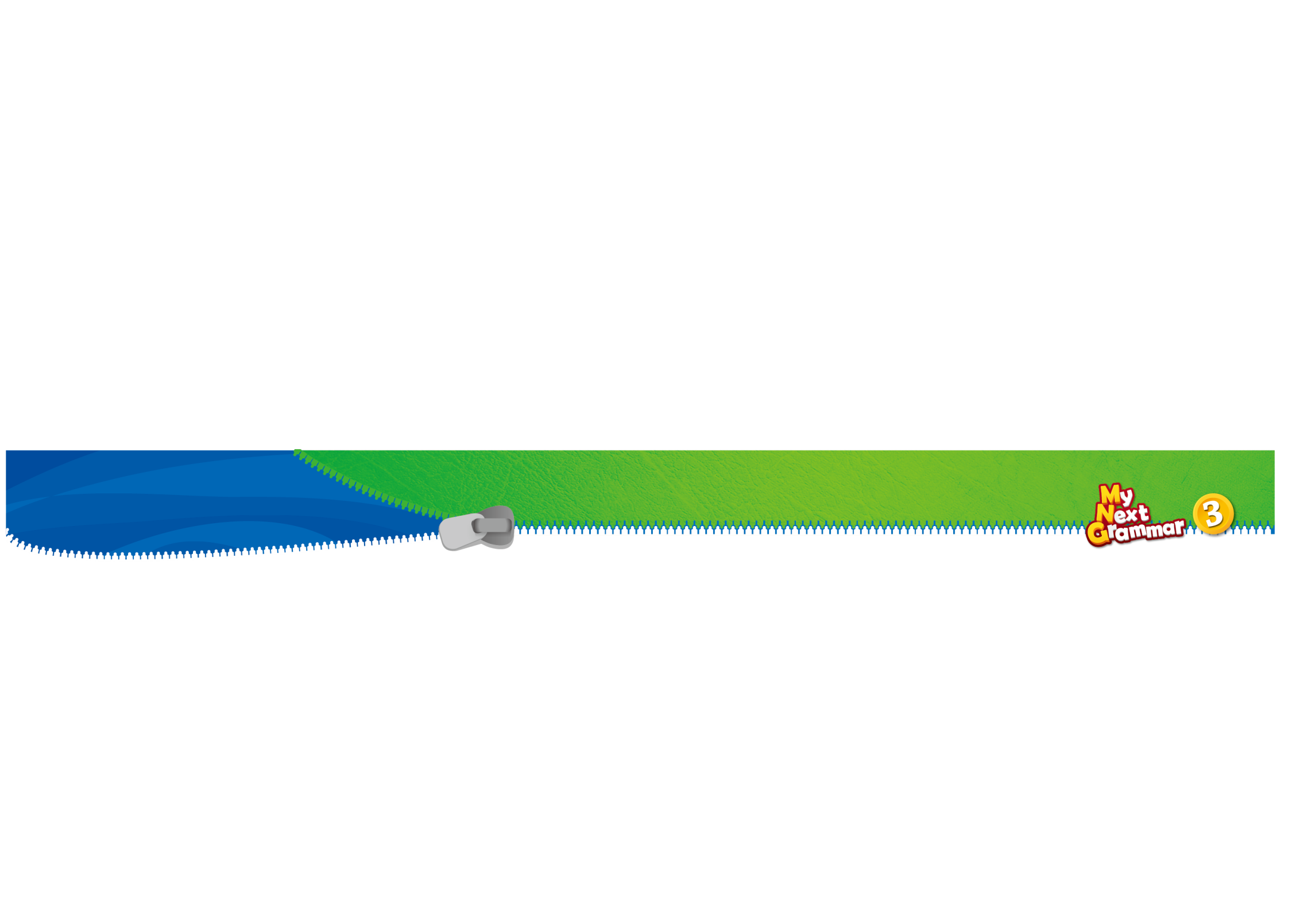 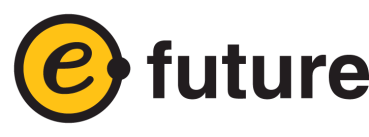 Lesson 9 Present Perfect
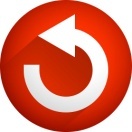 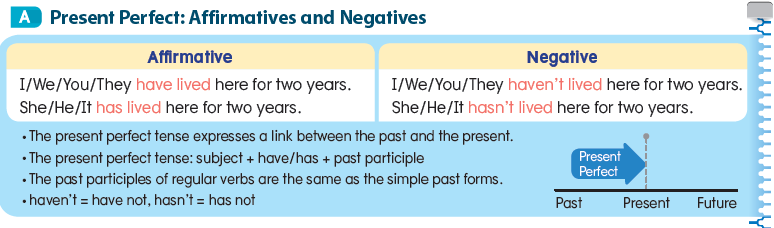 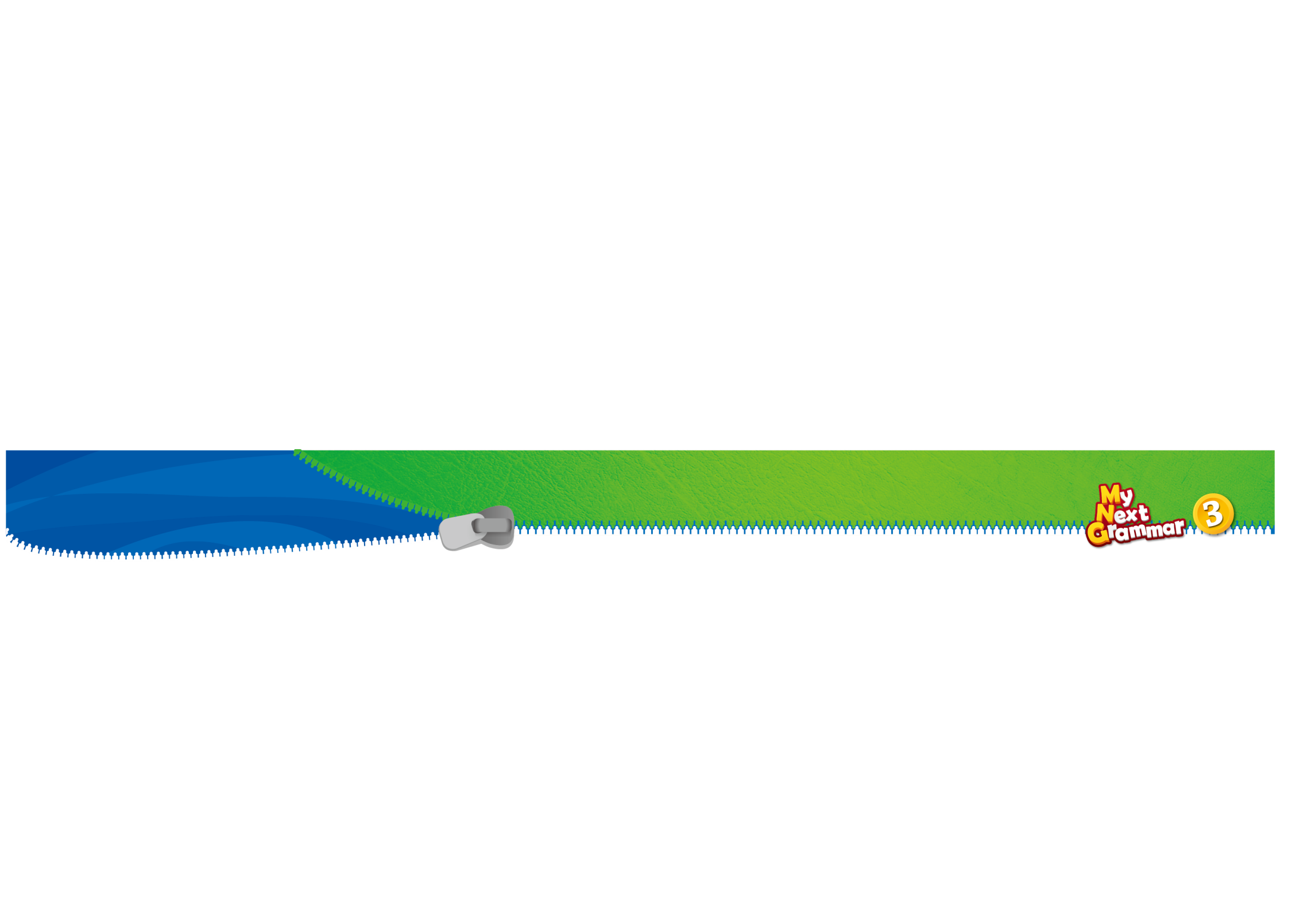 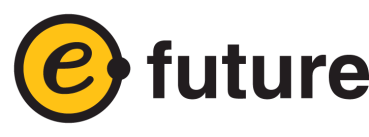 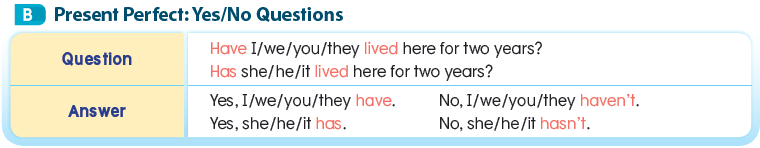 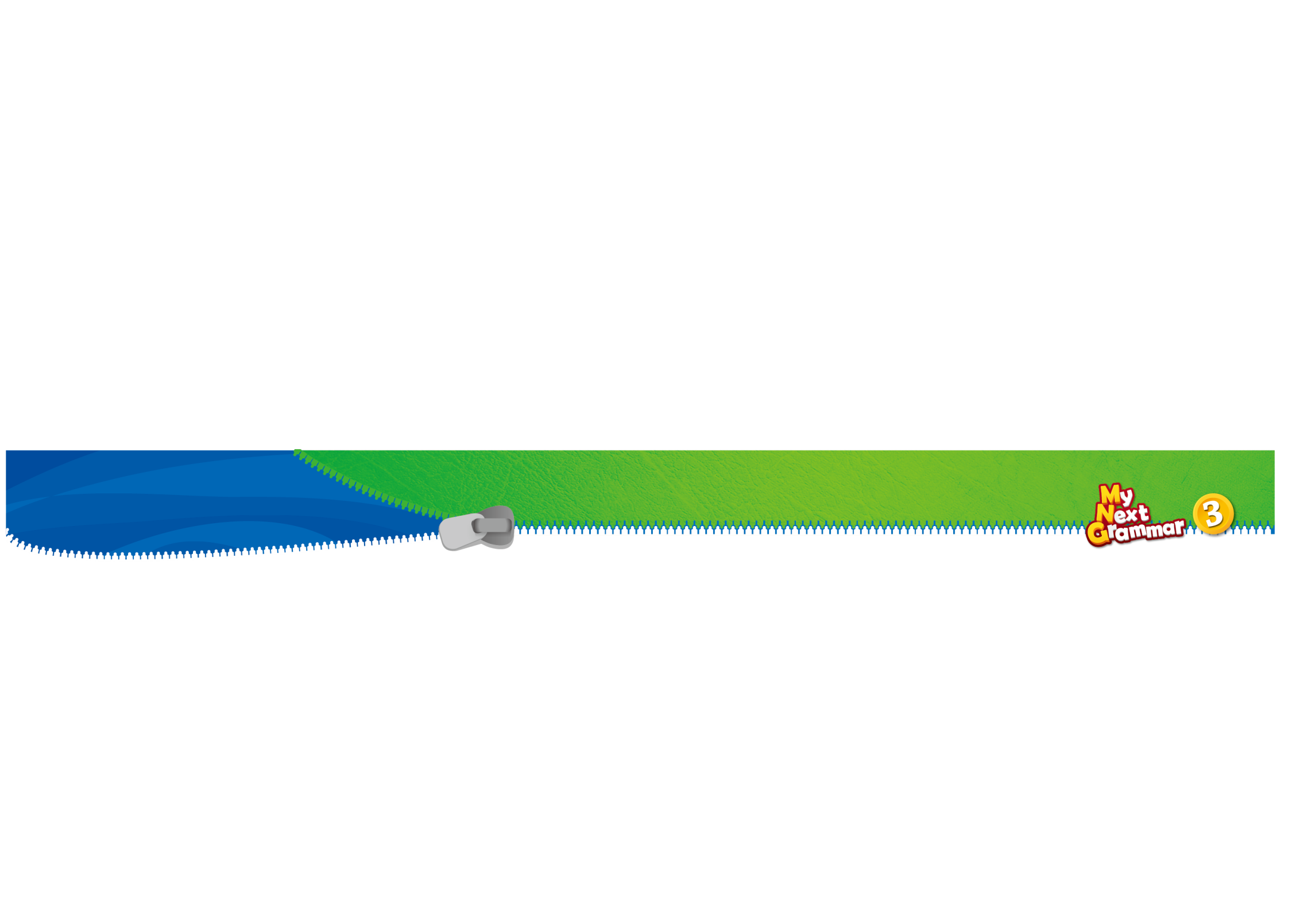 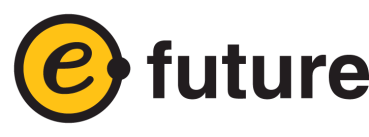 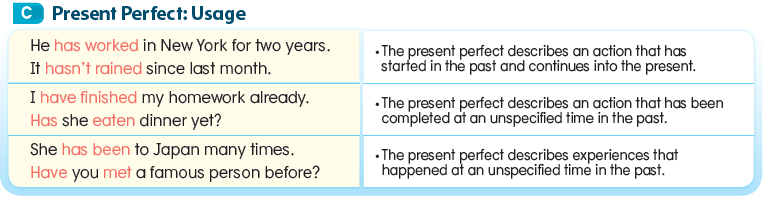 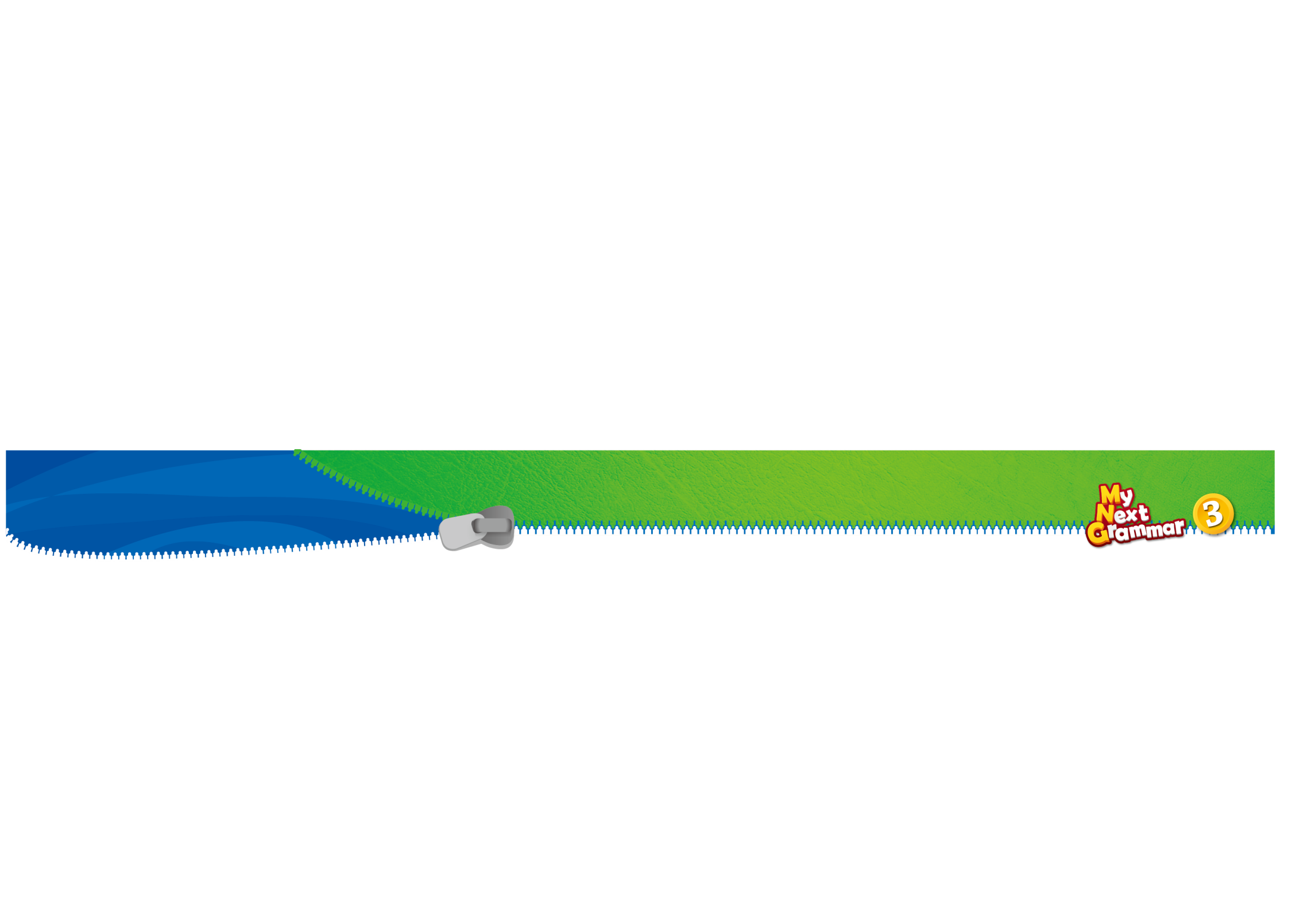 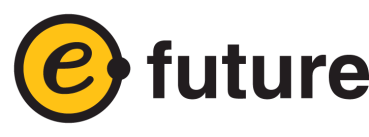 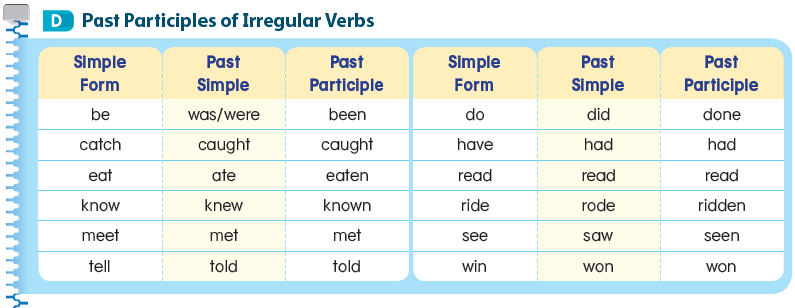 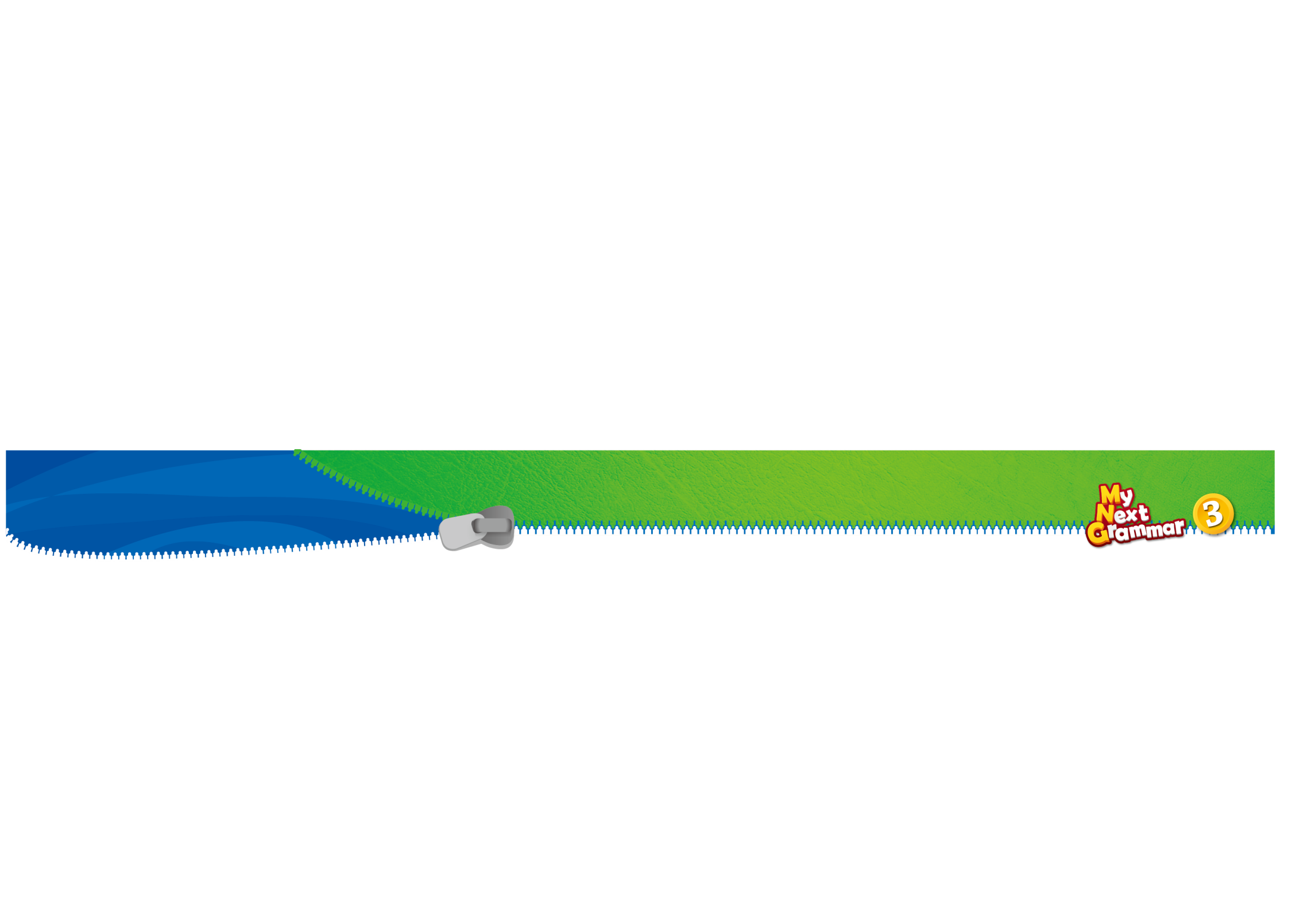 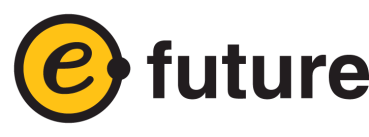 Lesson 10 Modal Verbs 1
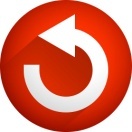 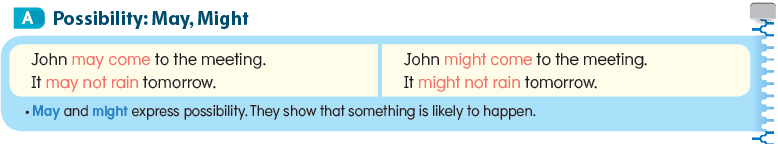 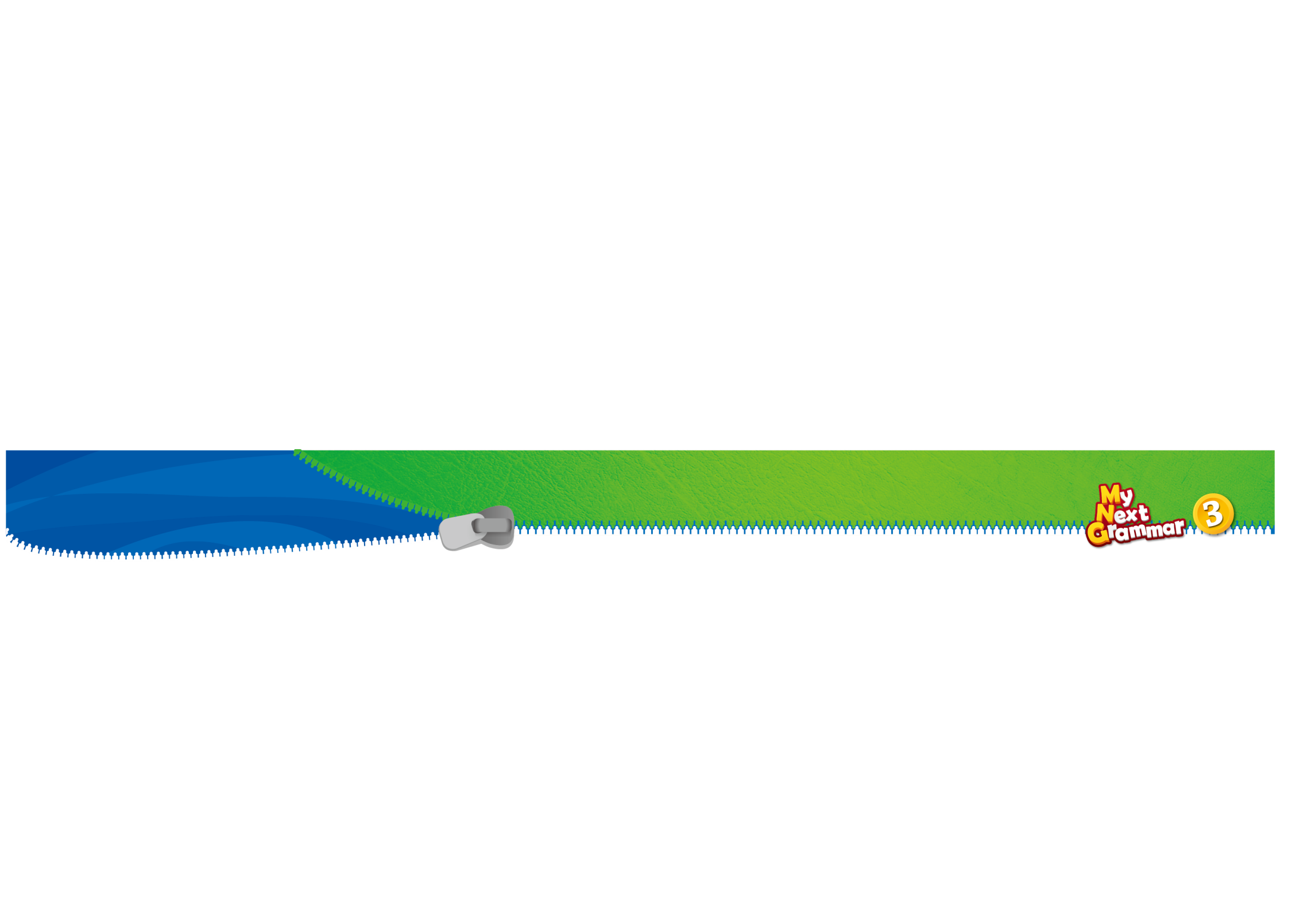 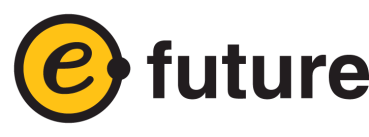 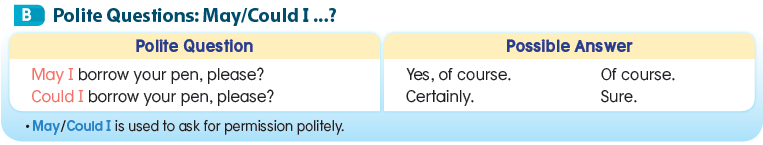 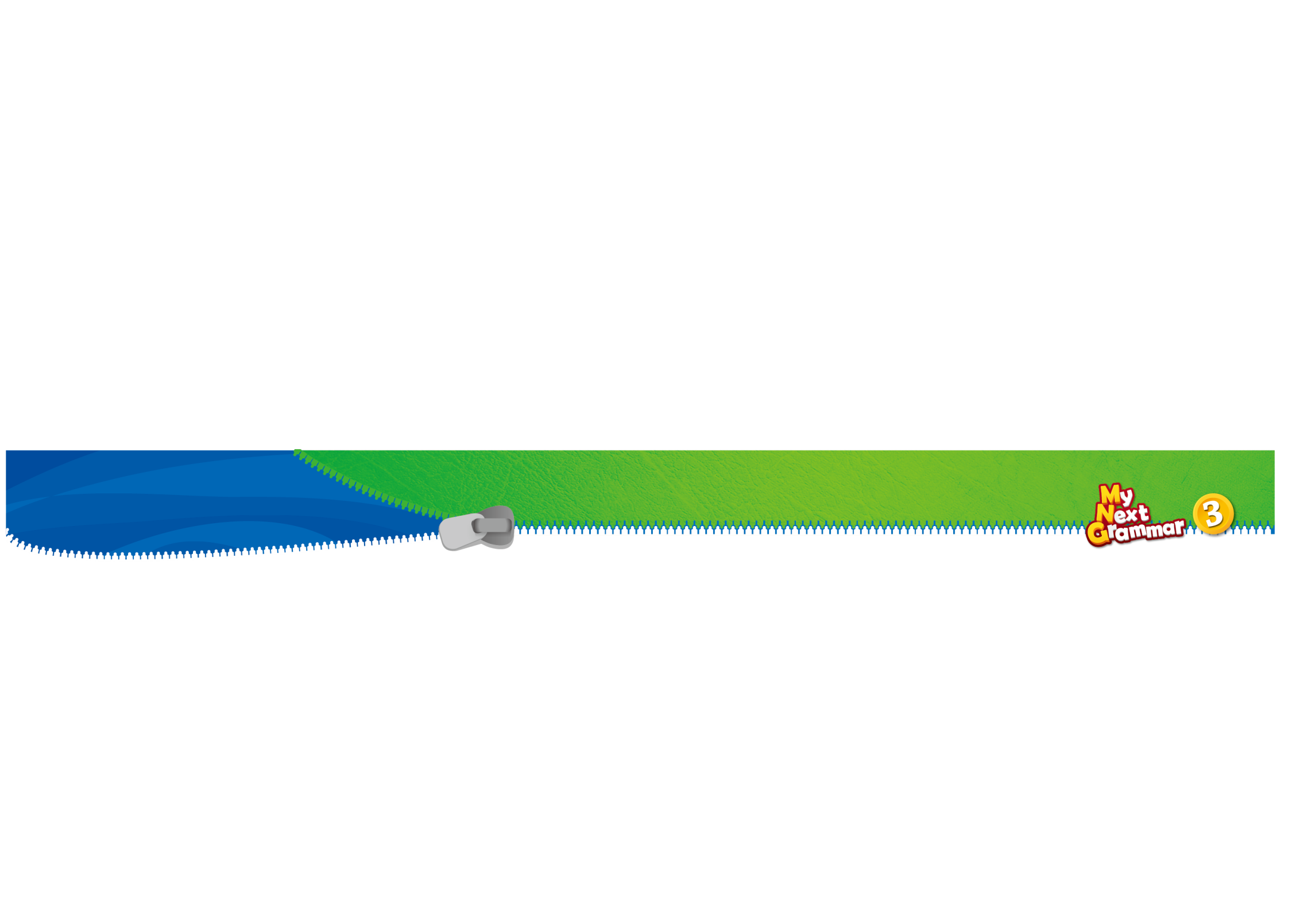 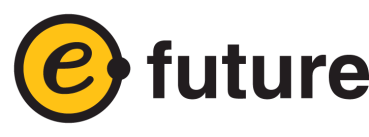 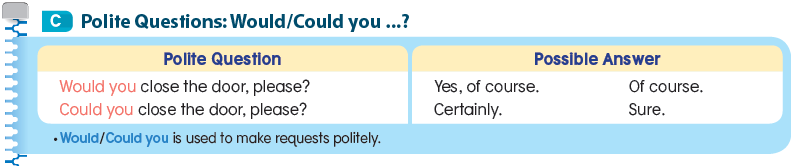 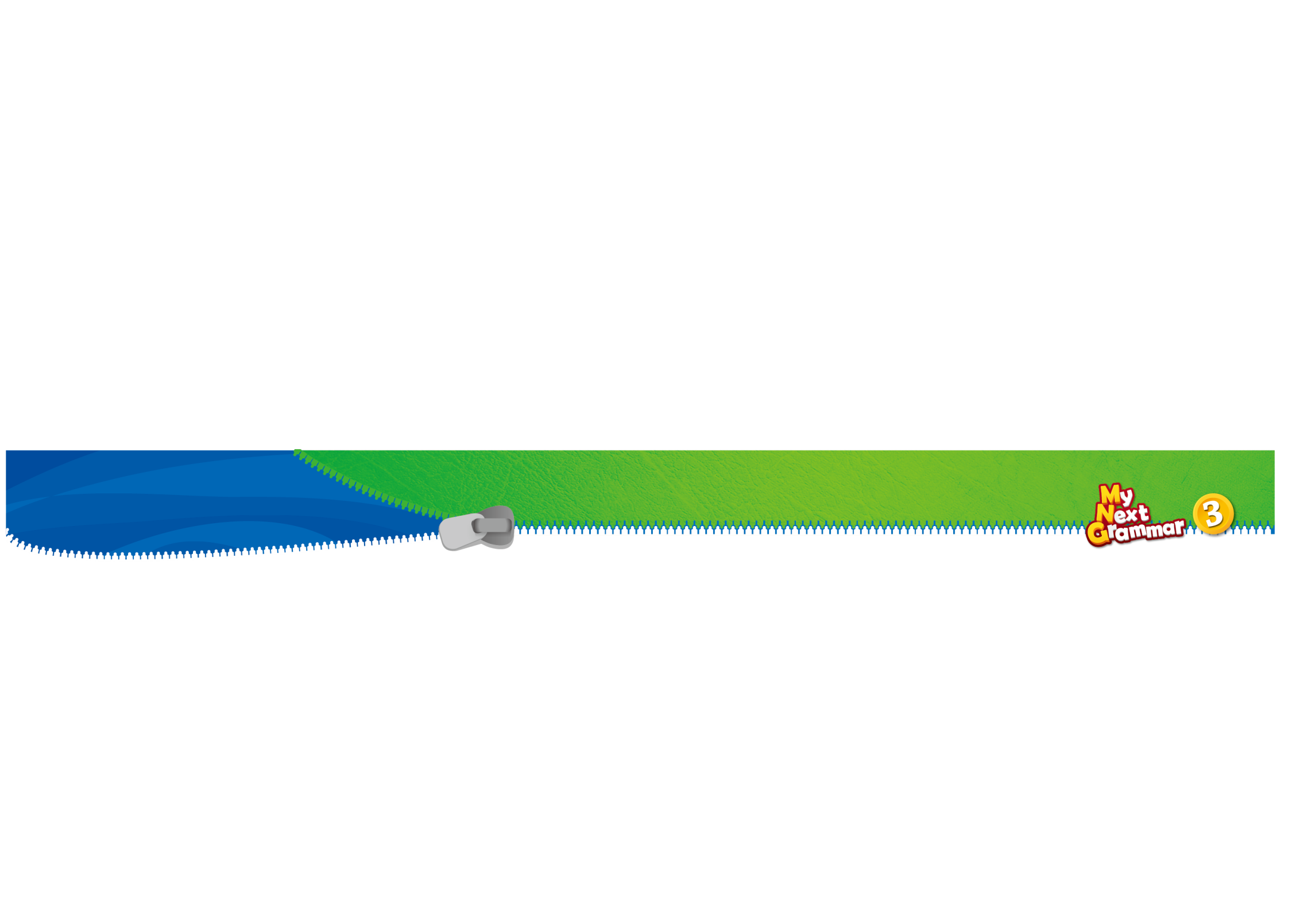 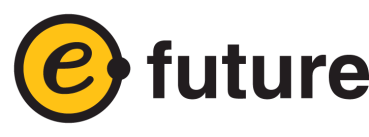 Lesson 11 Modal Verbs 2
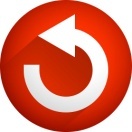 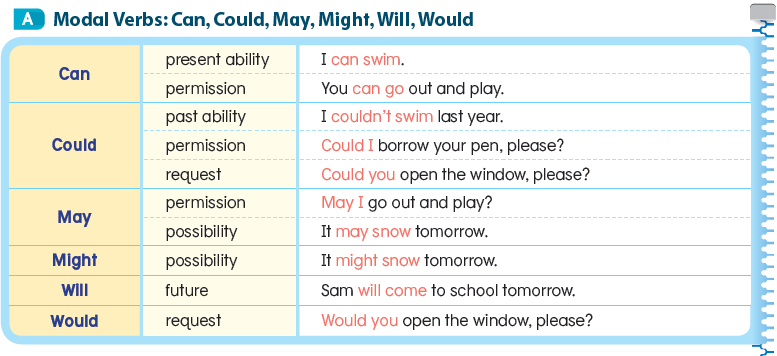 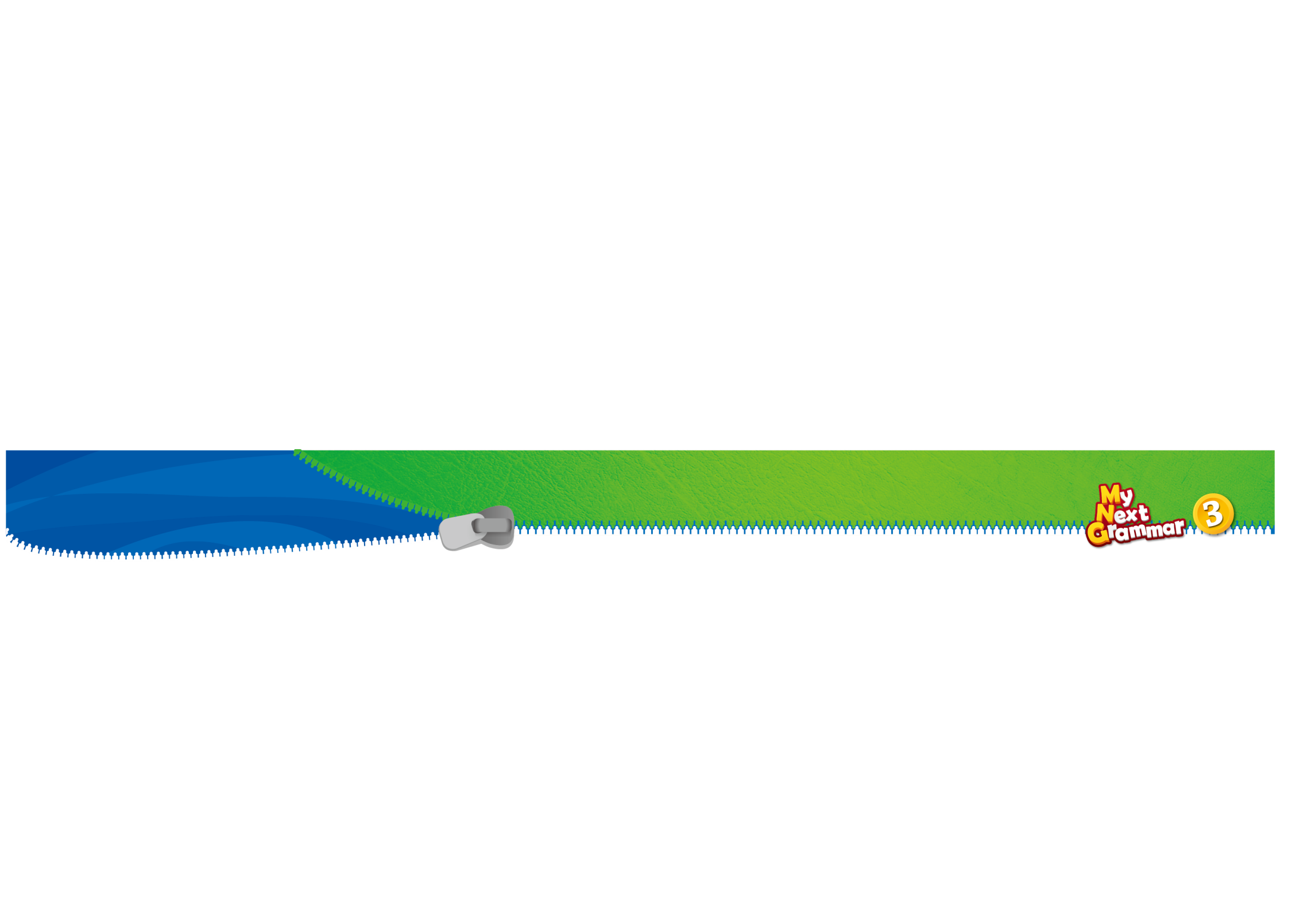 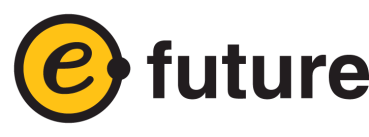 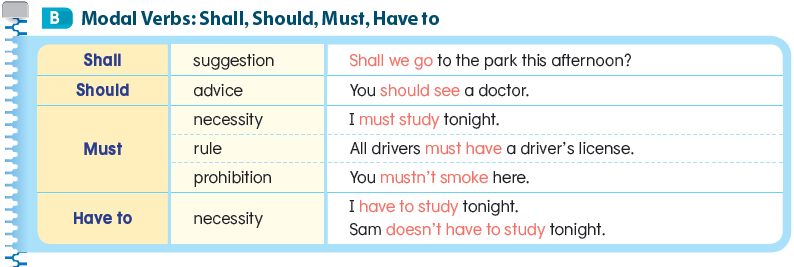 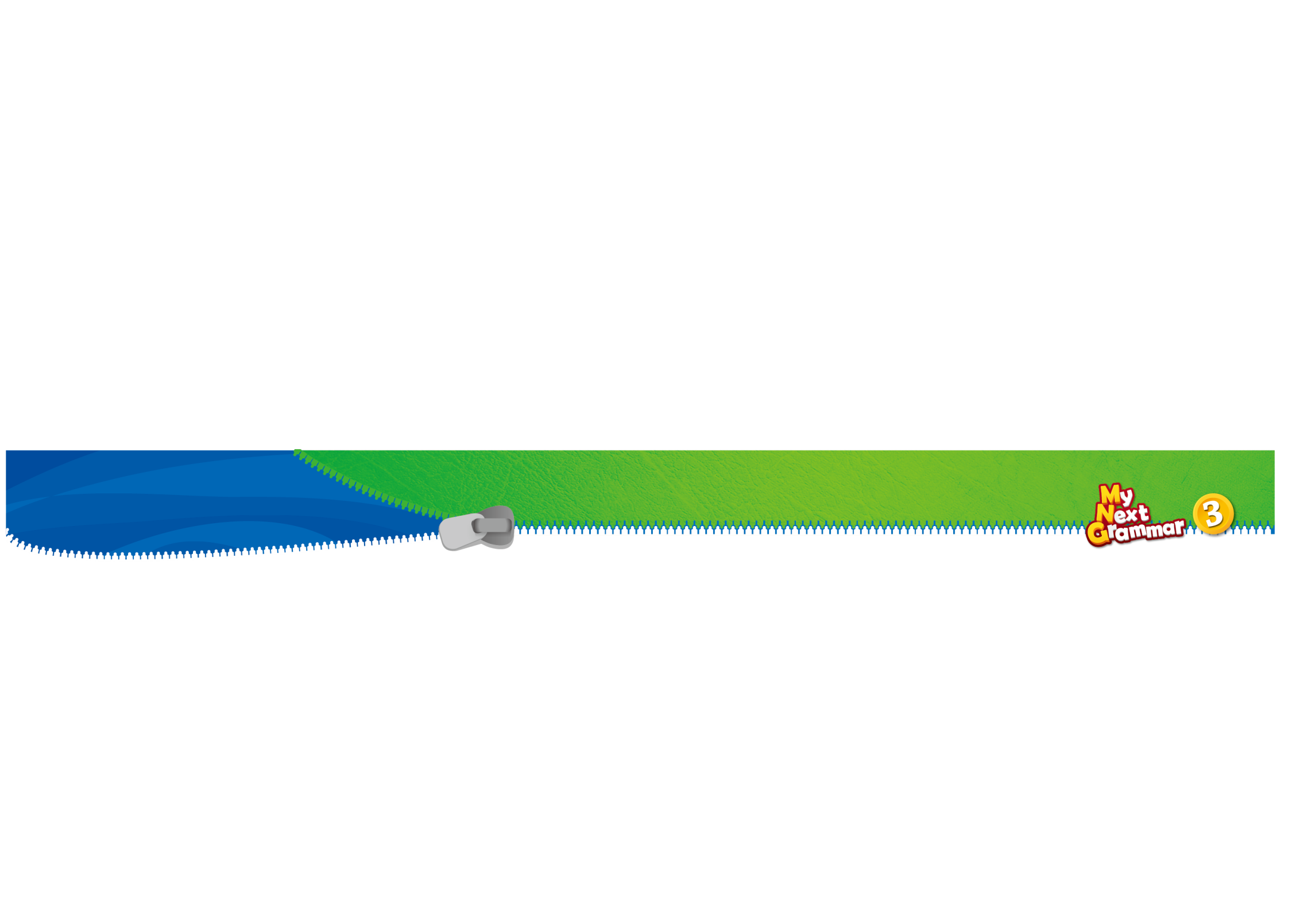 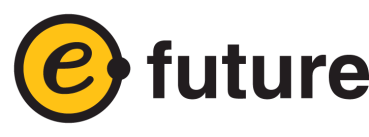 Lesson 12 Sense Verbs
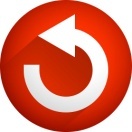 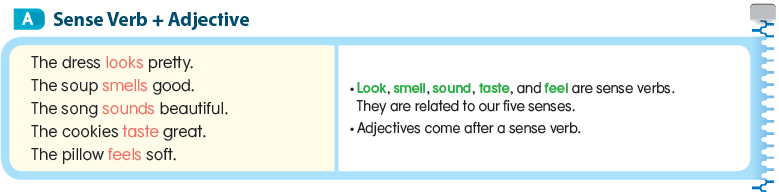 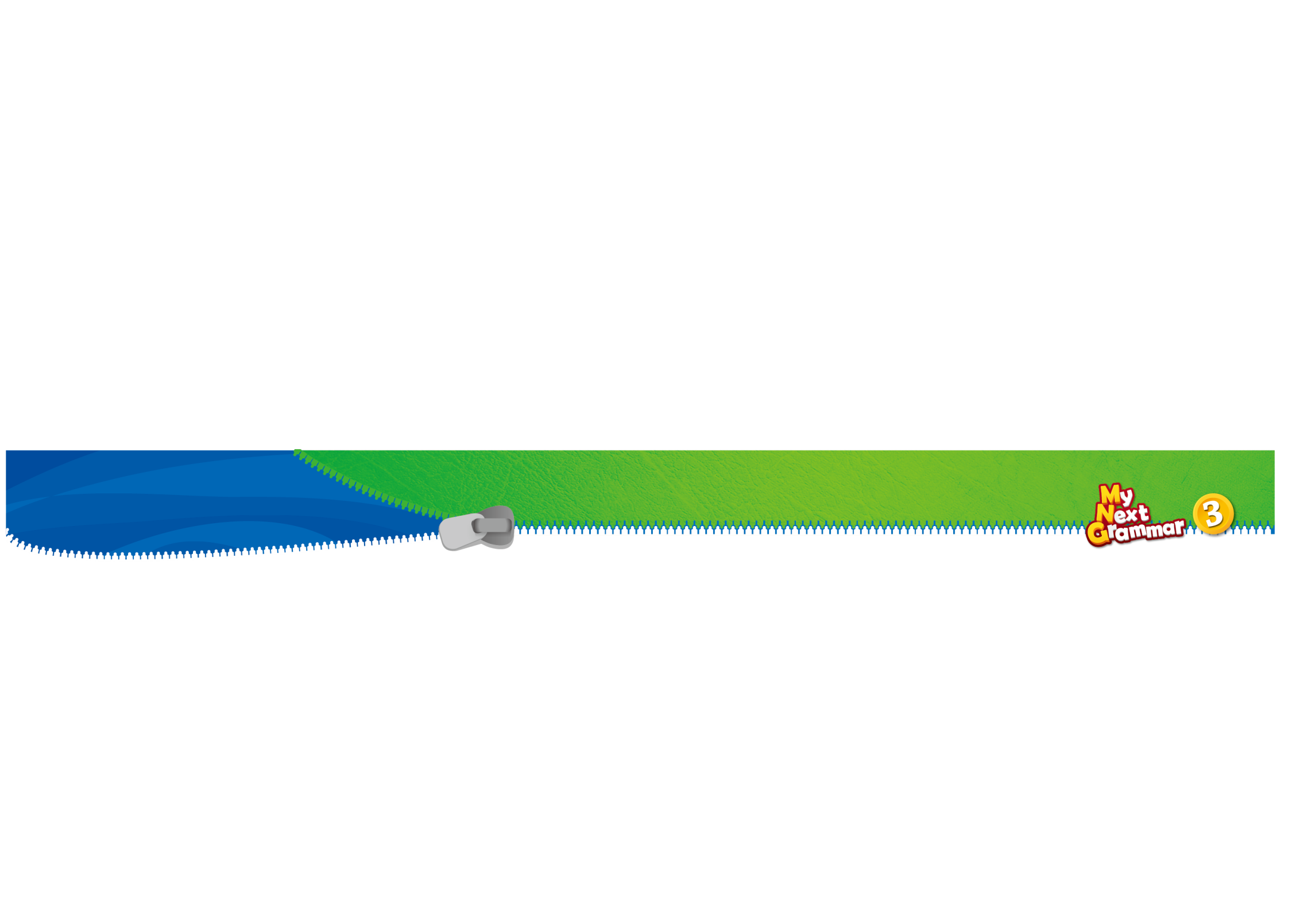 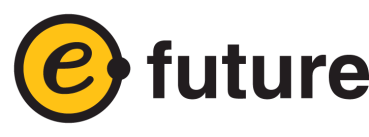 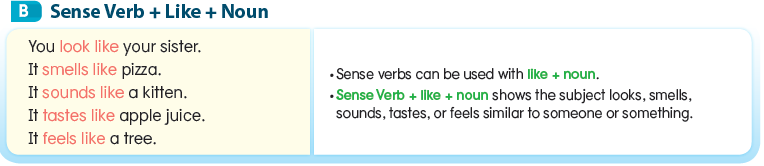 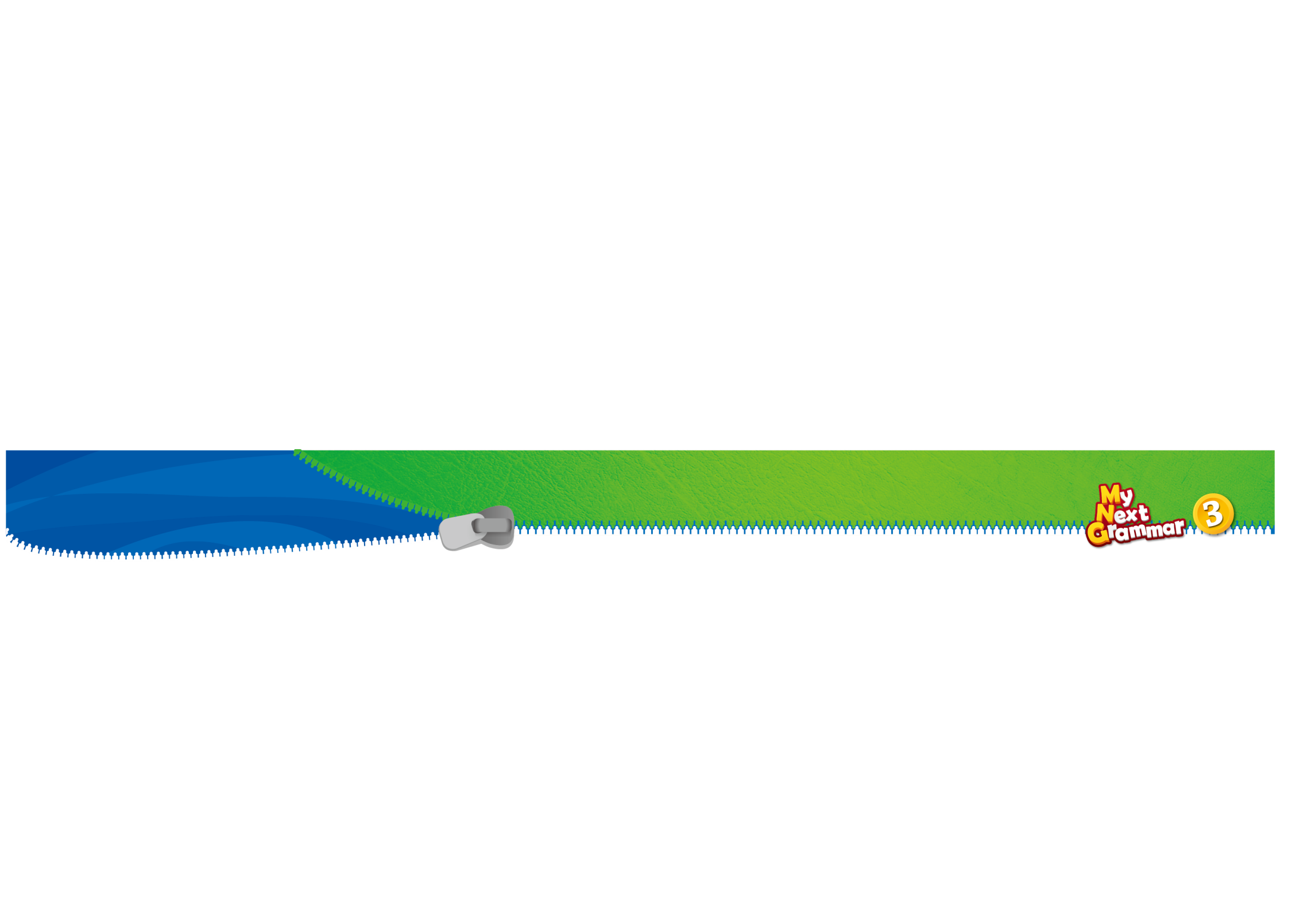 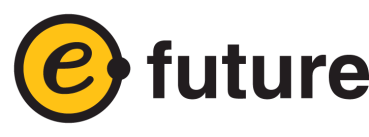 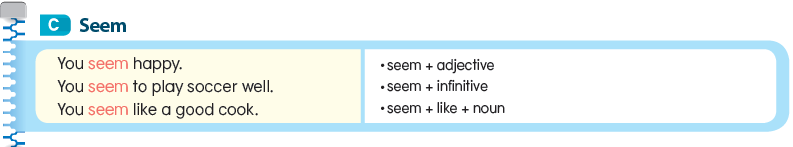 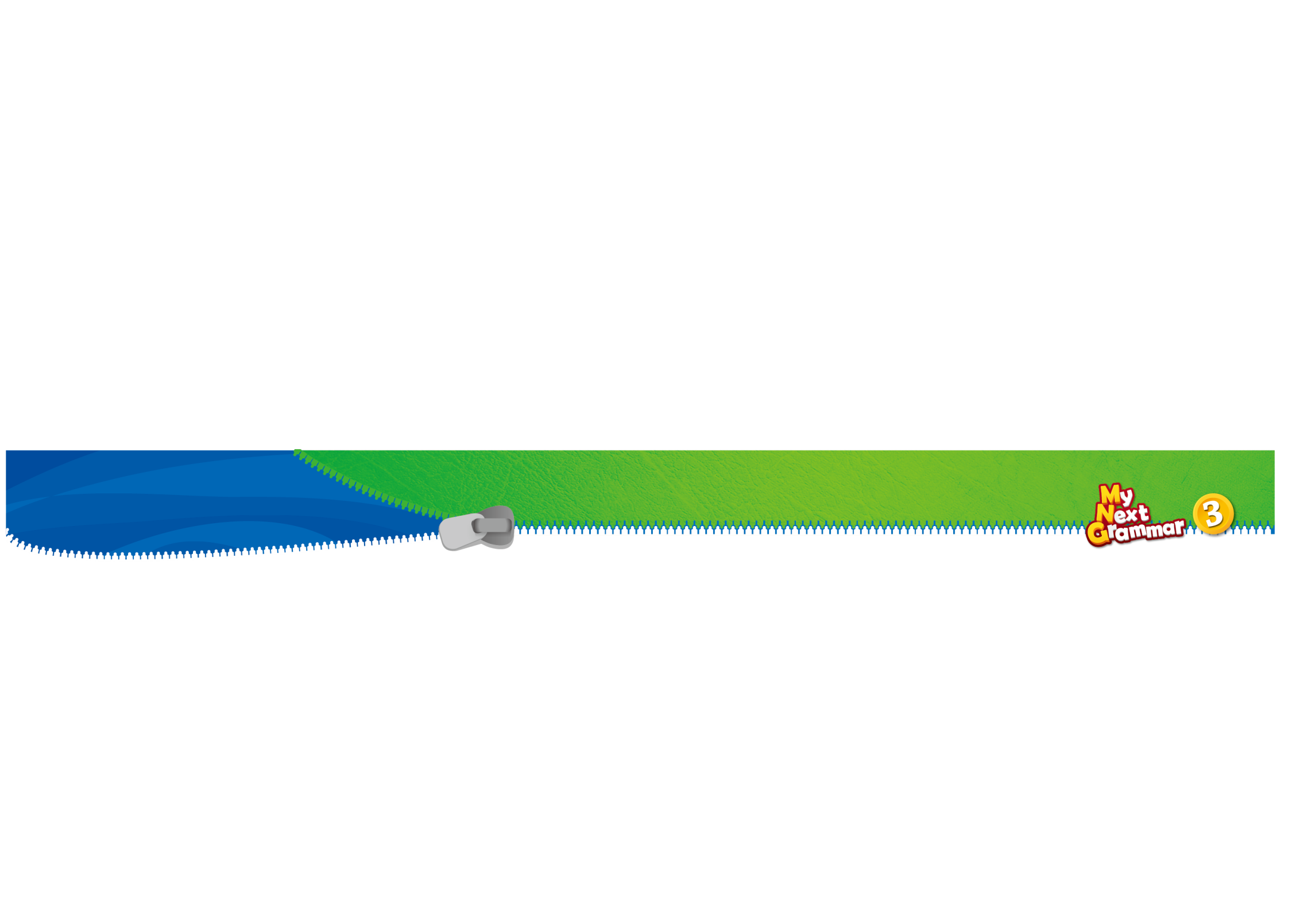 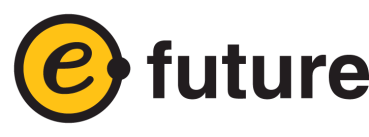 Lesson 13 Comparisons
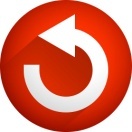 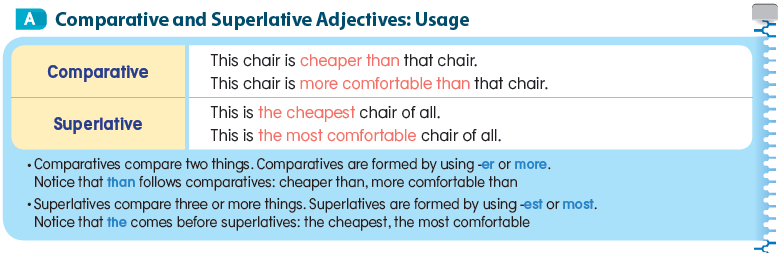 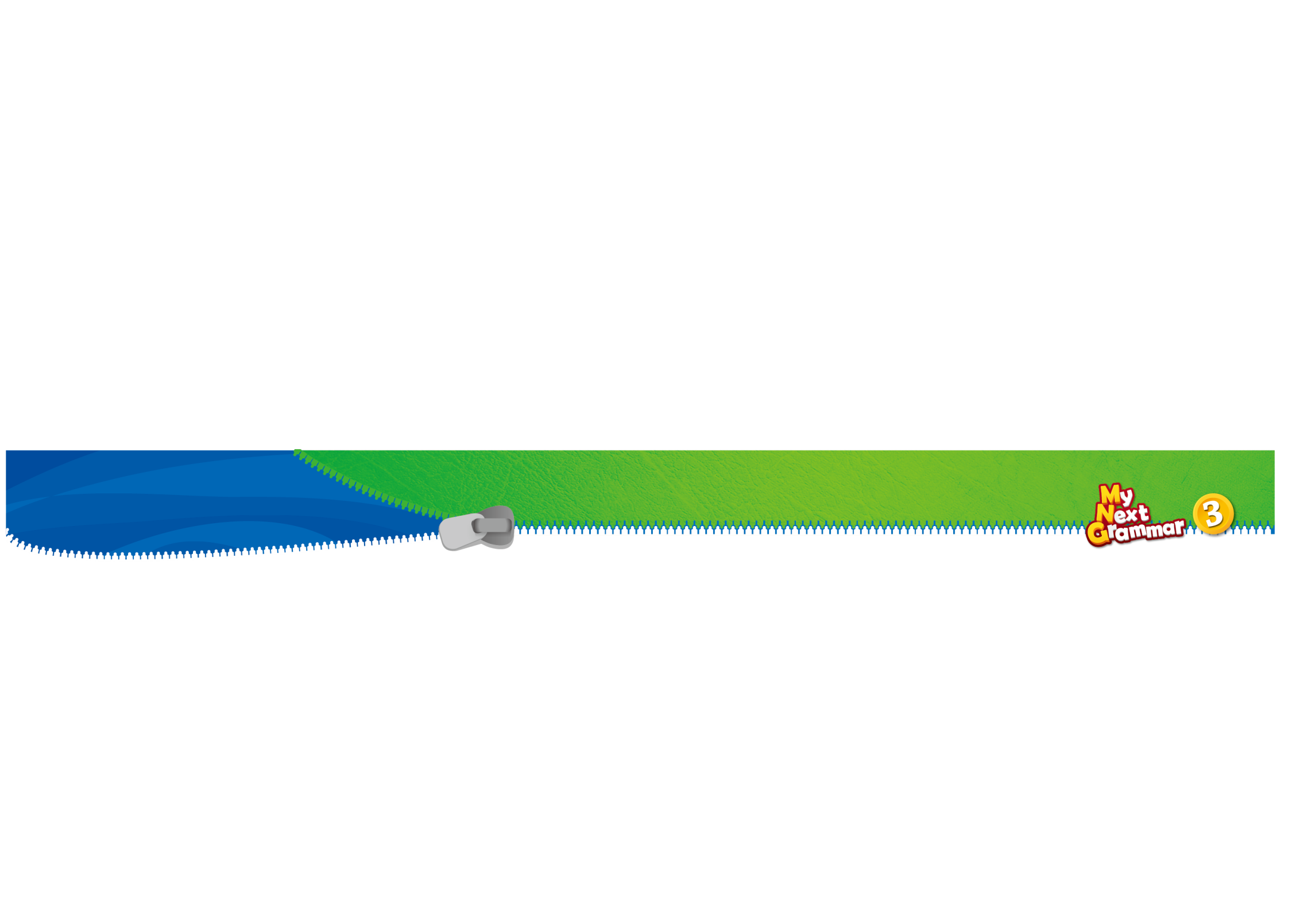 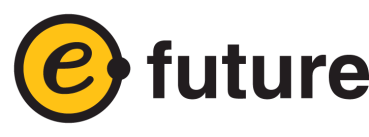 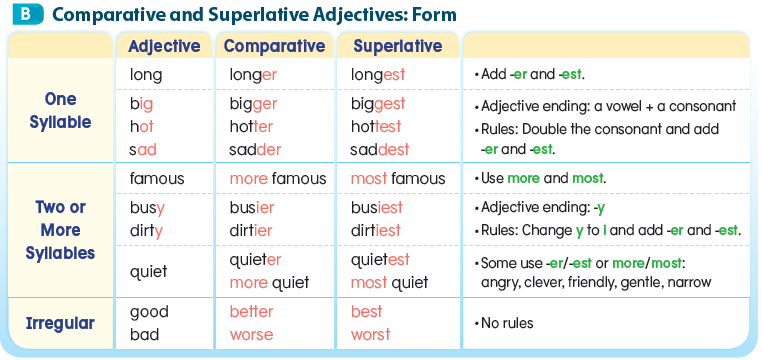 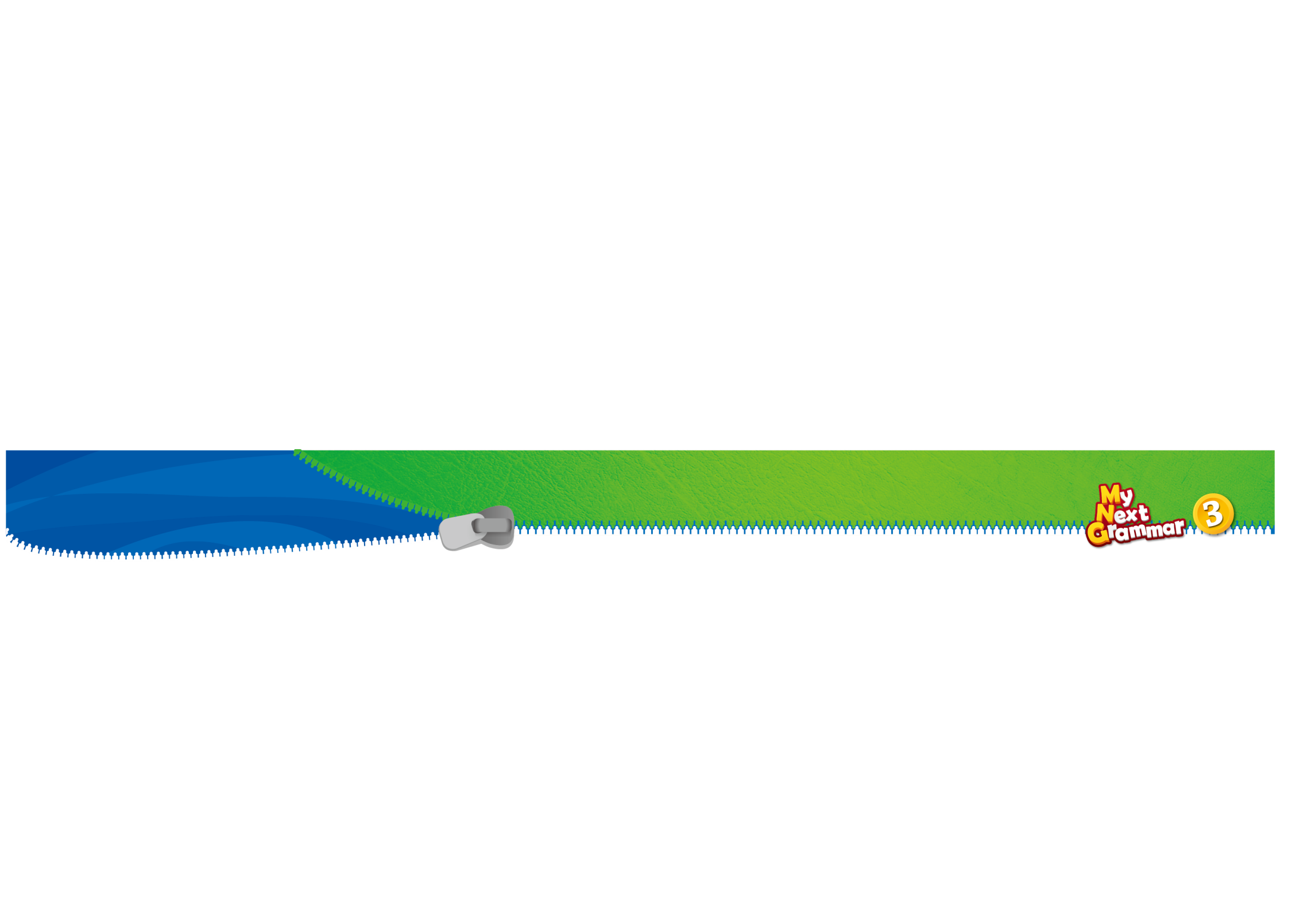 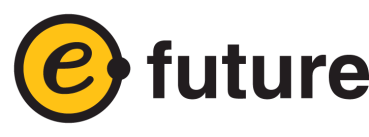 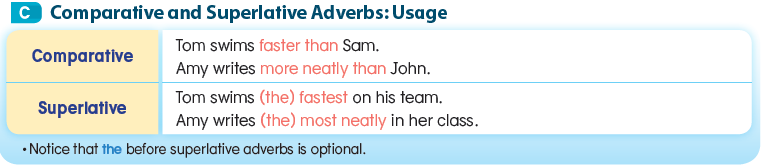 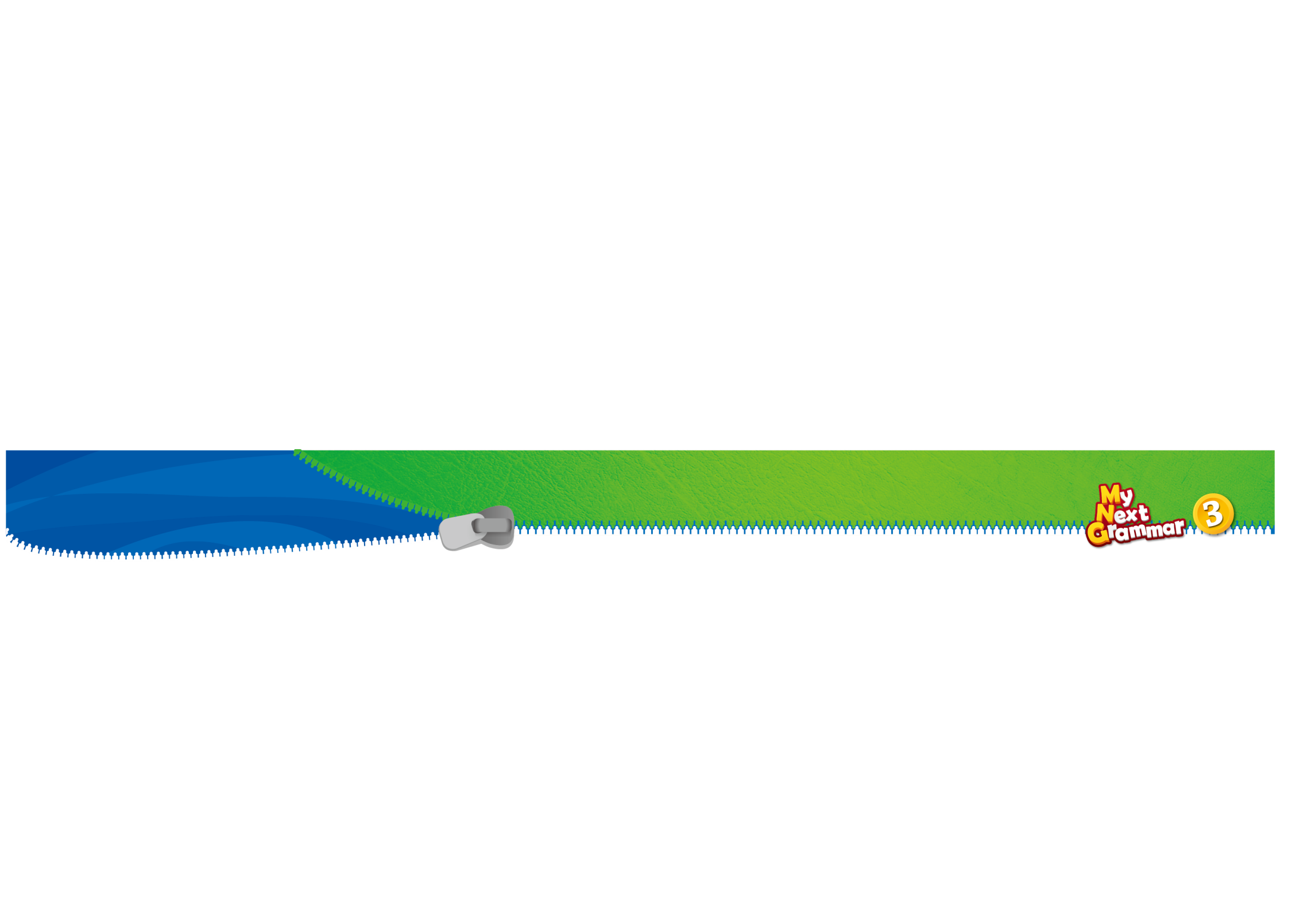 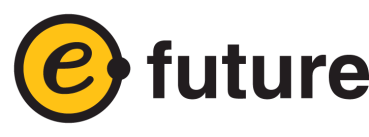 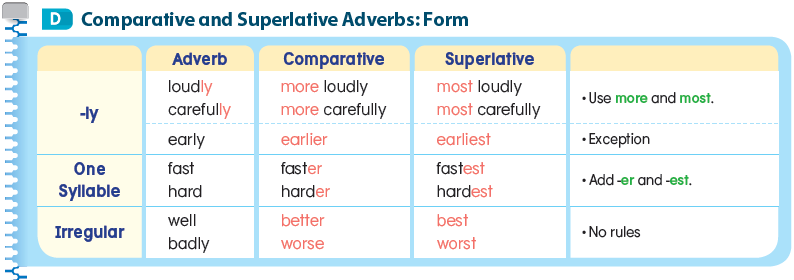 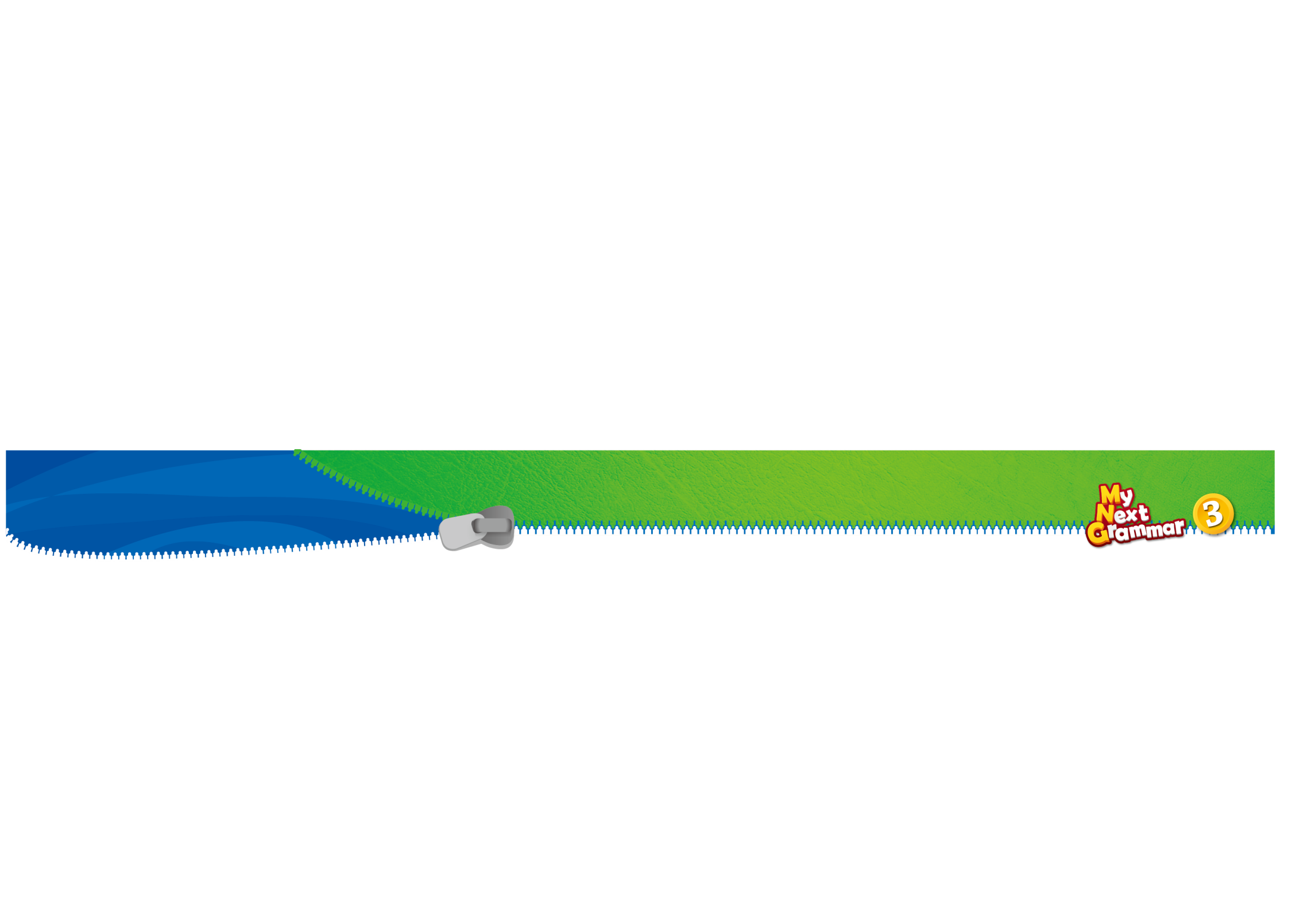 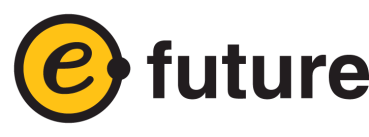 Lesson 14 Conjunctions
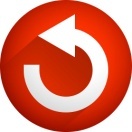 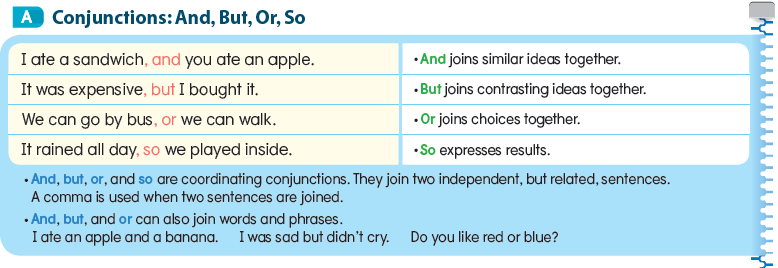 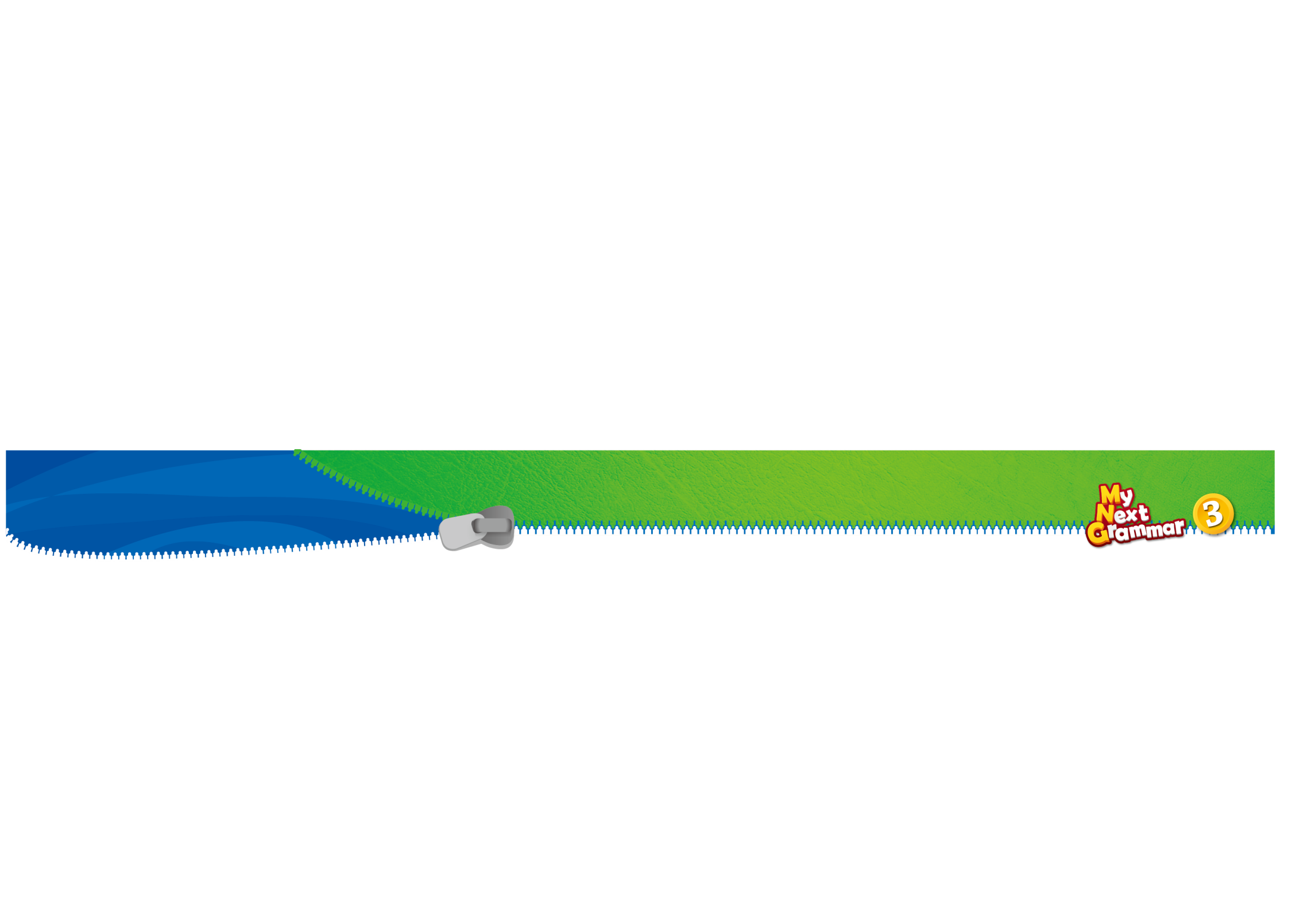 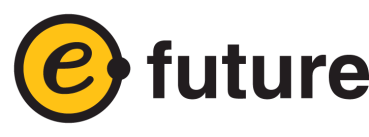 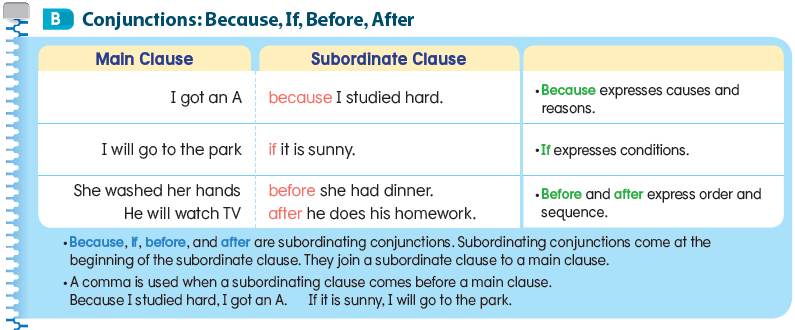 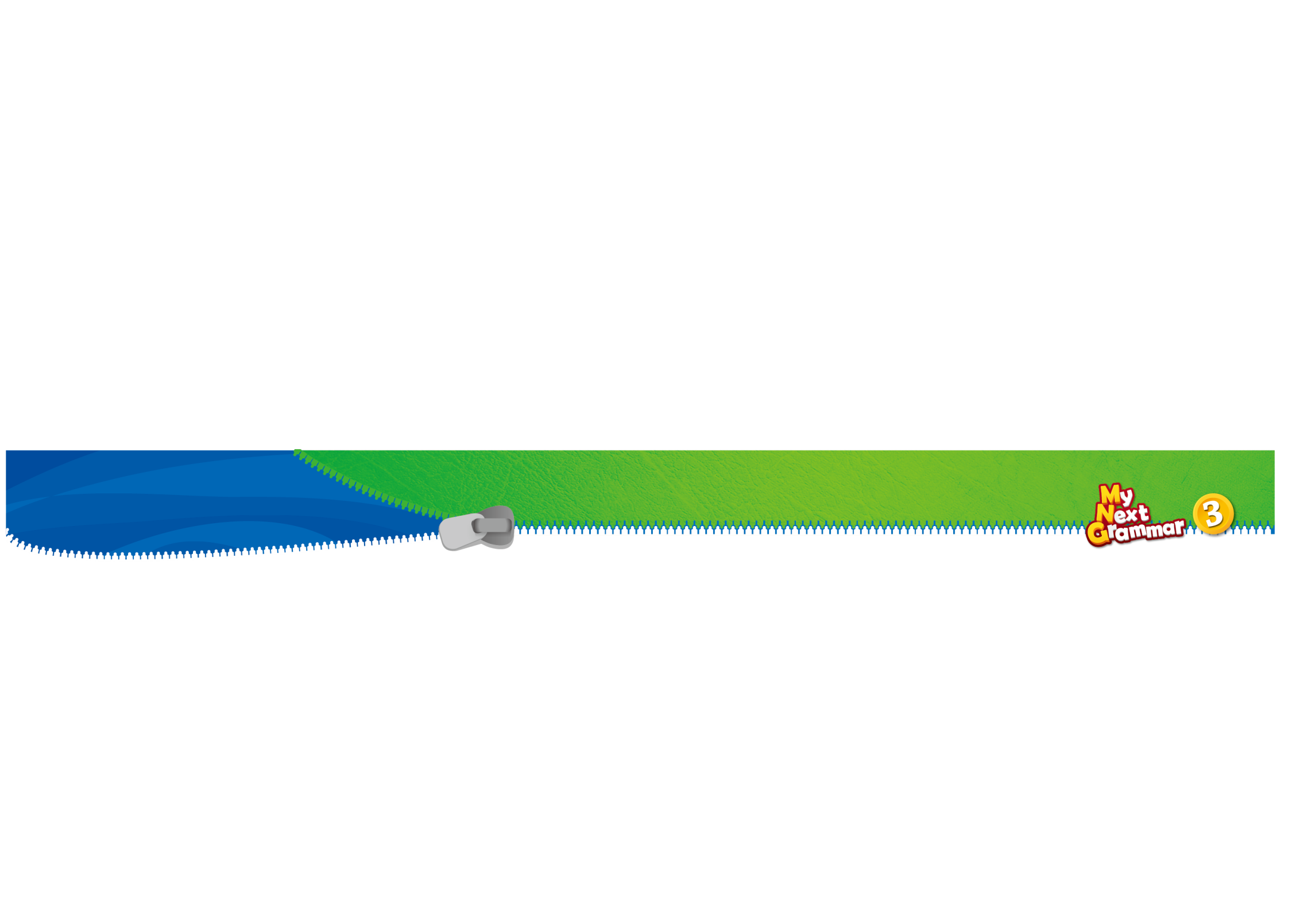 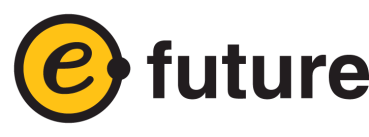 Lesson 15 The Passive
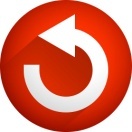 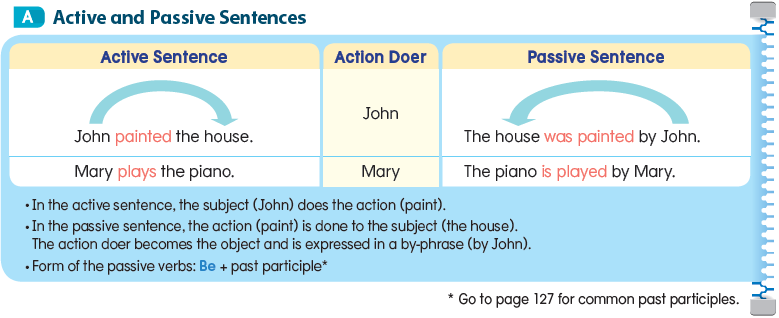 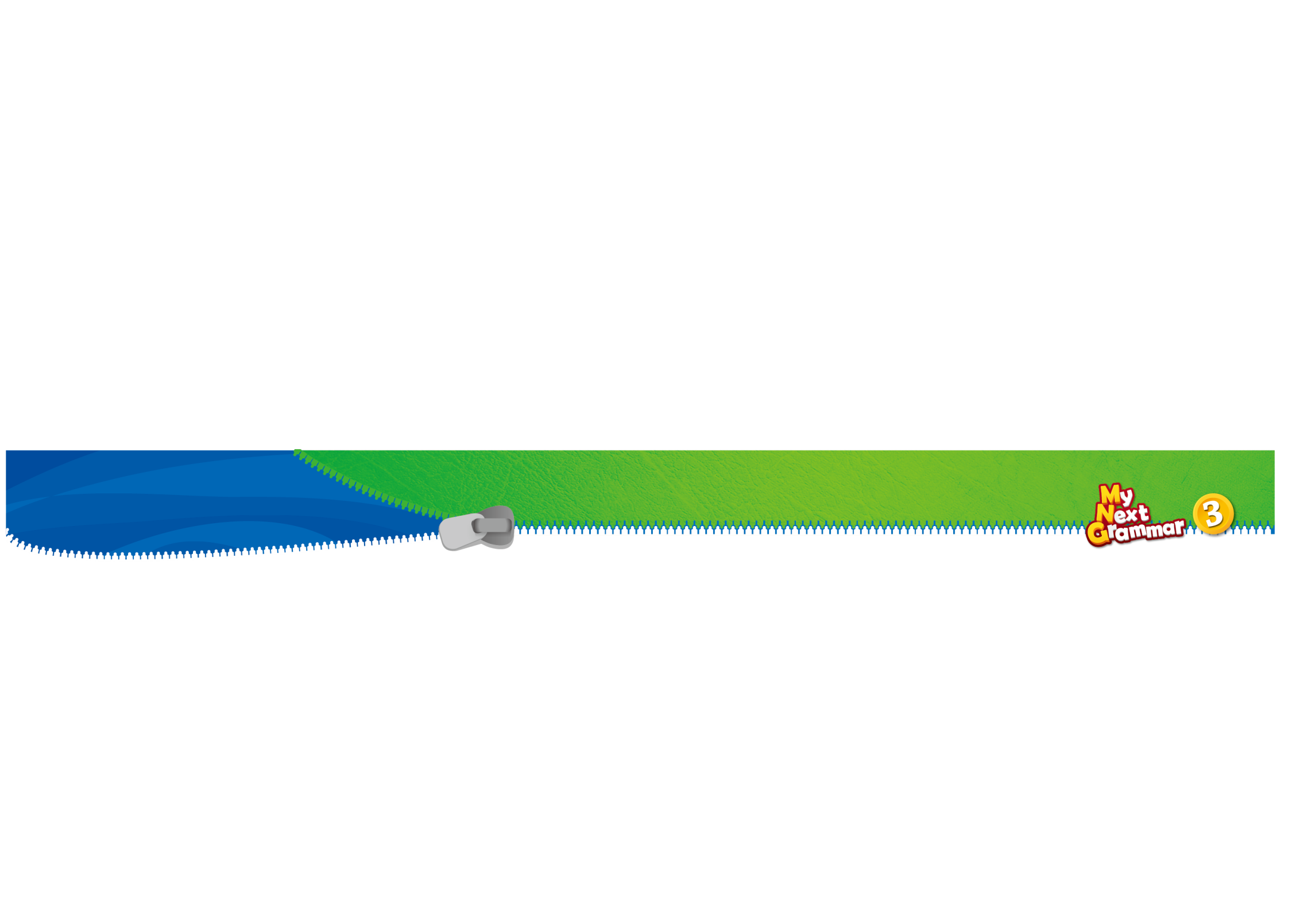 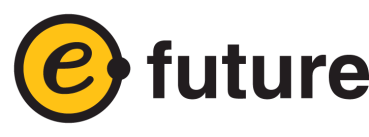 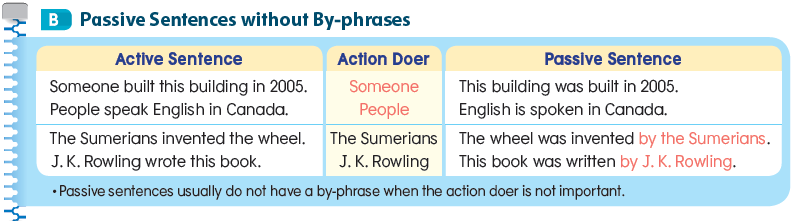 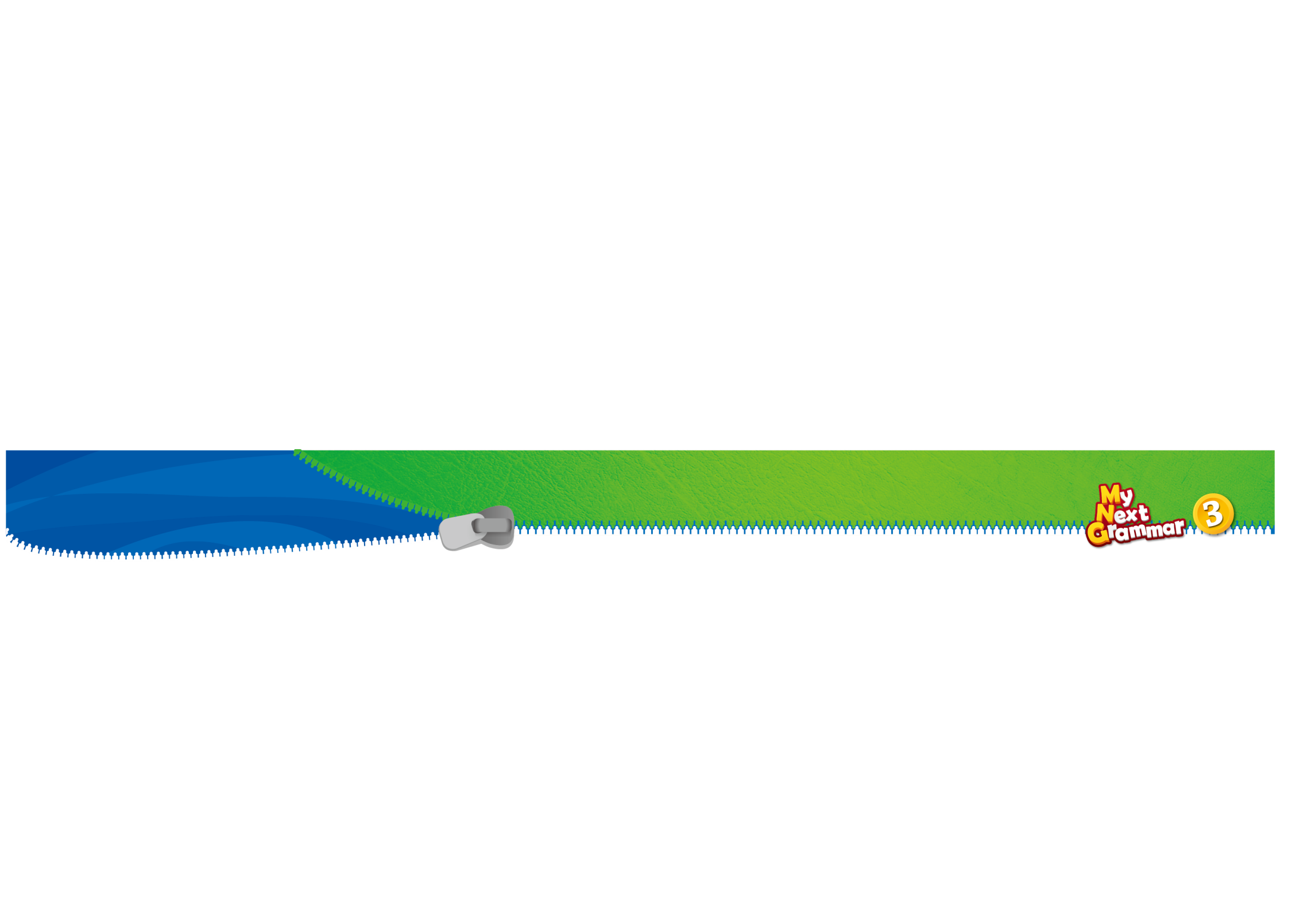 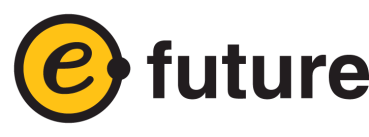 Lesson 16 Gerunds
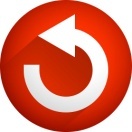 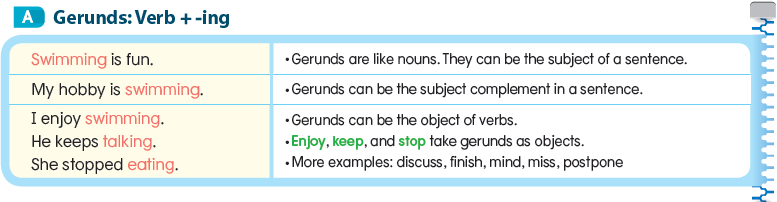 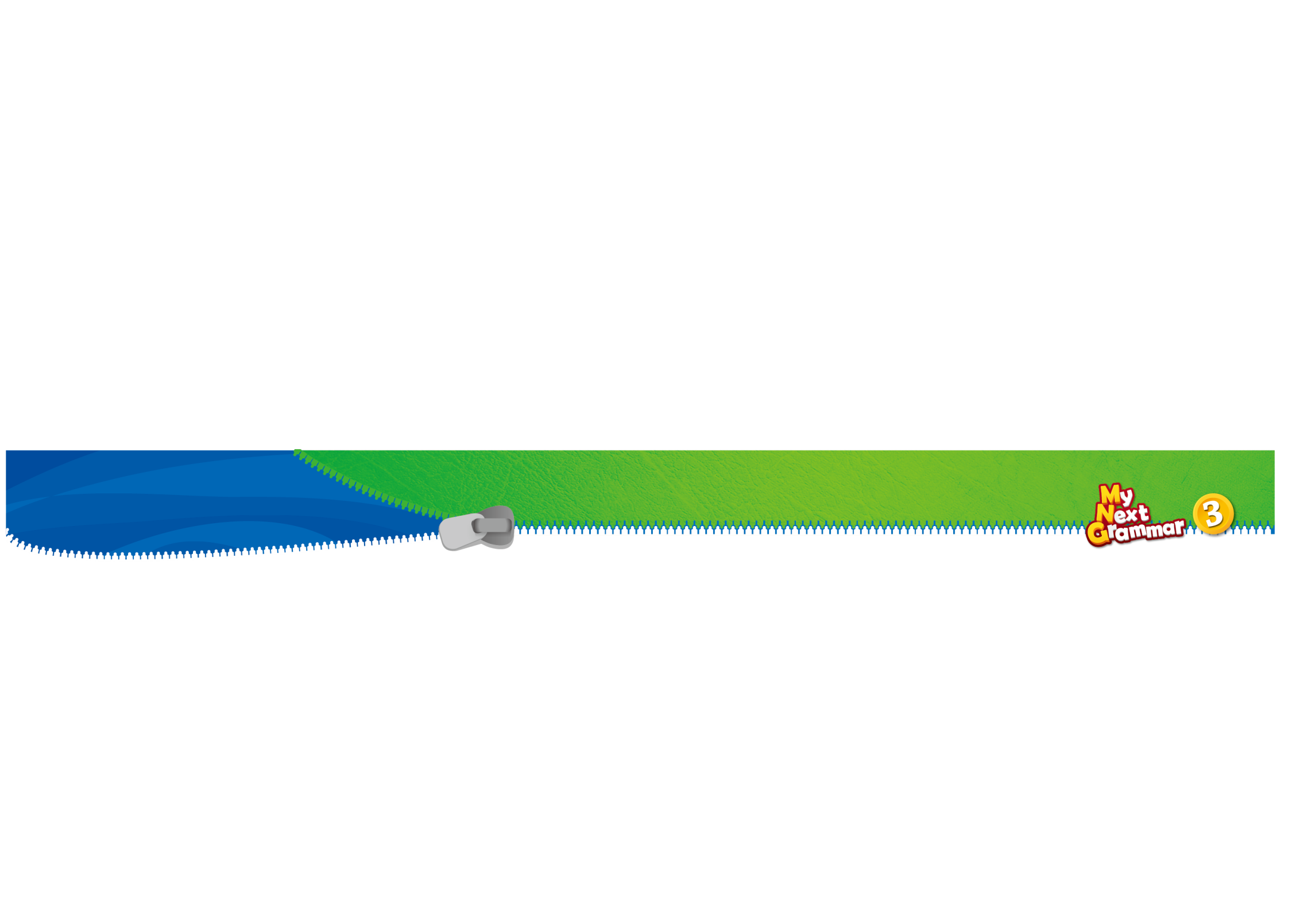 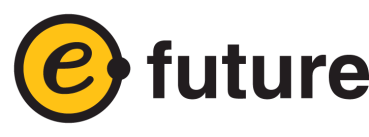 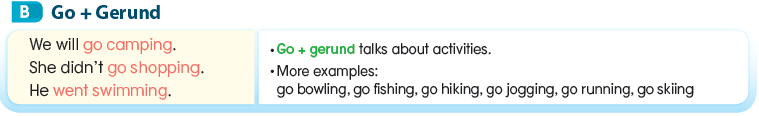 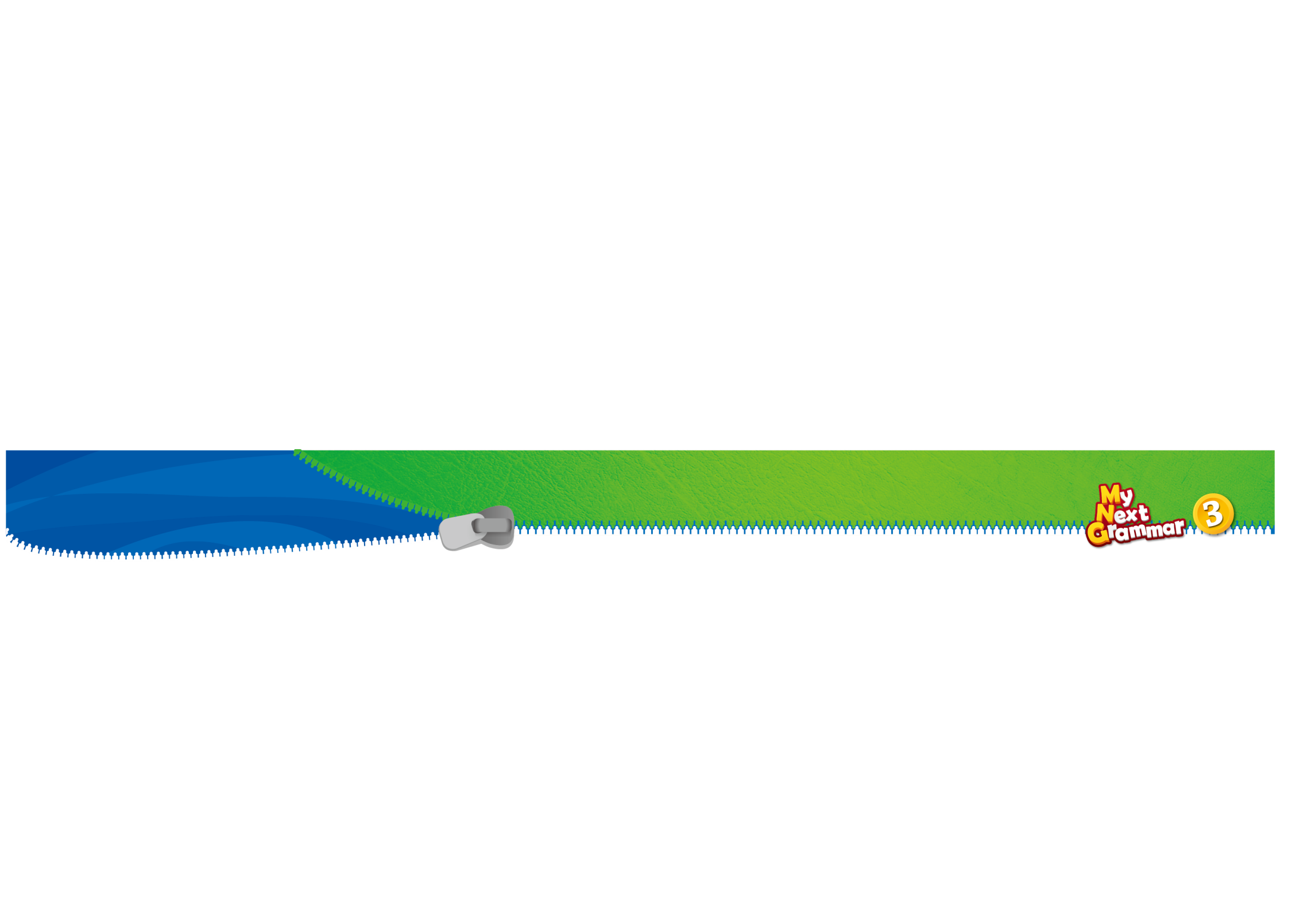 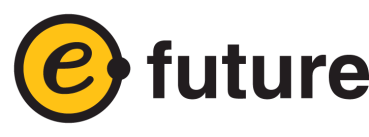 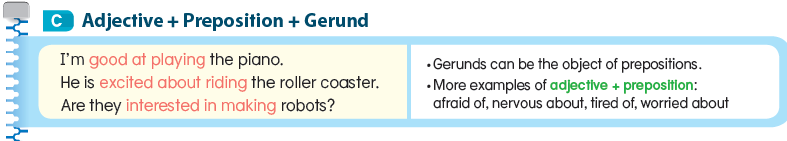 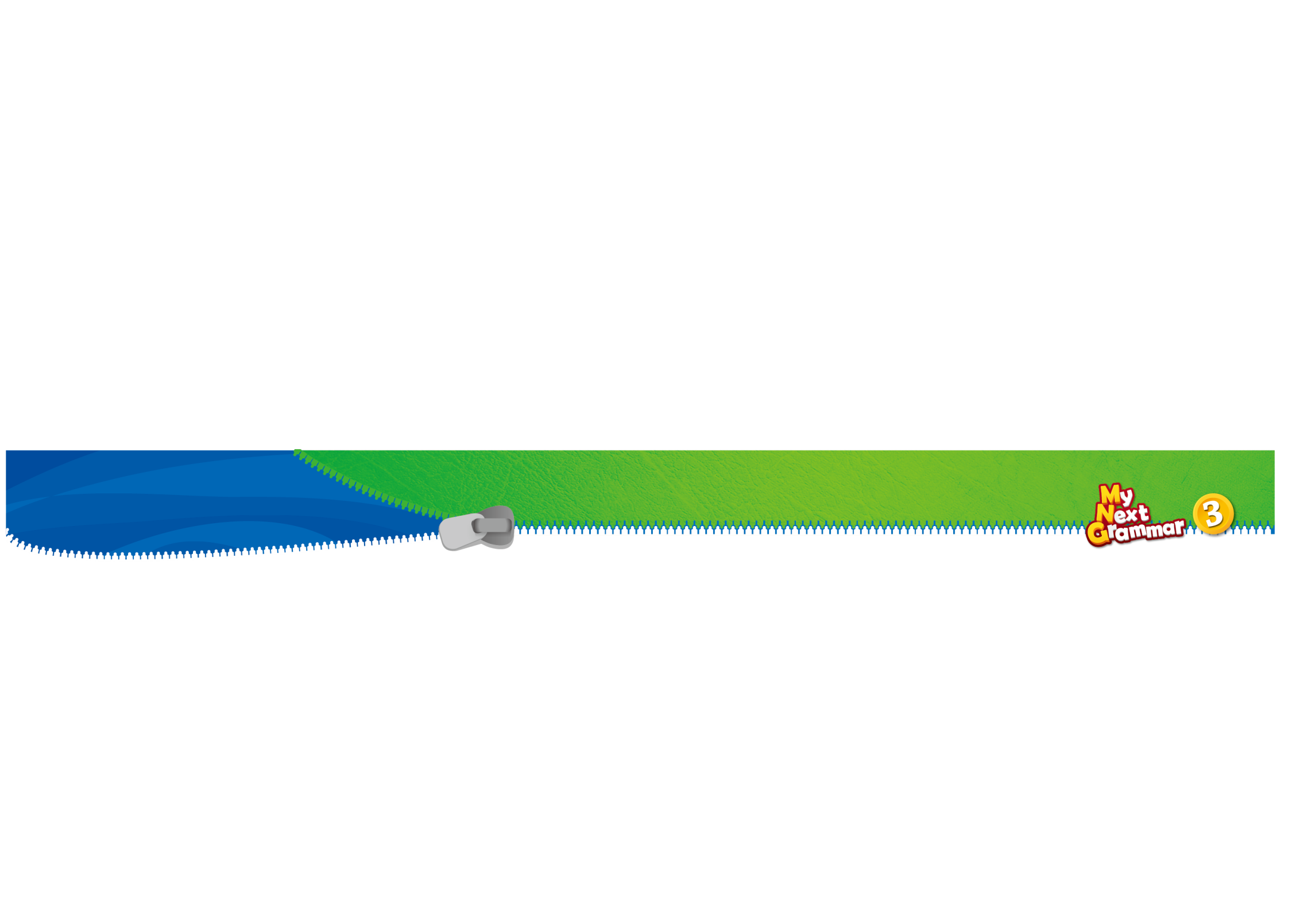 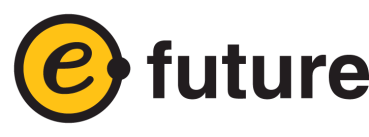 Lesson 17 Infinitives 1
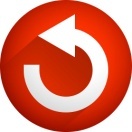 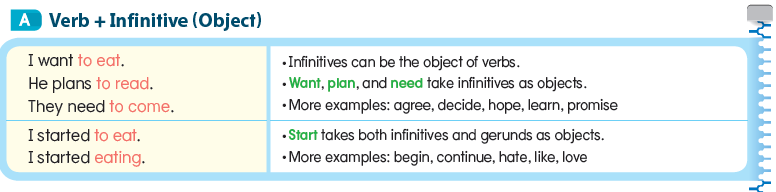 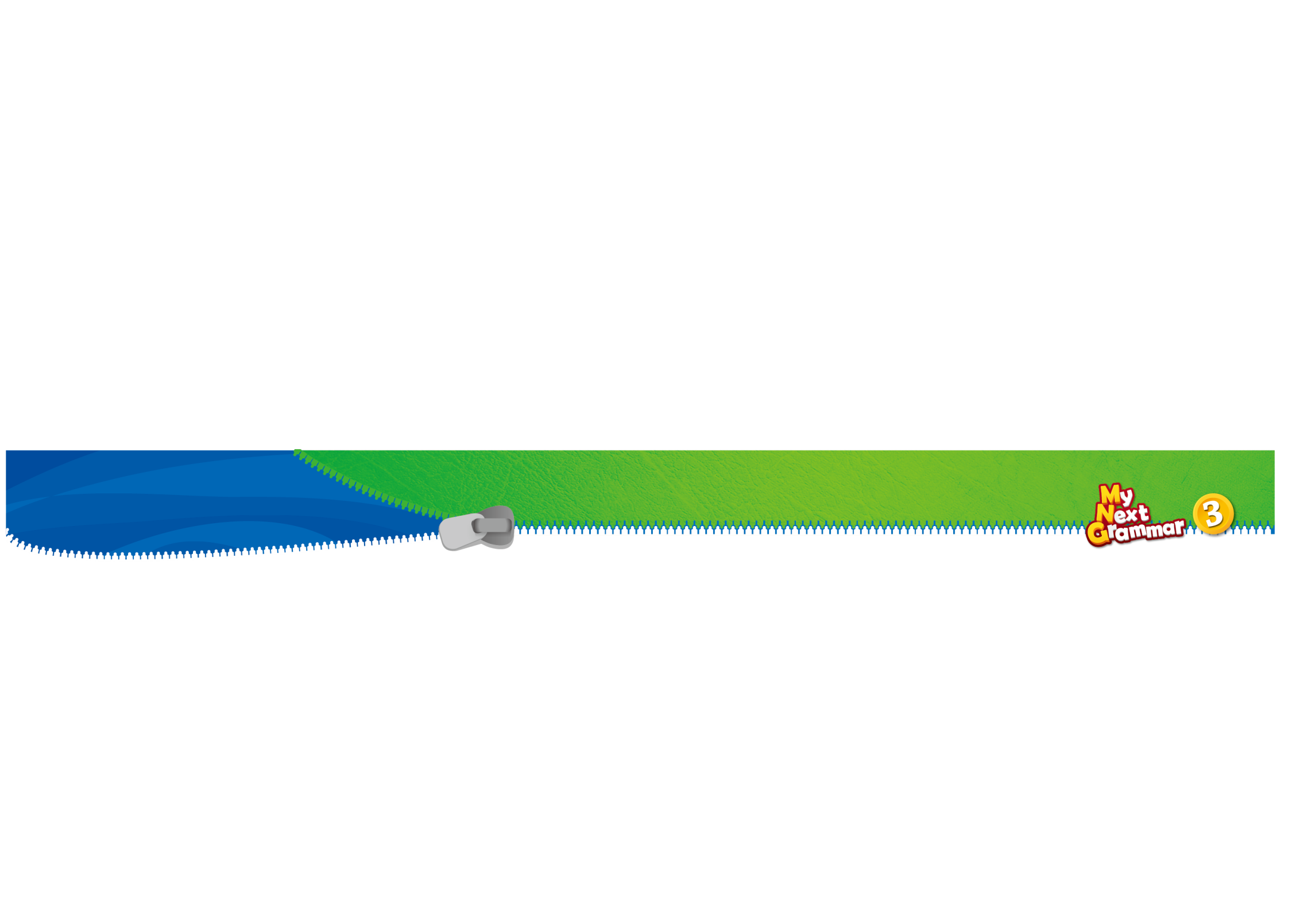 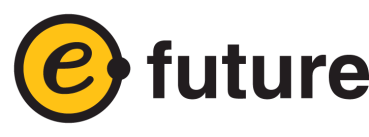 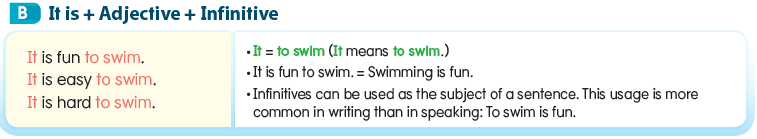 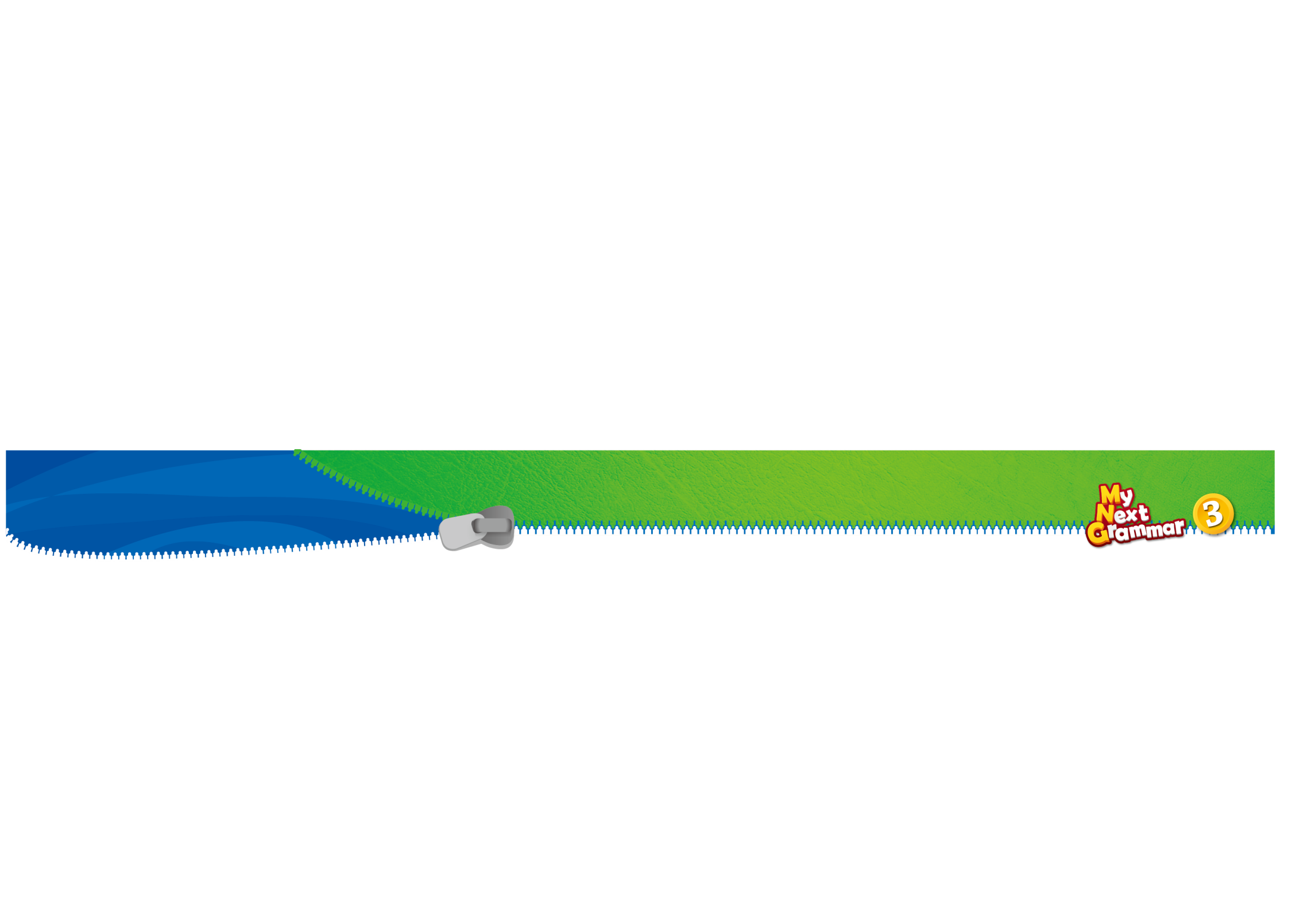 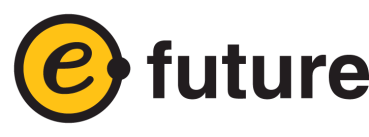 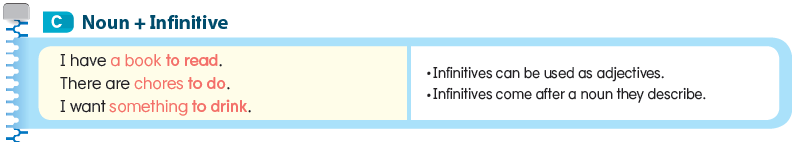 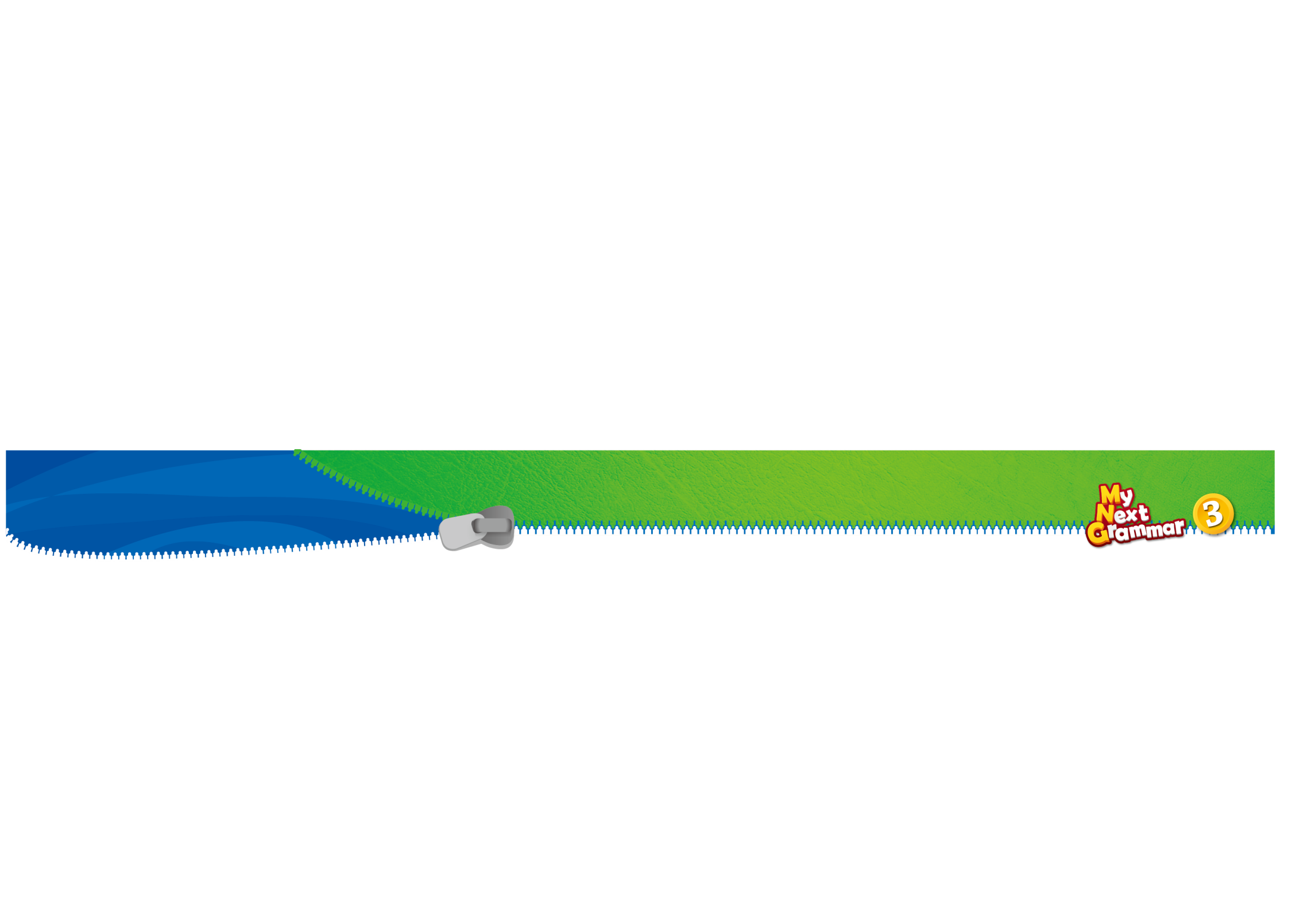 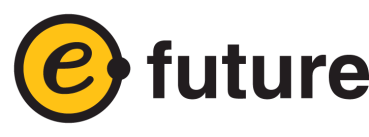 Lesson 18 Infinitives 2
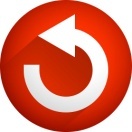 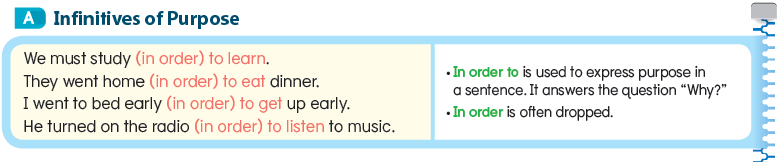 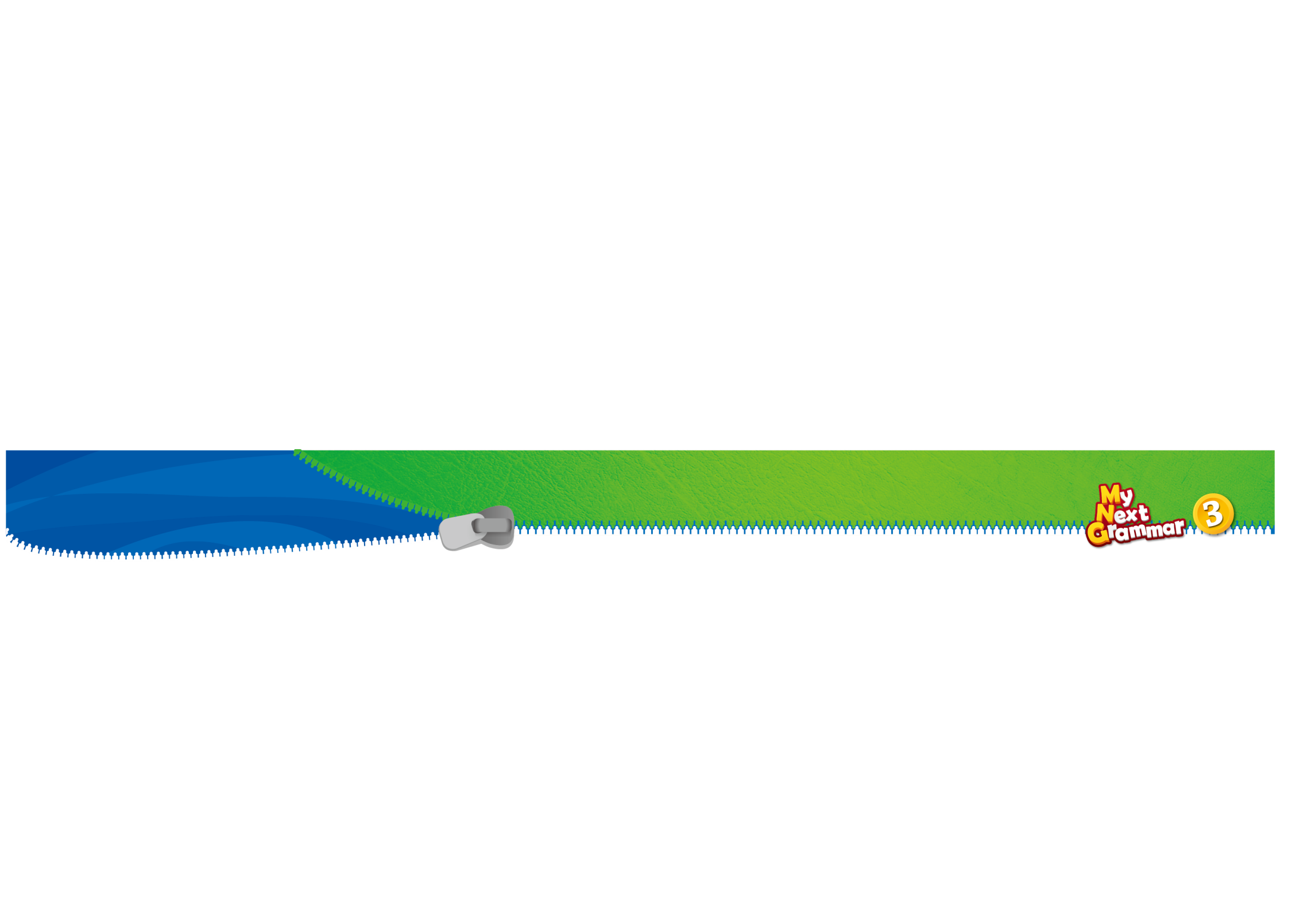 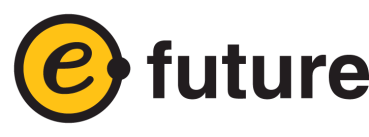 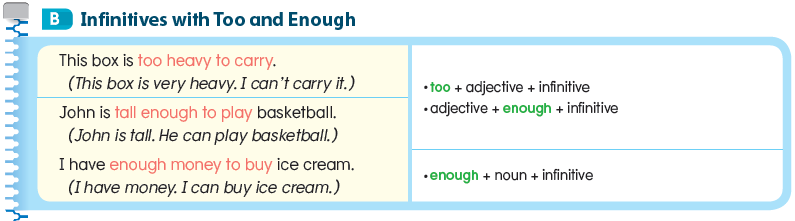 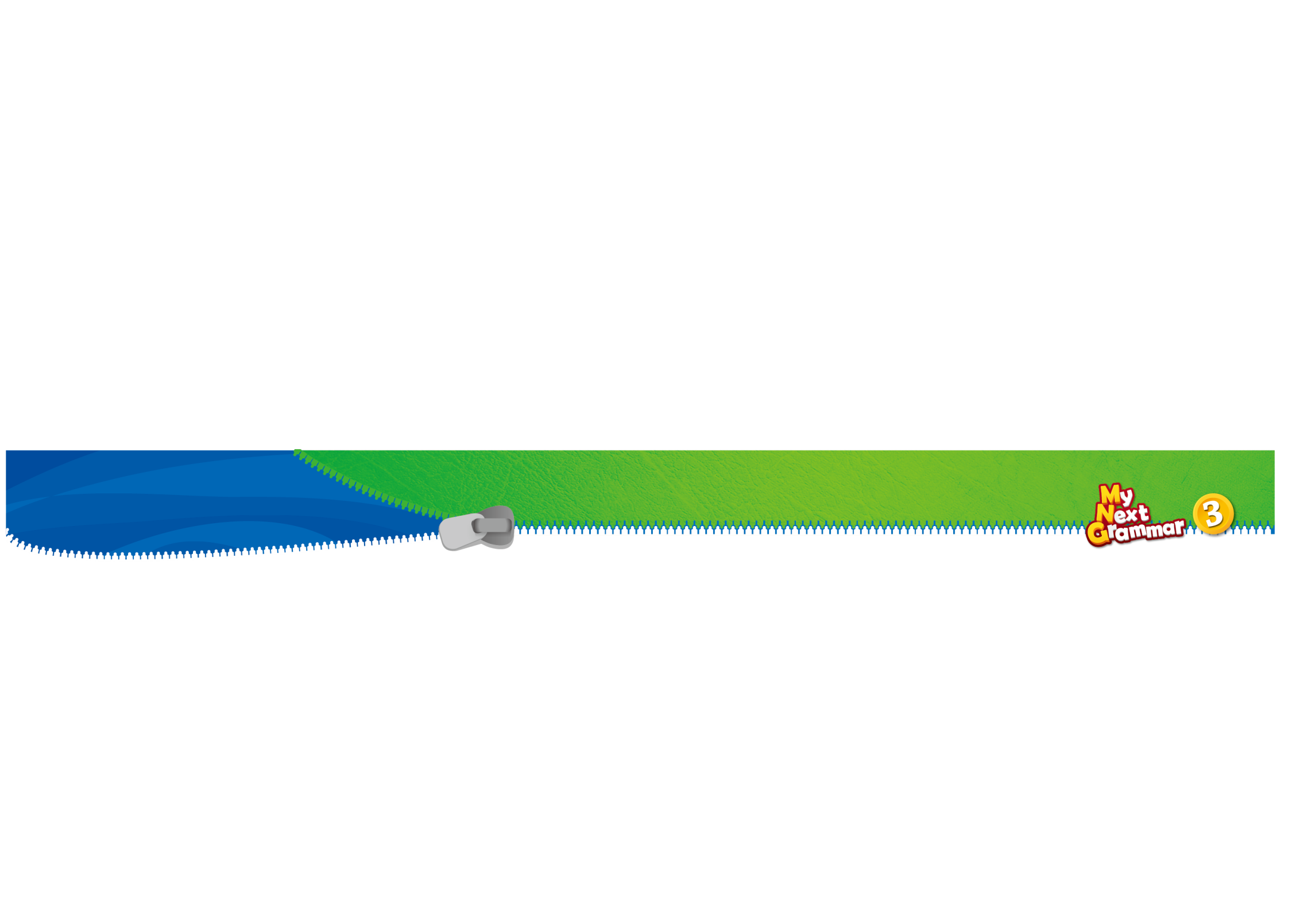 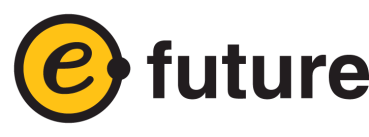 Lesson 19 Causative Verbs
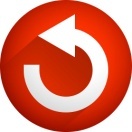 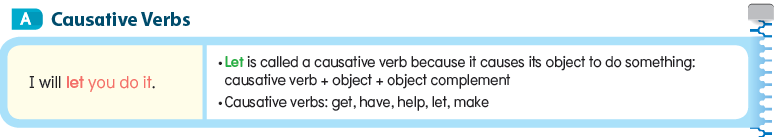 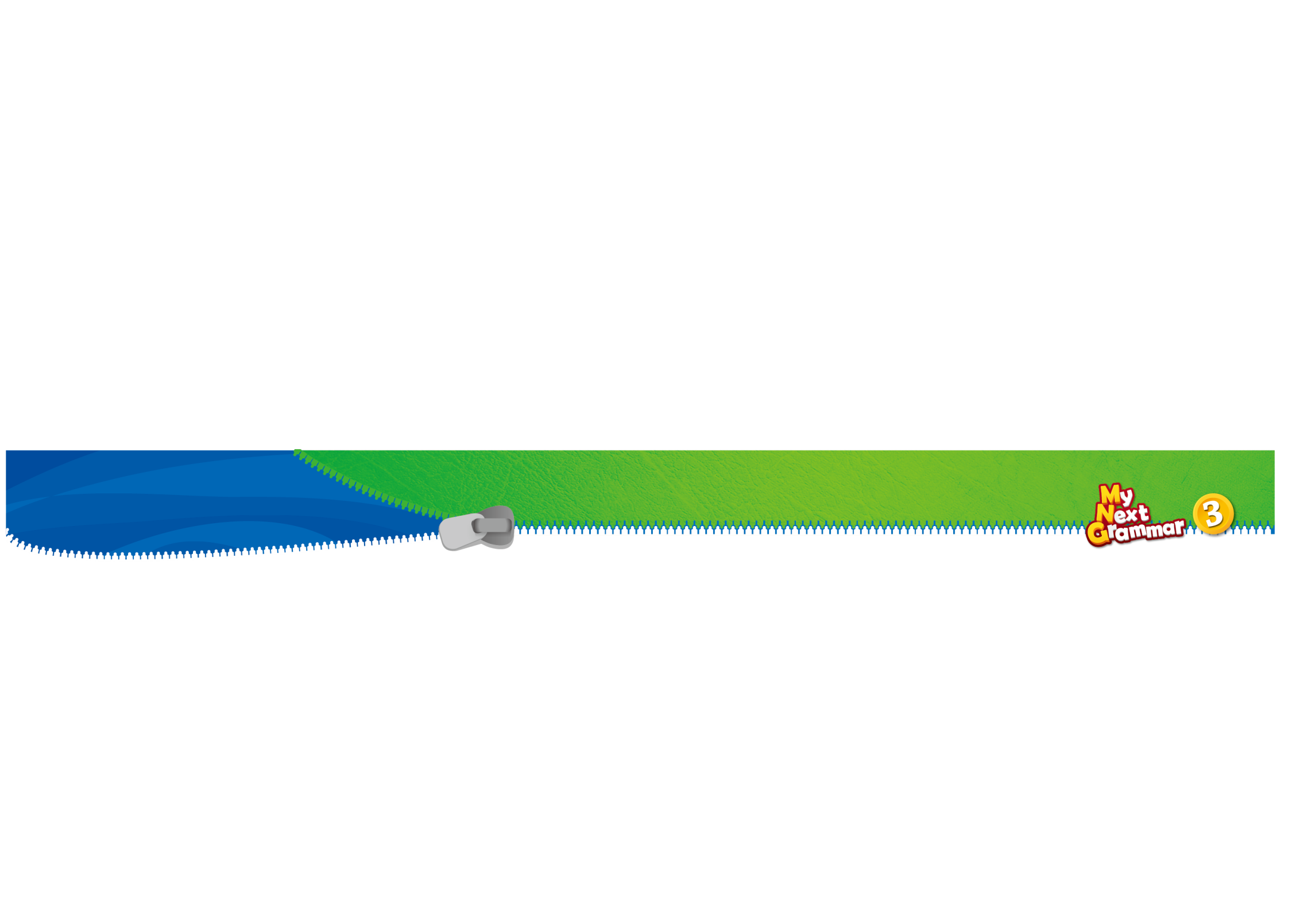 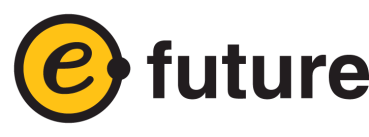 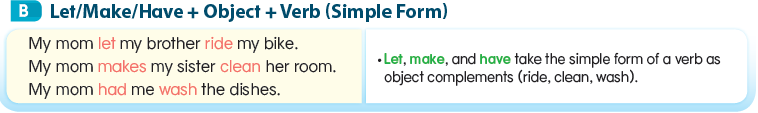 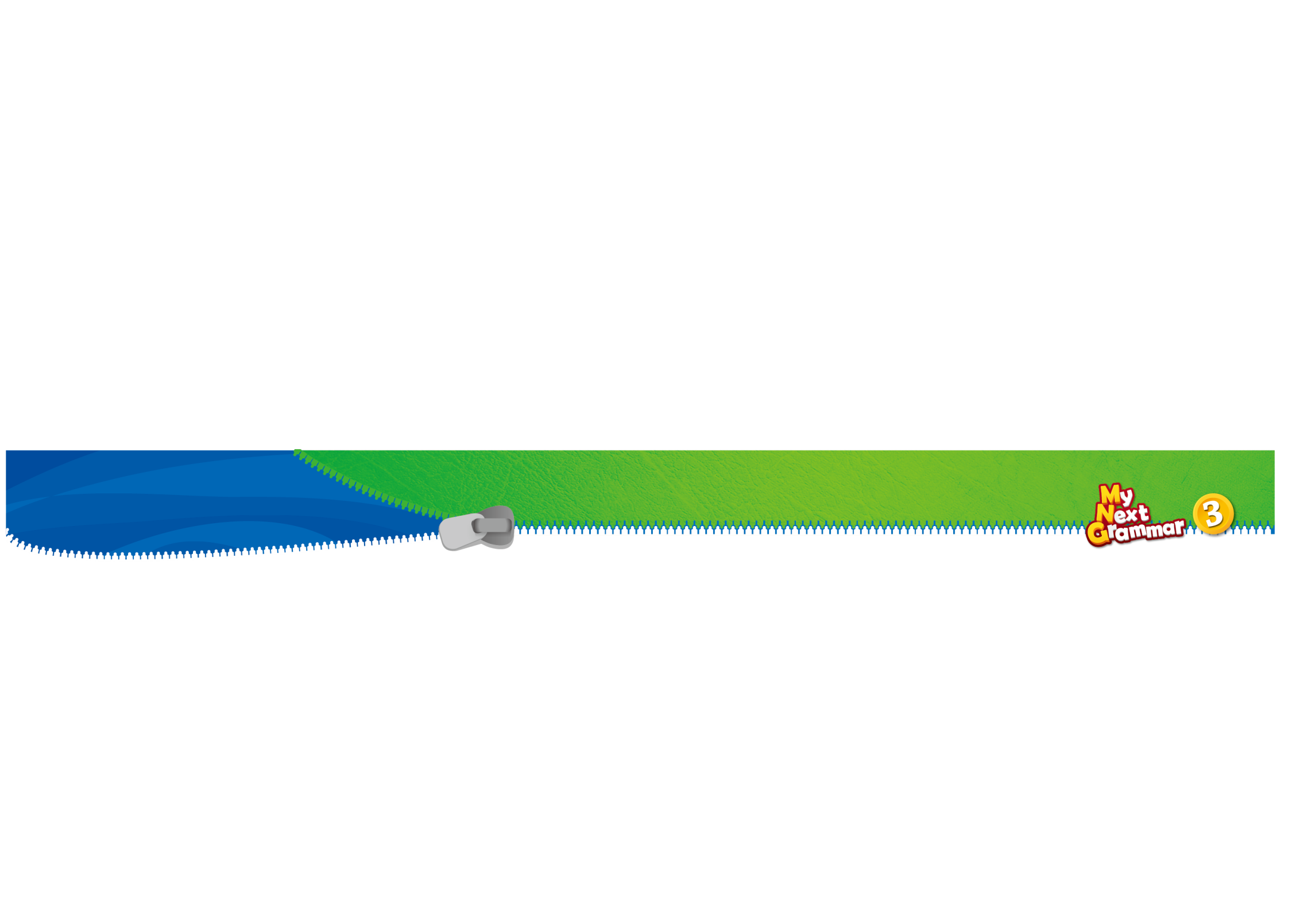 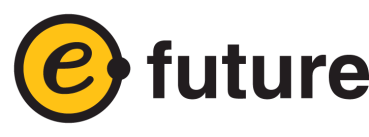 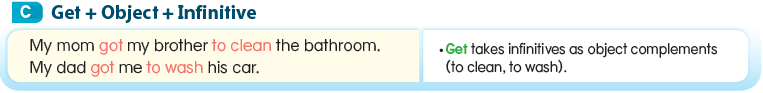 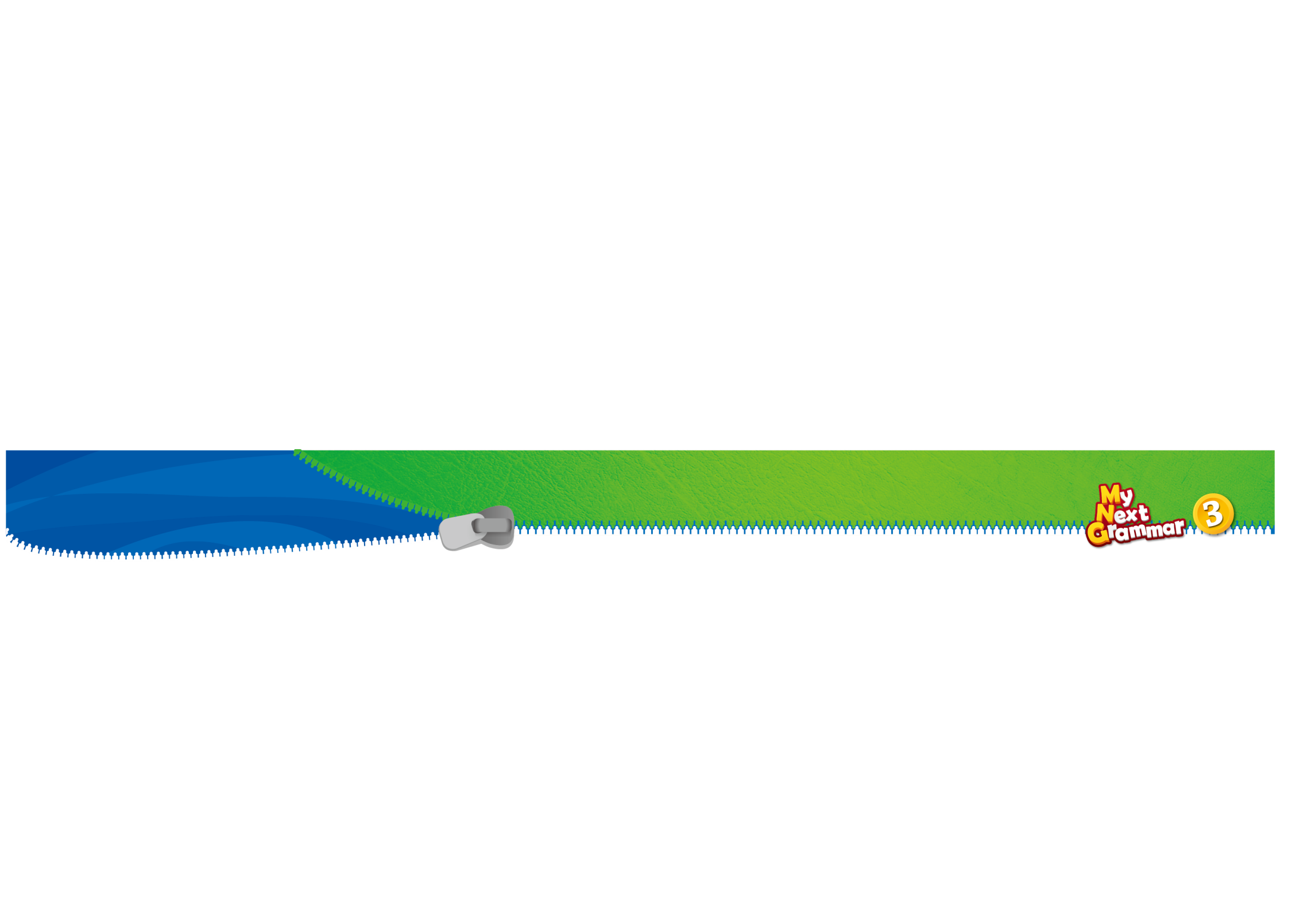 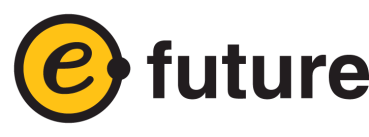 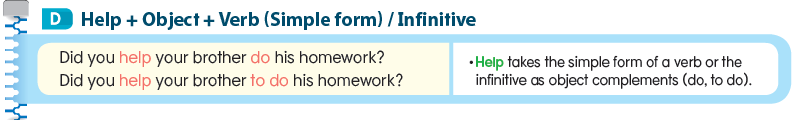 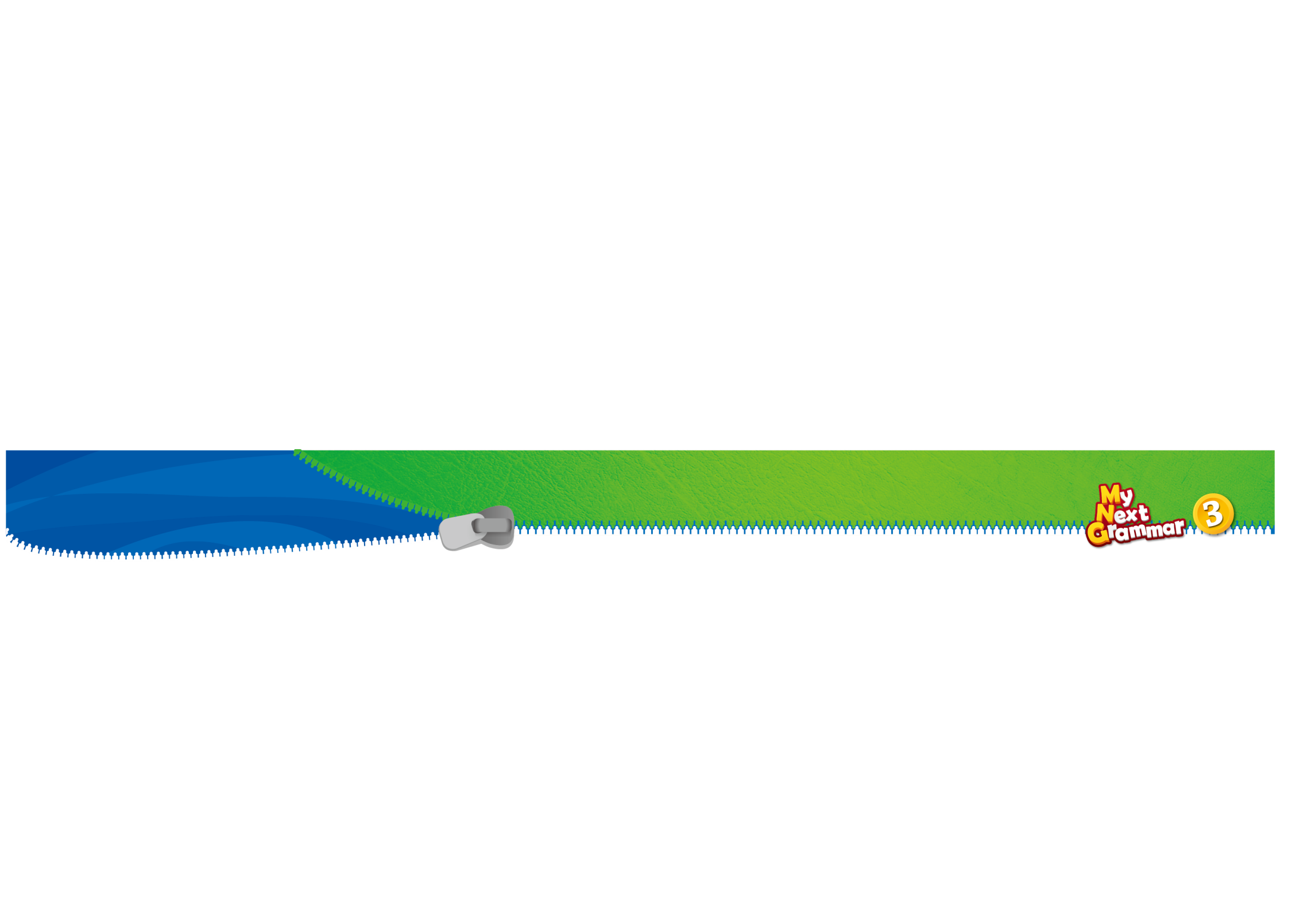 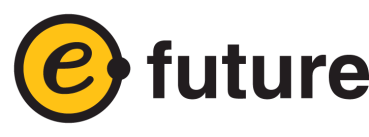 Lesson 20 Relative Clauses
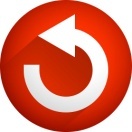 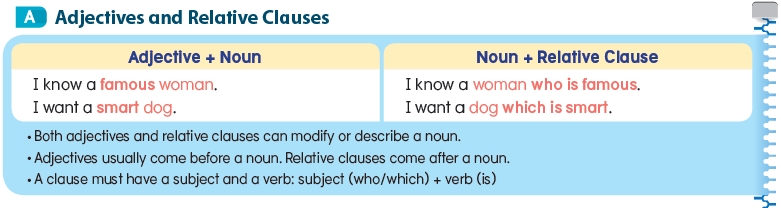 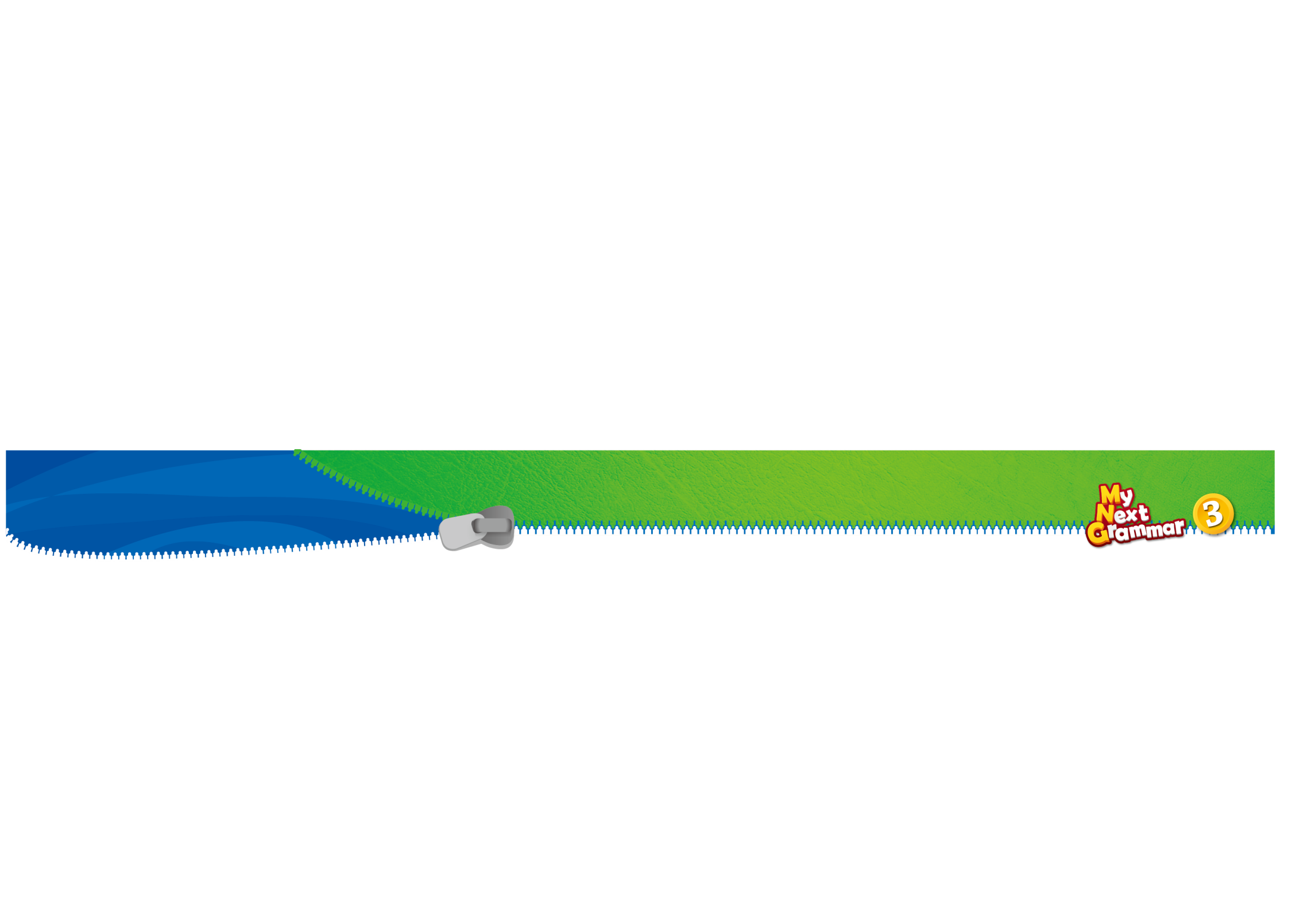 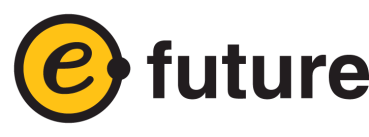 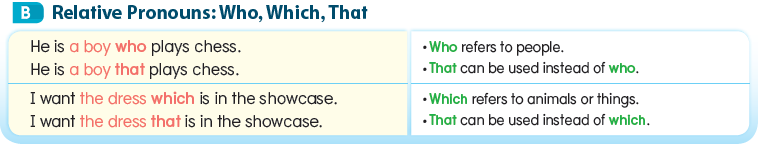 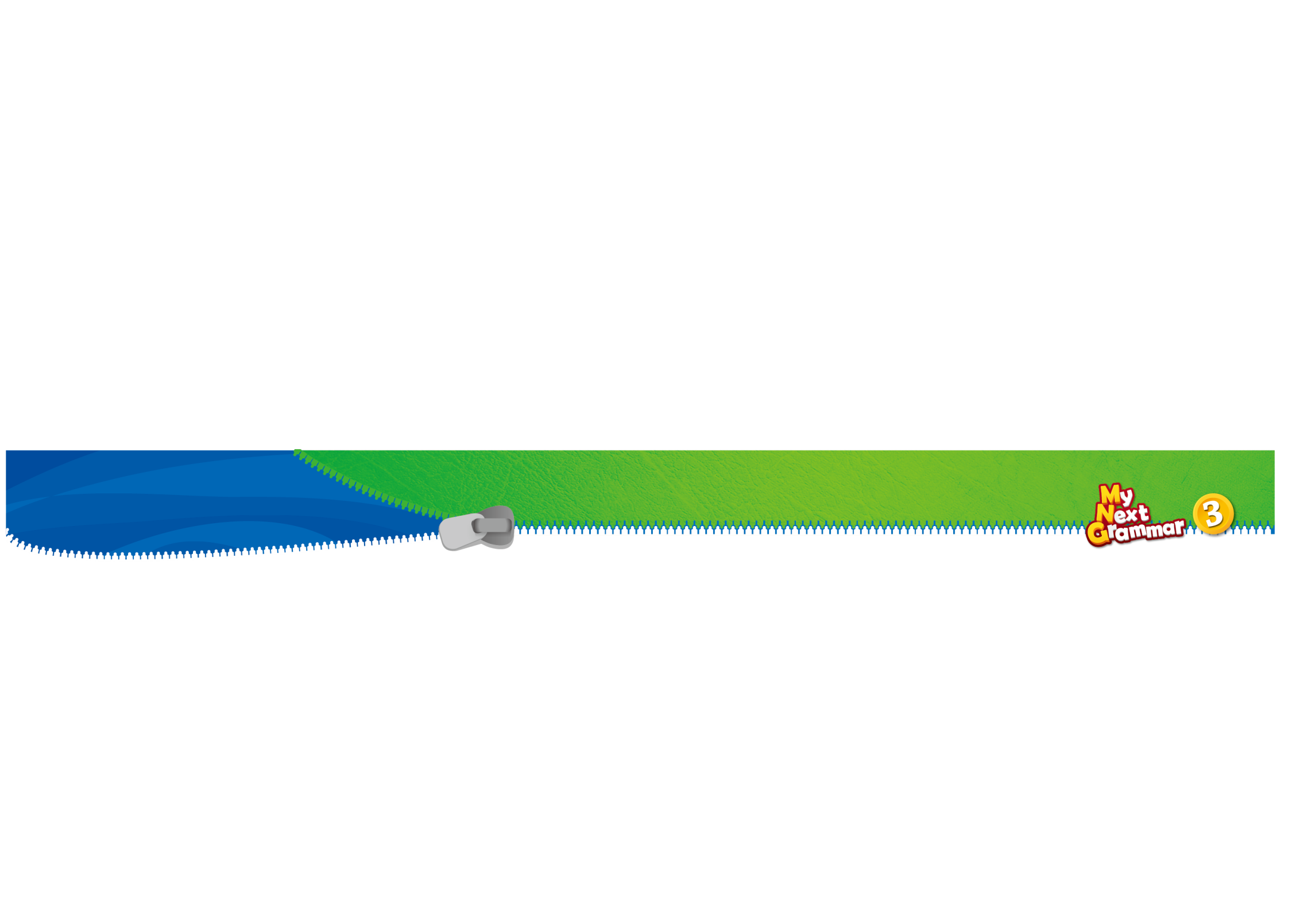 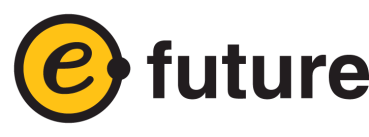 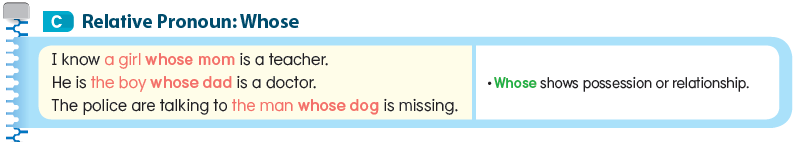 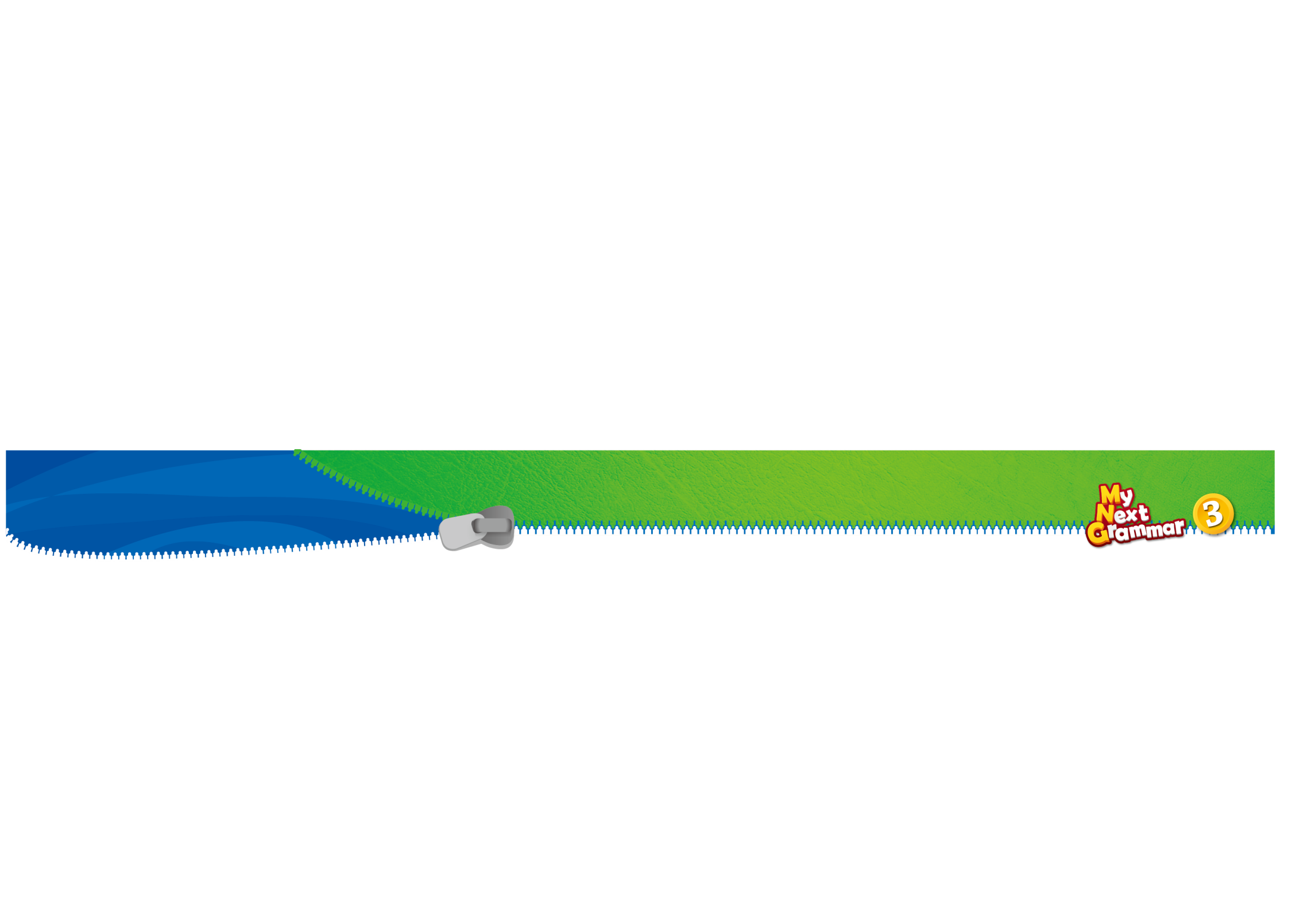 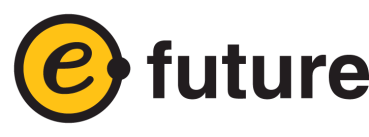 Lesson 21 Tag Questions
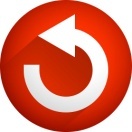 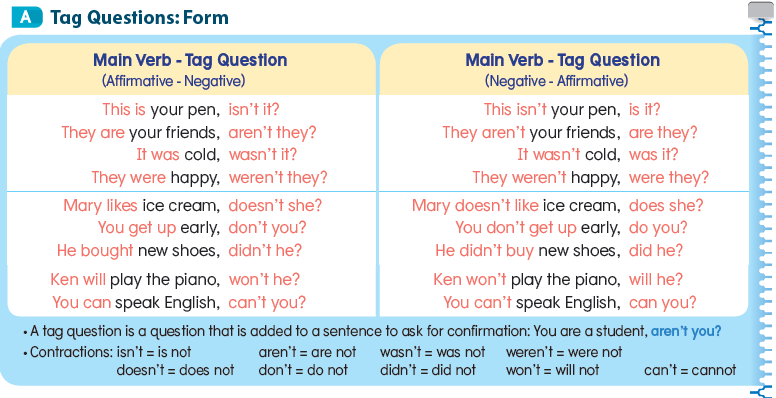 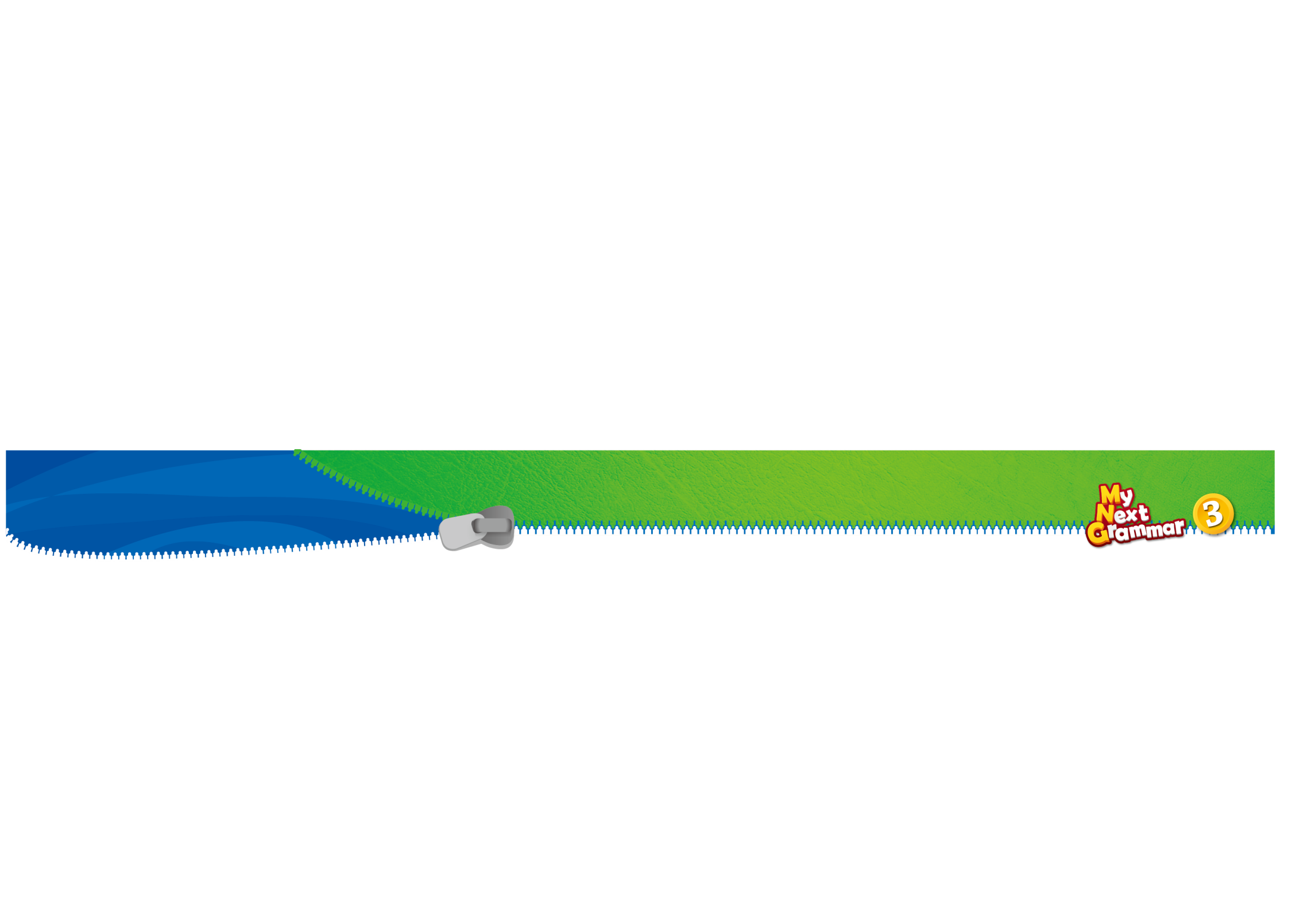 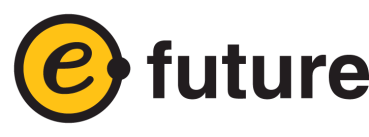 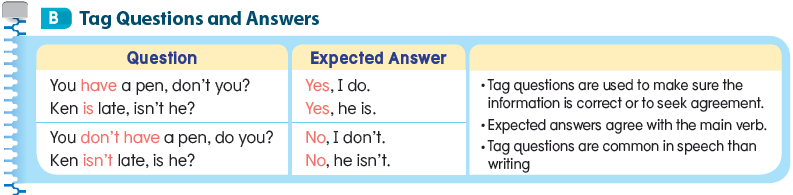 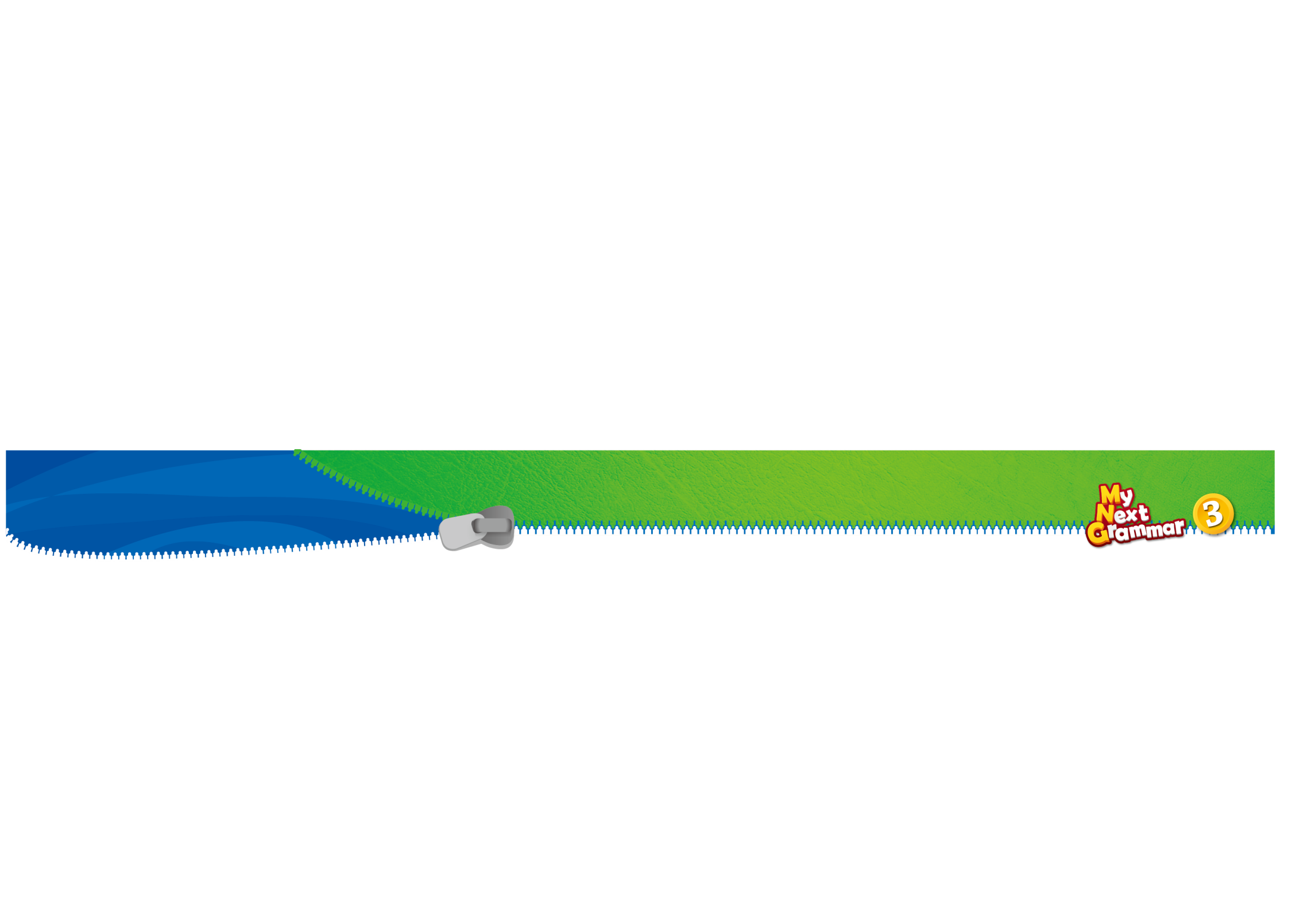 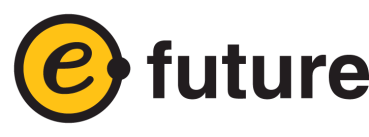 Lesson 22 Direct and Indirect Speech
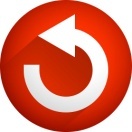 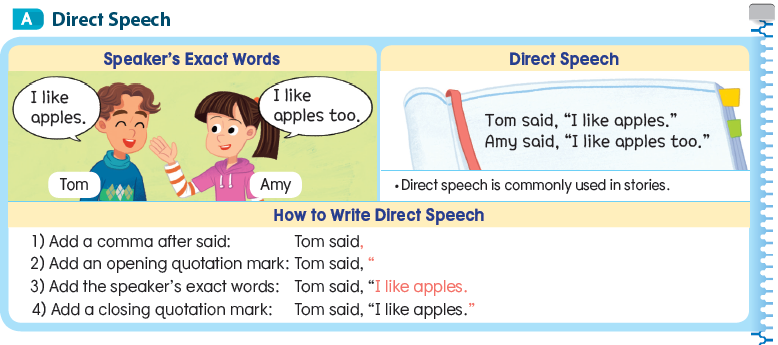 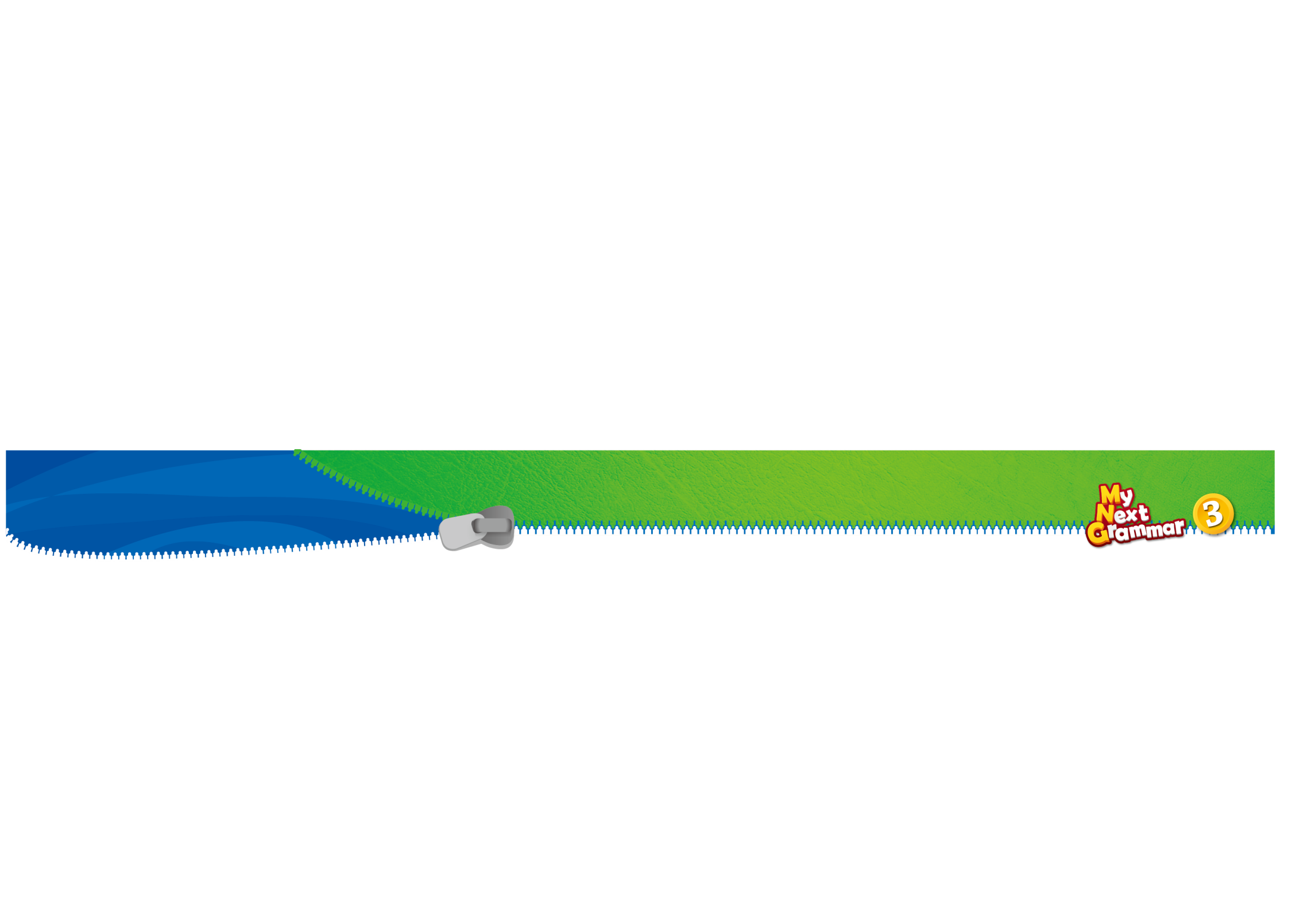 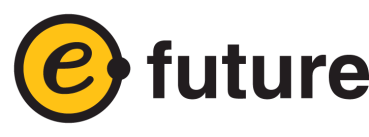 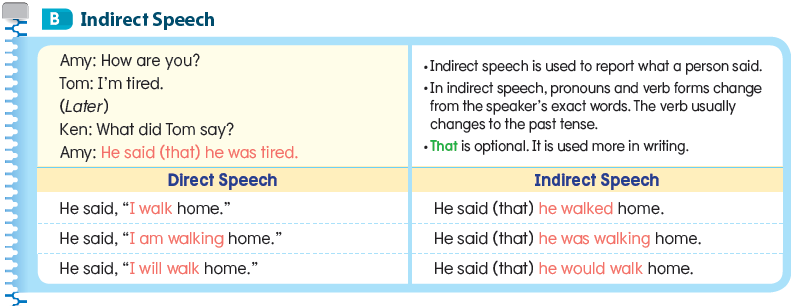